Advanced Competitive Programming
國立成功大學ACM-ICPC程式競賽培訓隊
nckuacm@imslab.org

Department of Computer Science and Information Engineering
National Cheng Kung University
Tainan, Taiwan
計算幾何
解析幾何
計算幾何
計算幾何
給定兩個線段，請問這兩個線段是否相交，如果相交則輸出其交點。
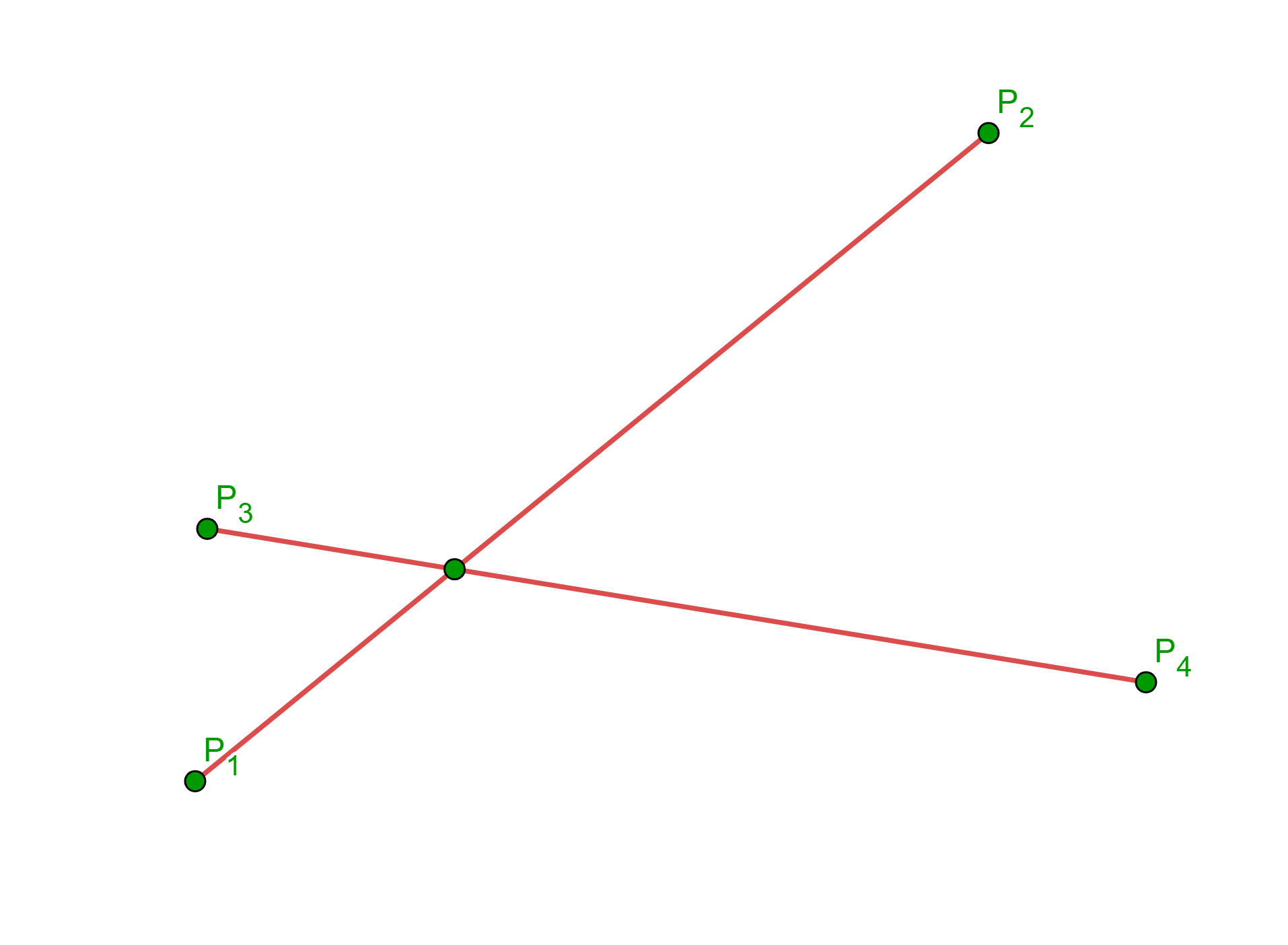 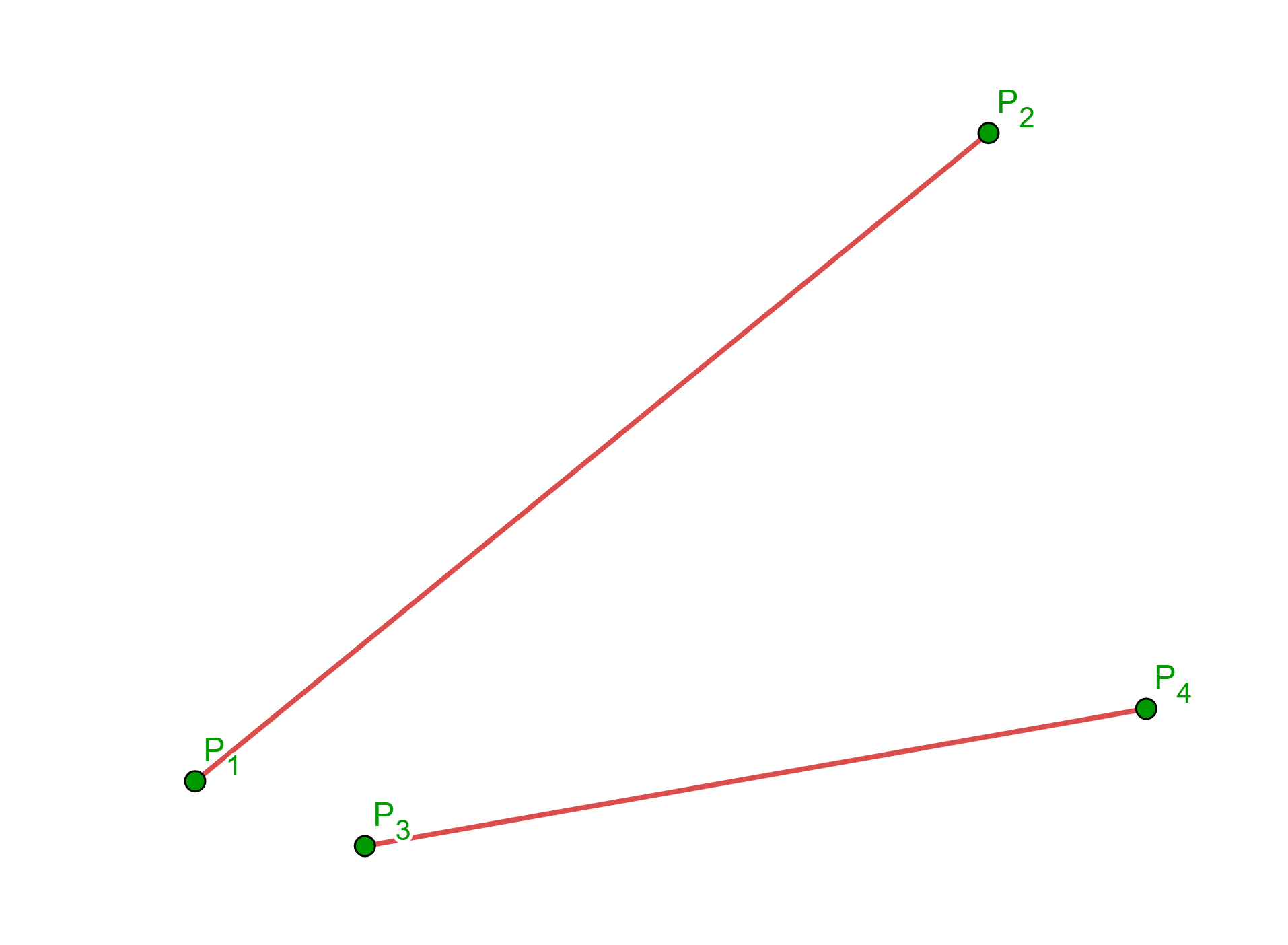 線段表示方法
要容易計算
執行速度快
產生誤差小
線段表示方法
點與向量
點與向量
位置向量
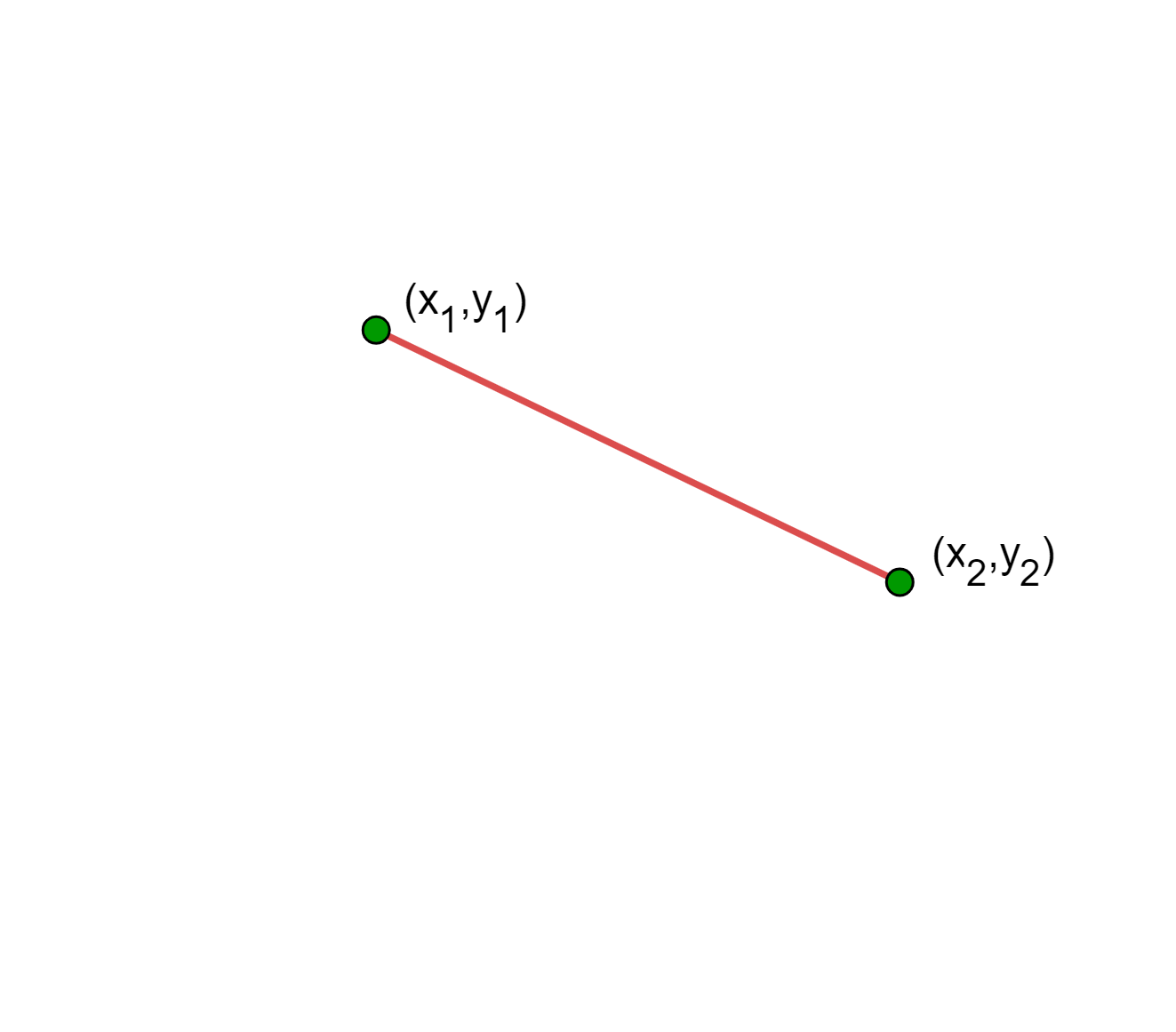 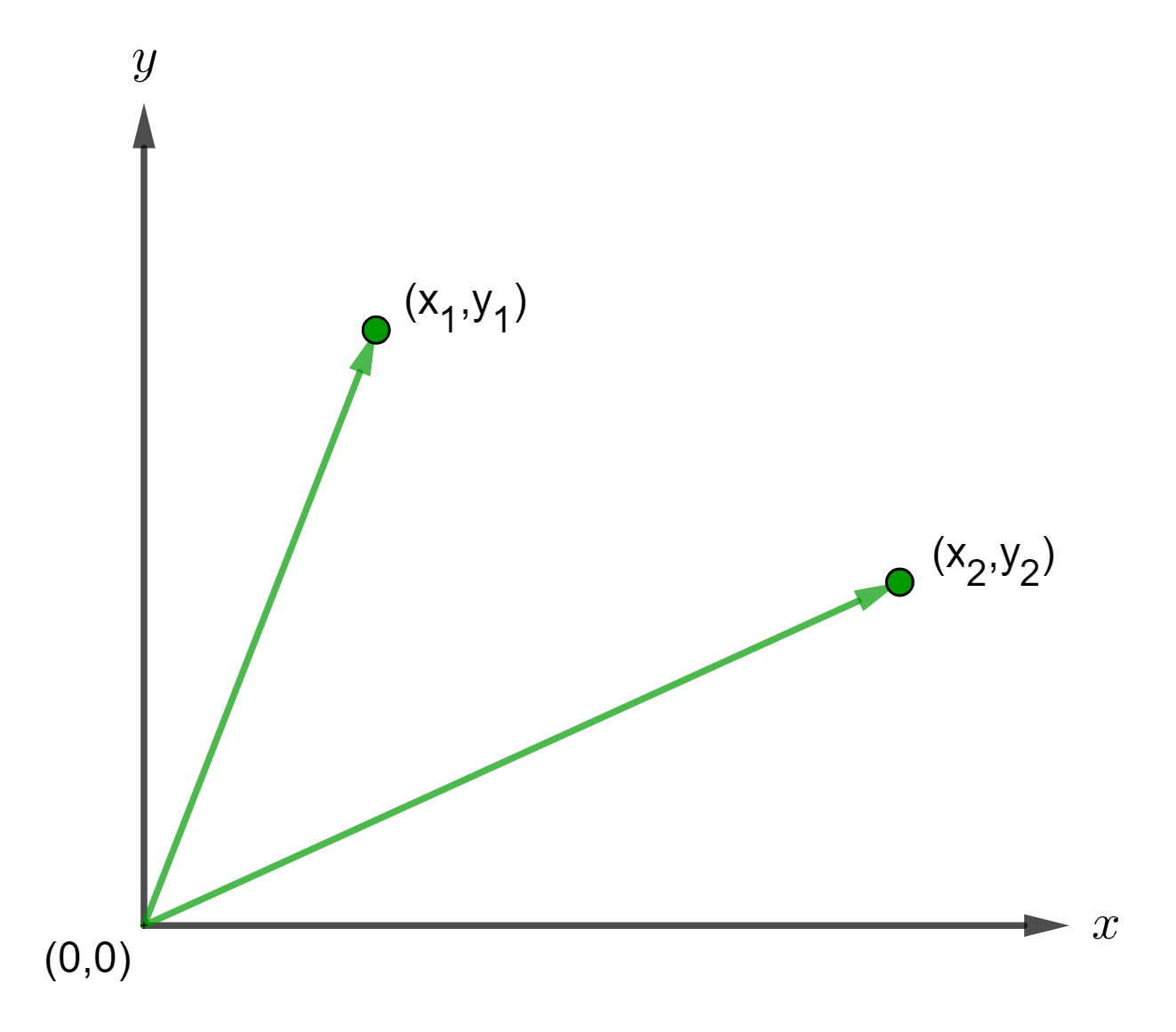 點與向量
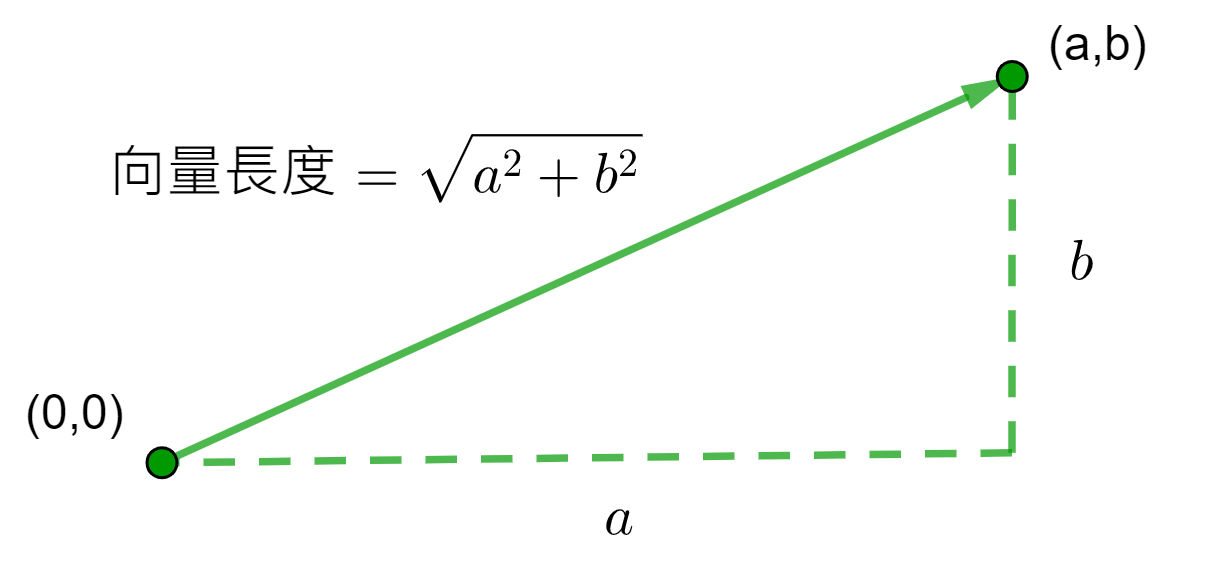 點與向量
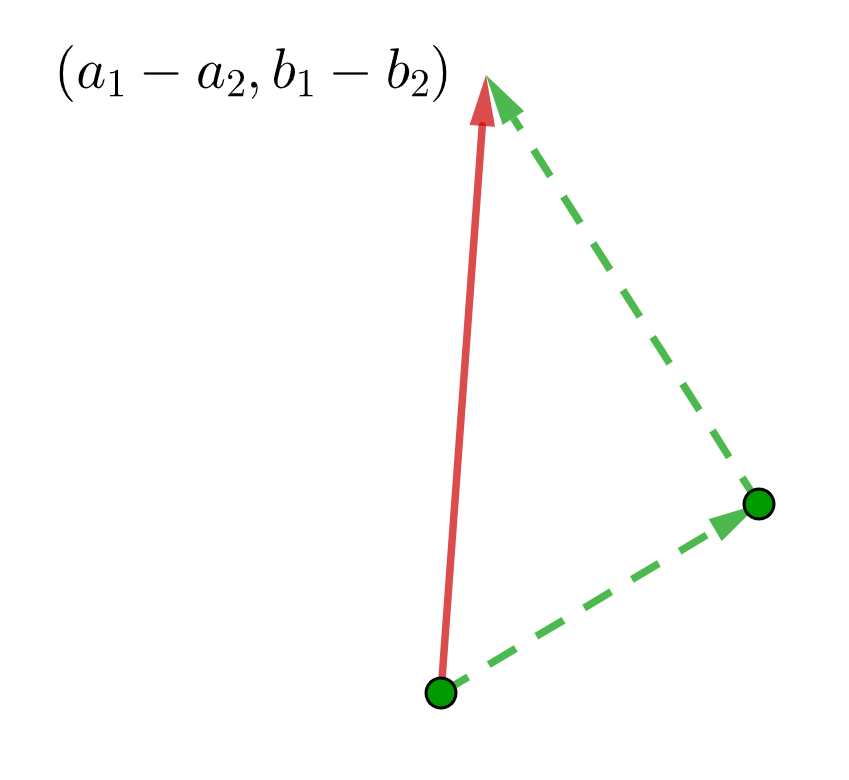 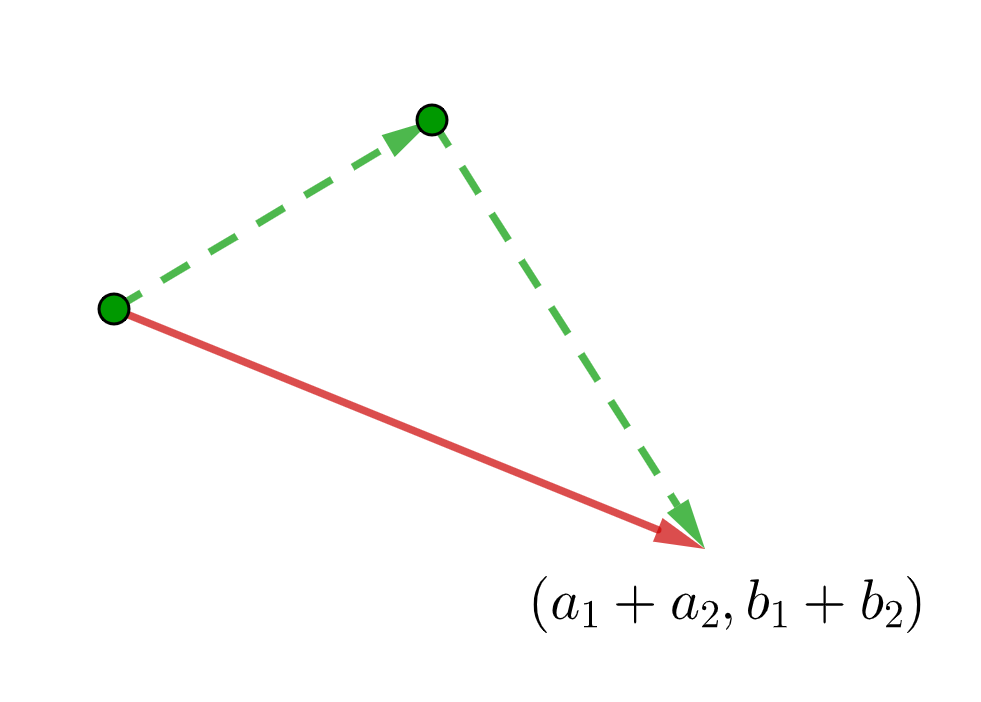 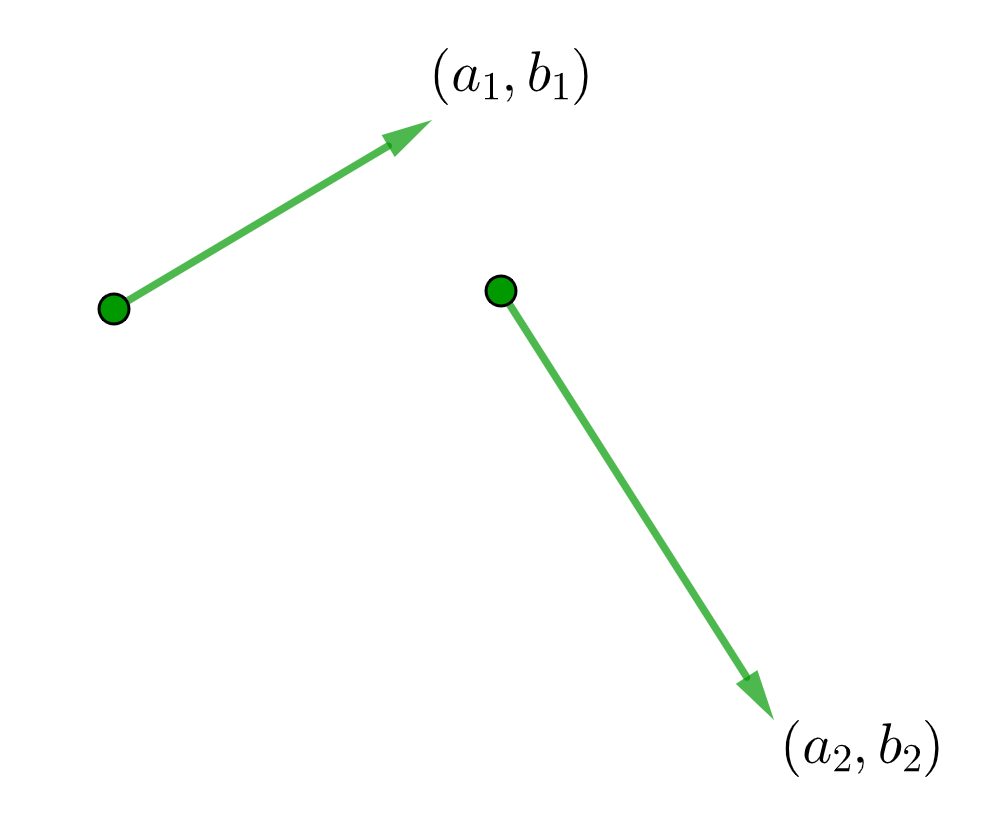 點與向量
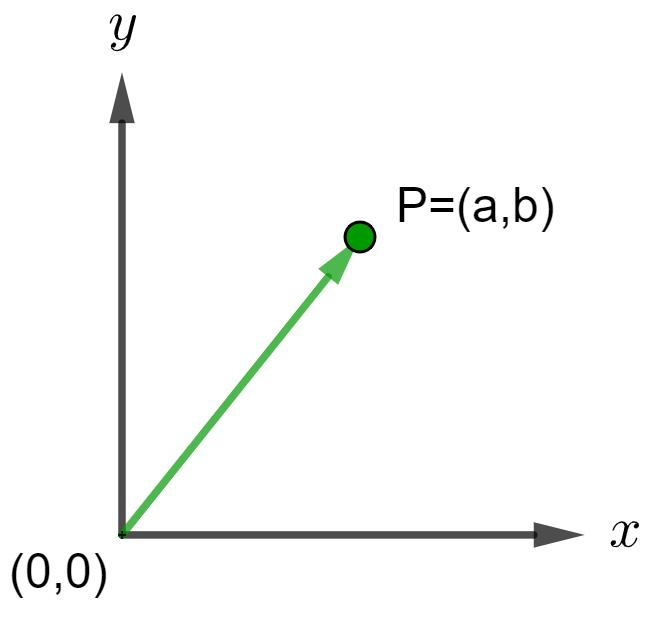 點與向量
程式碼通常寫成一個 struct 表示
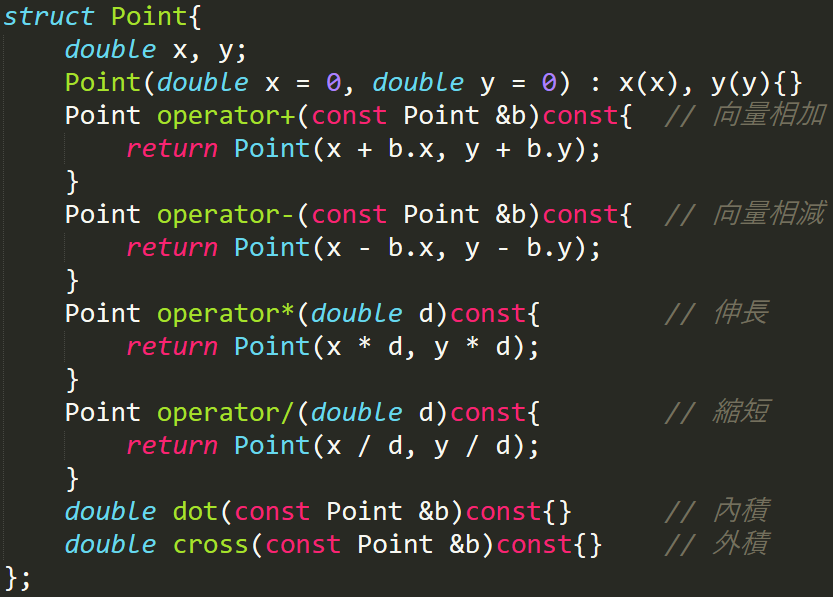 點與向量
點與向量
變數型態根據題目的要求而定
int
long long
double
課程中均使用 double 為例
請勿使用 float
內積 (dot)
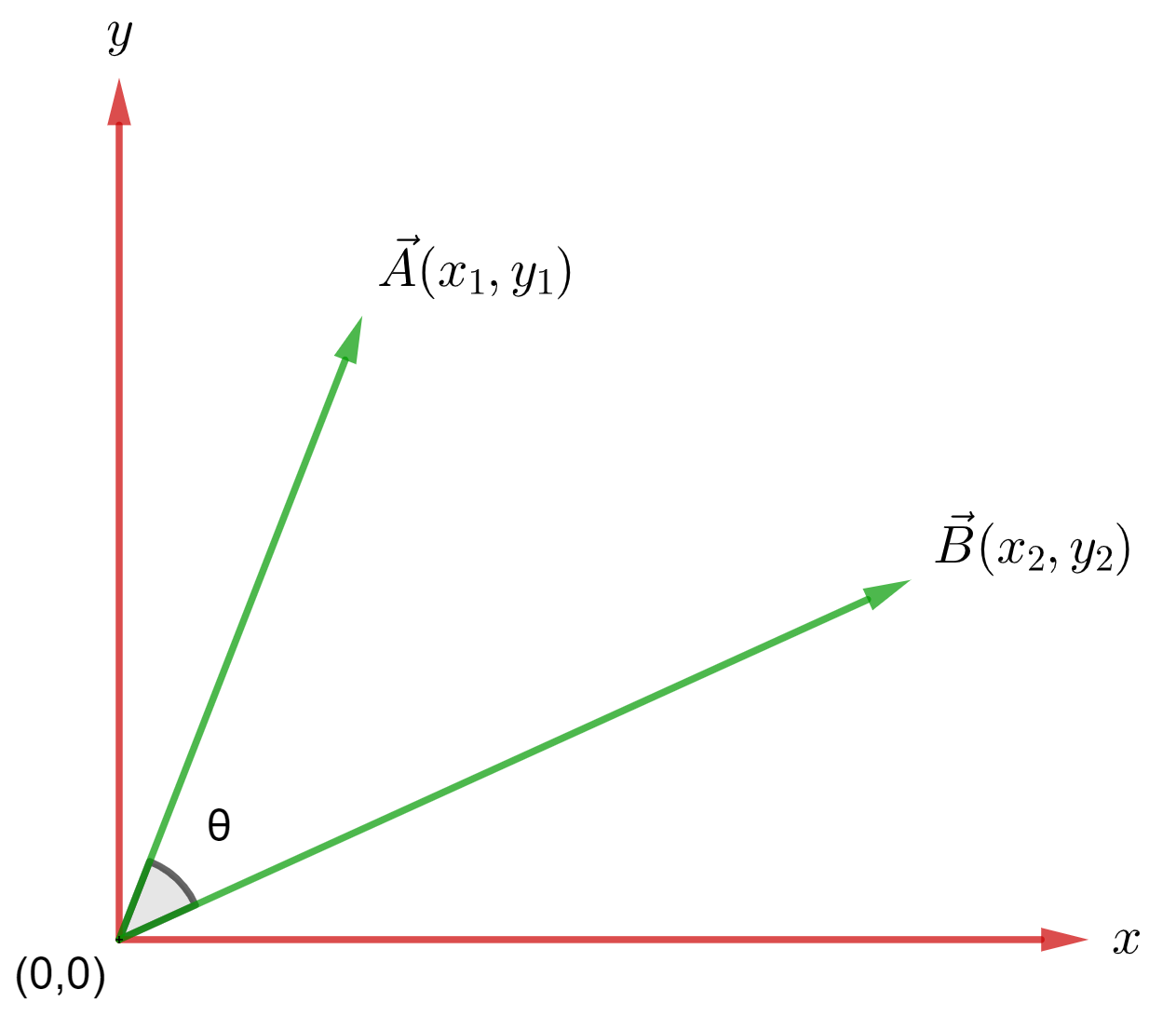 內積 (dot)
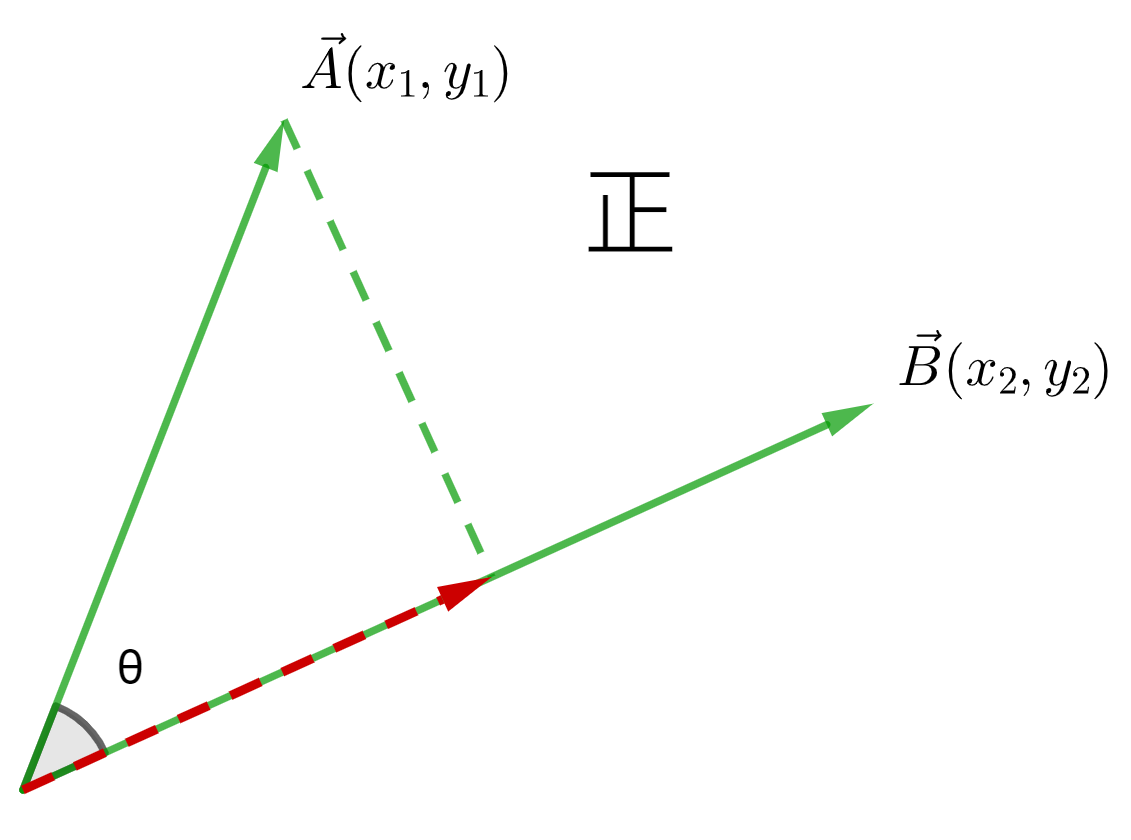 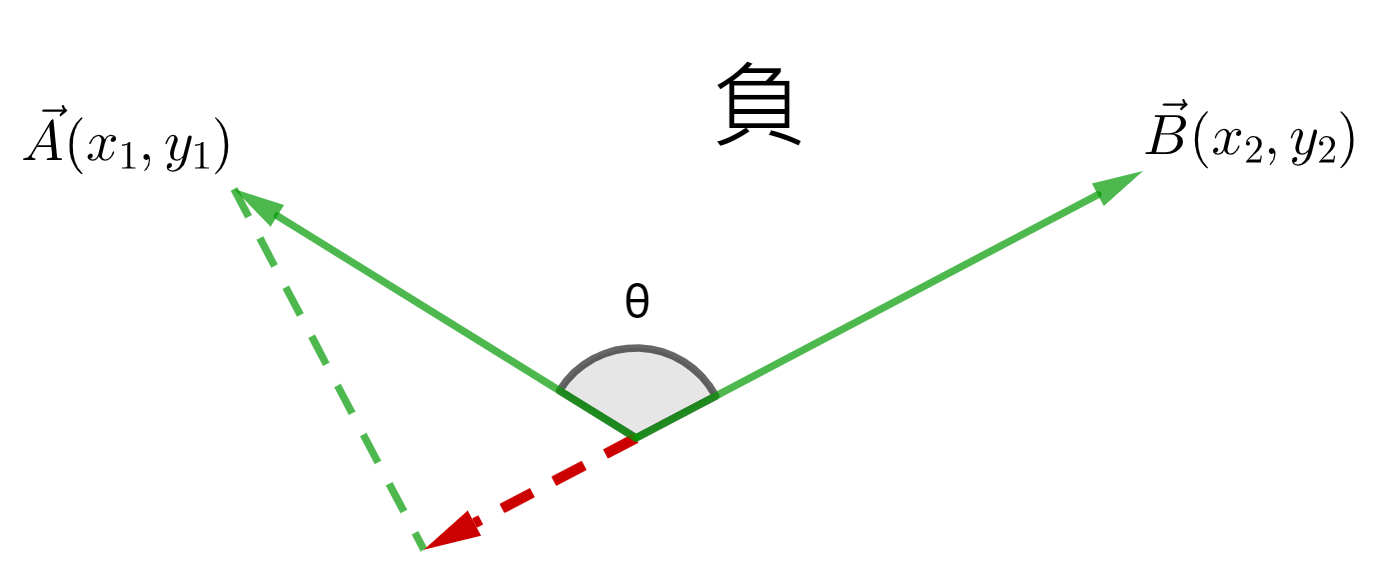 內積 (dot)
程式碼
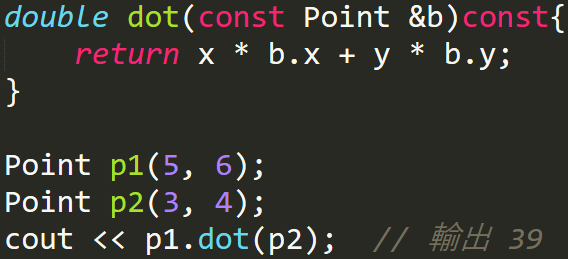 判斷點是否在線段內
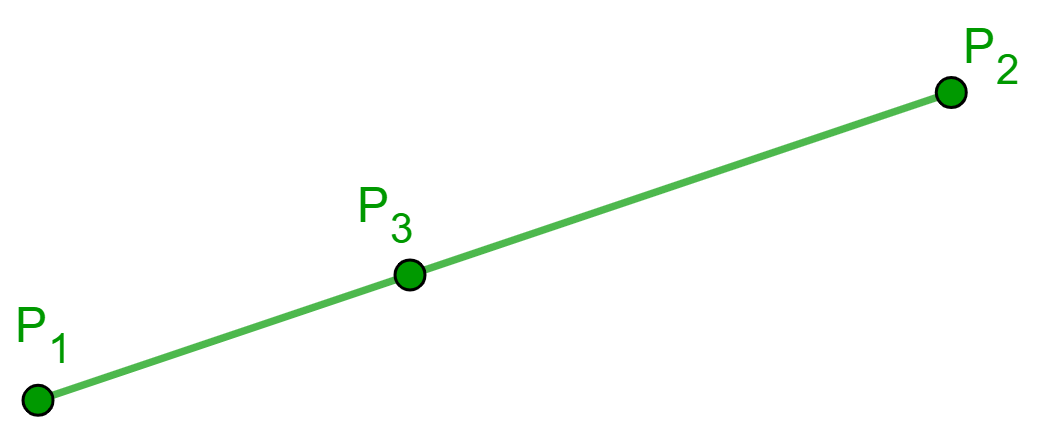 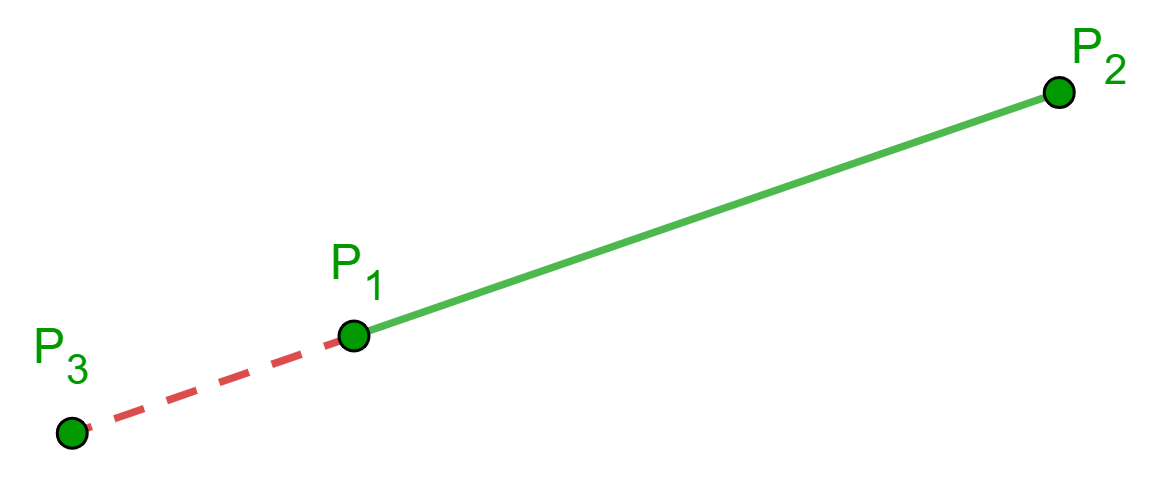 判斷點是否在線段內
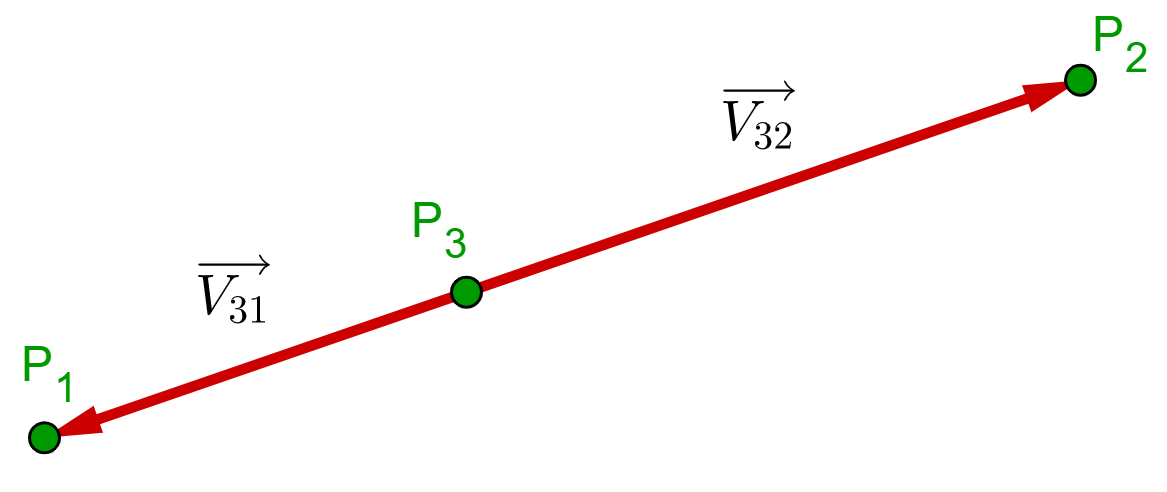 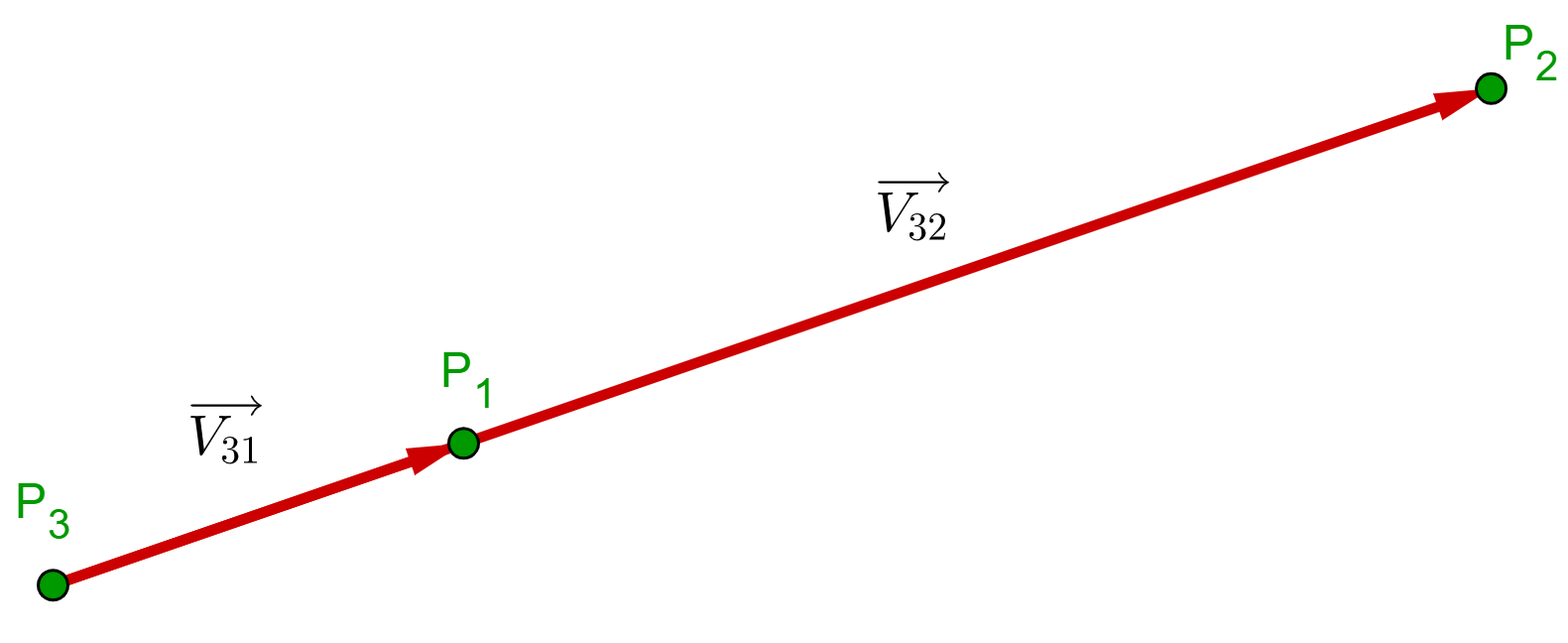 判斷點是否在線段內
程式碼
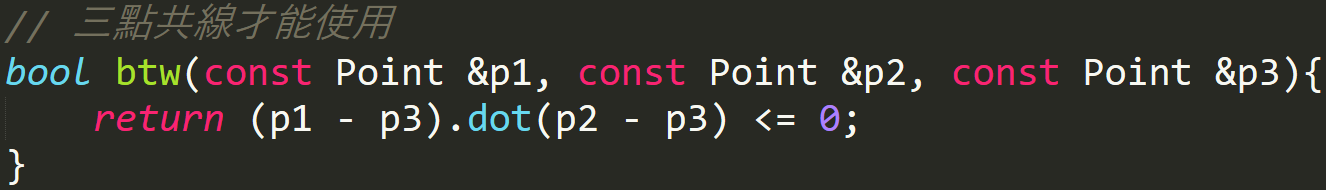 外積 (cross)
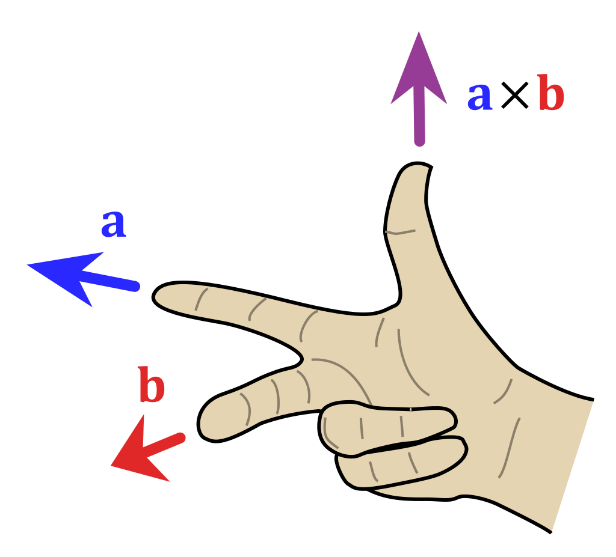 From Wikipedia
外積 (cross)
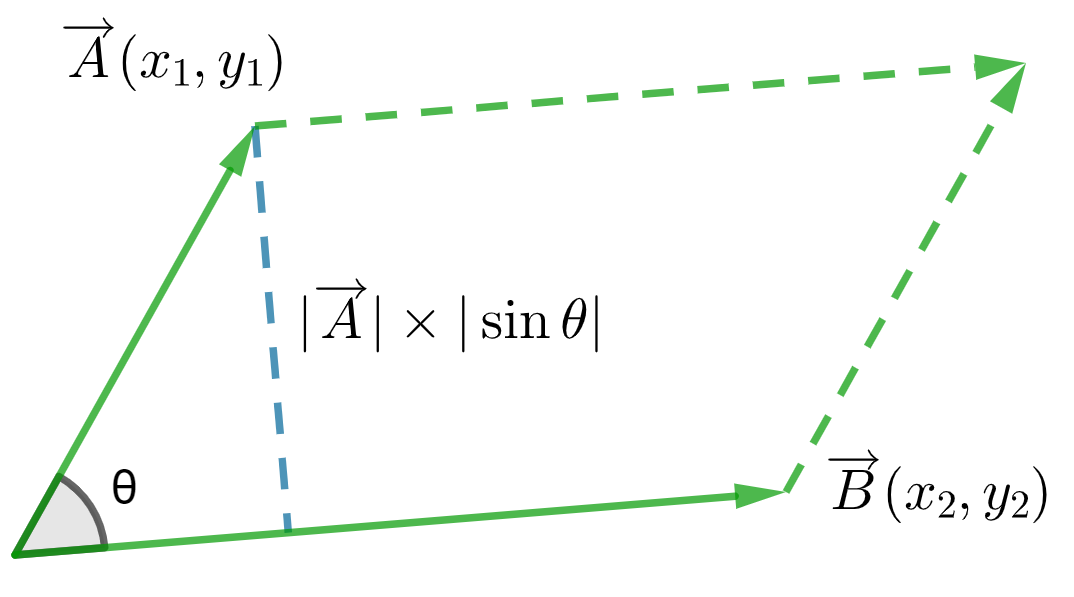 外積 (cross)
程式碼
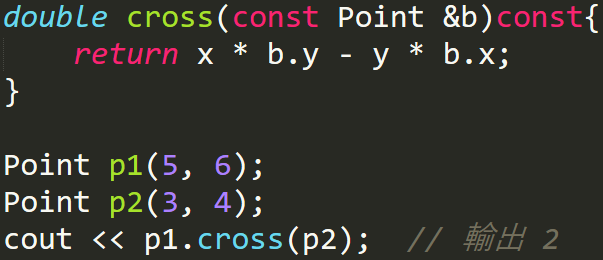 判斷三點是否共線
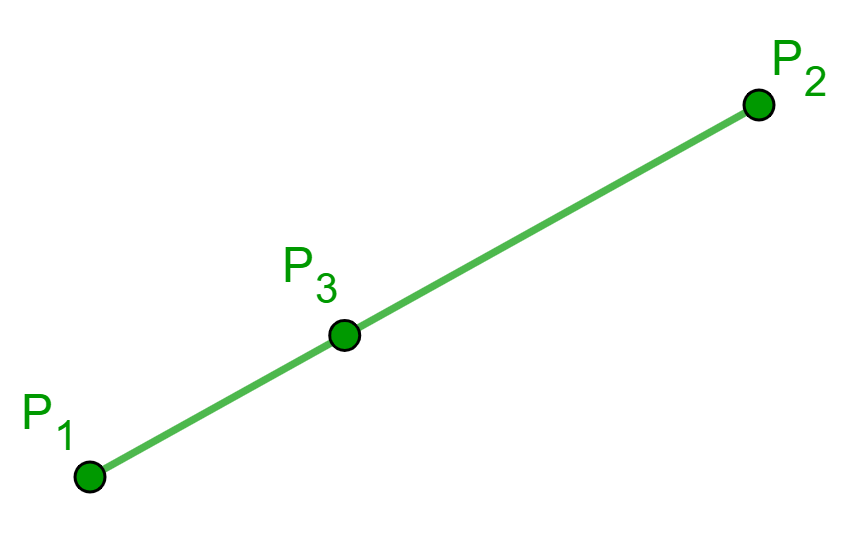 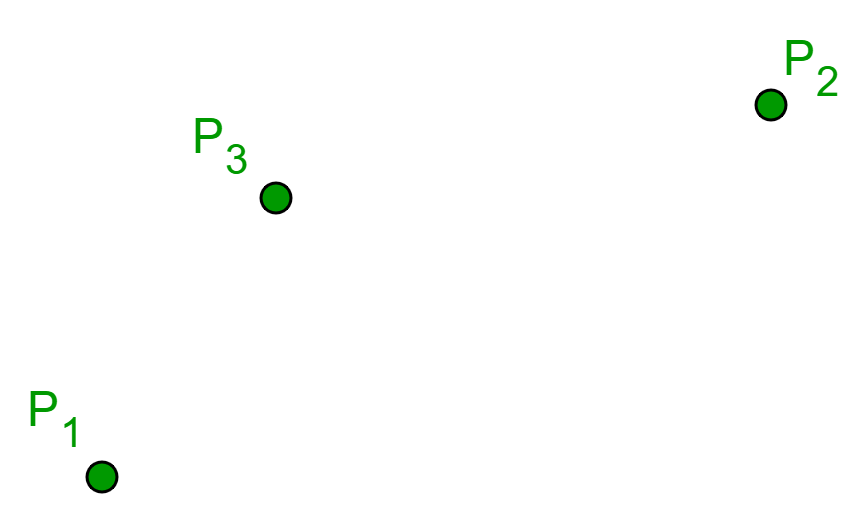 共線
不共線
判斷三點是否共線
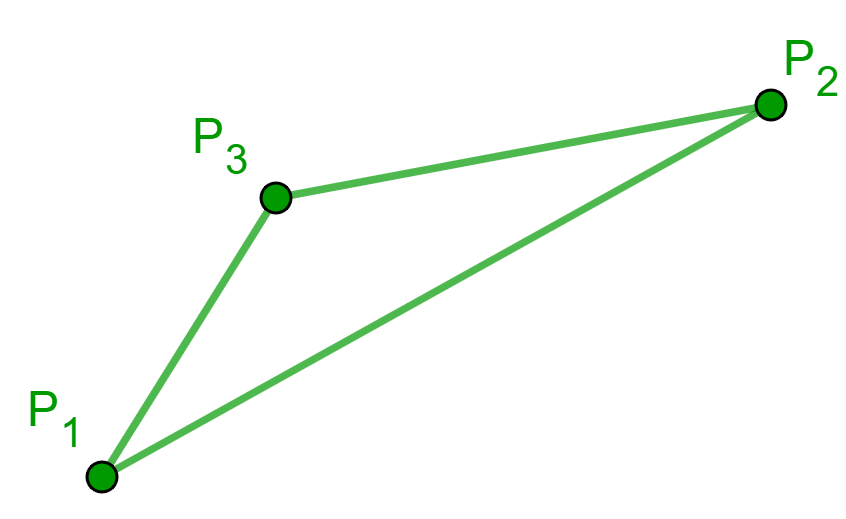 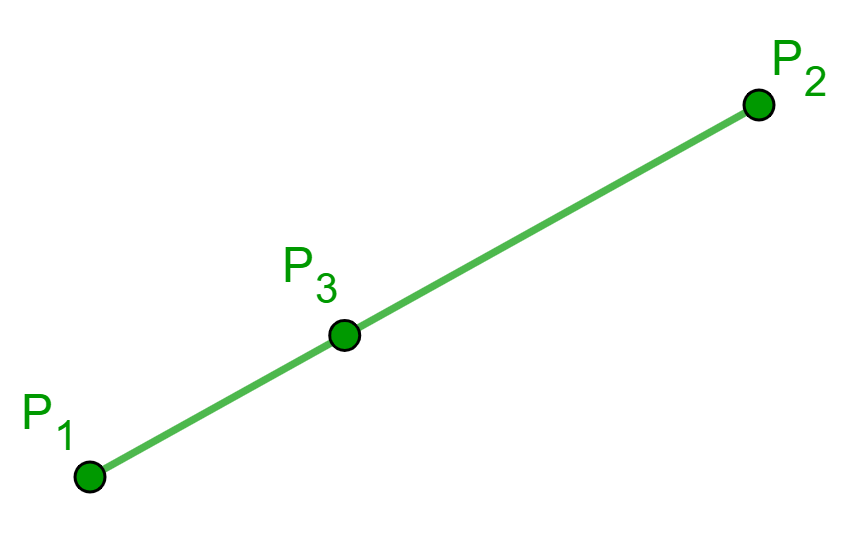 判斷三點是否共線
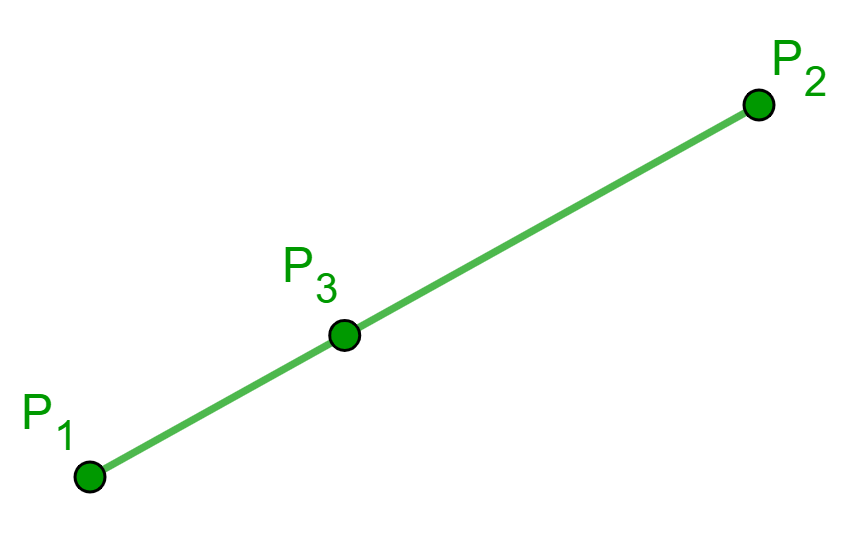 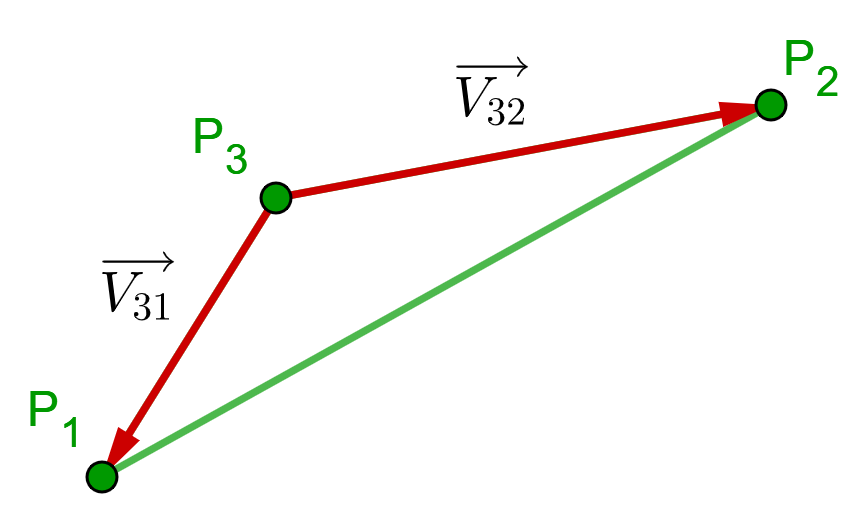 判斷三點是否共線
程式碼
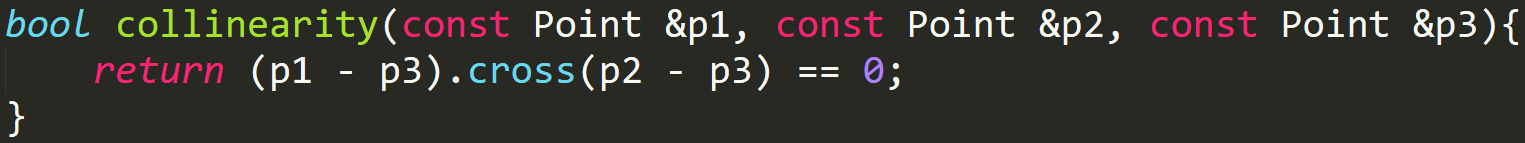 需要先判斷是否共線才能判斷是否在線段中
程式碼
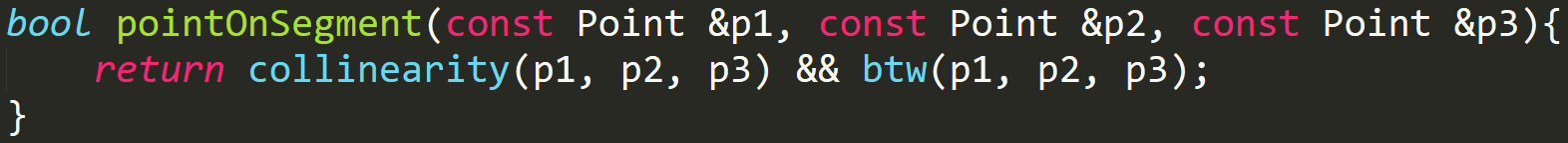 線段與有向面積
有向線段
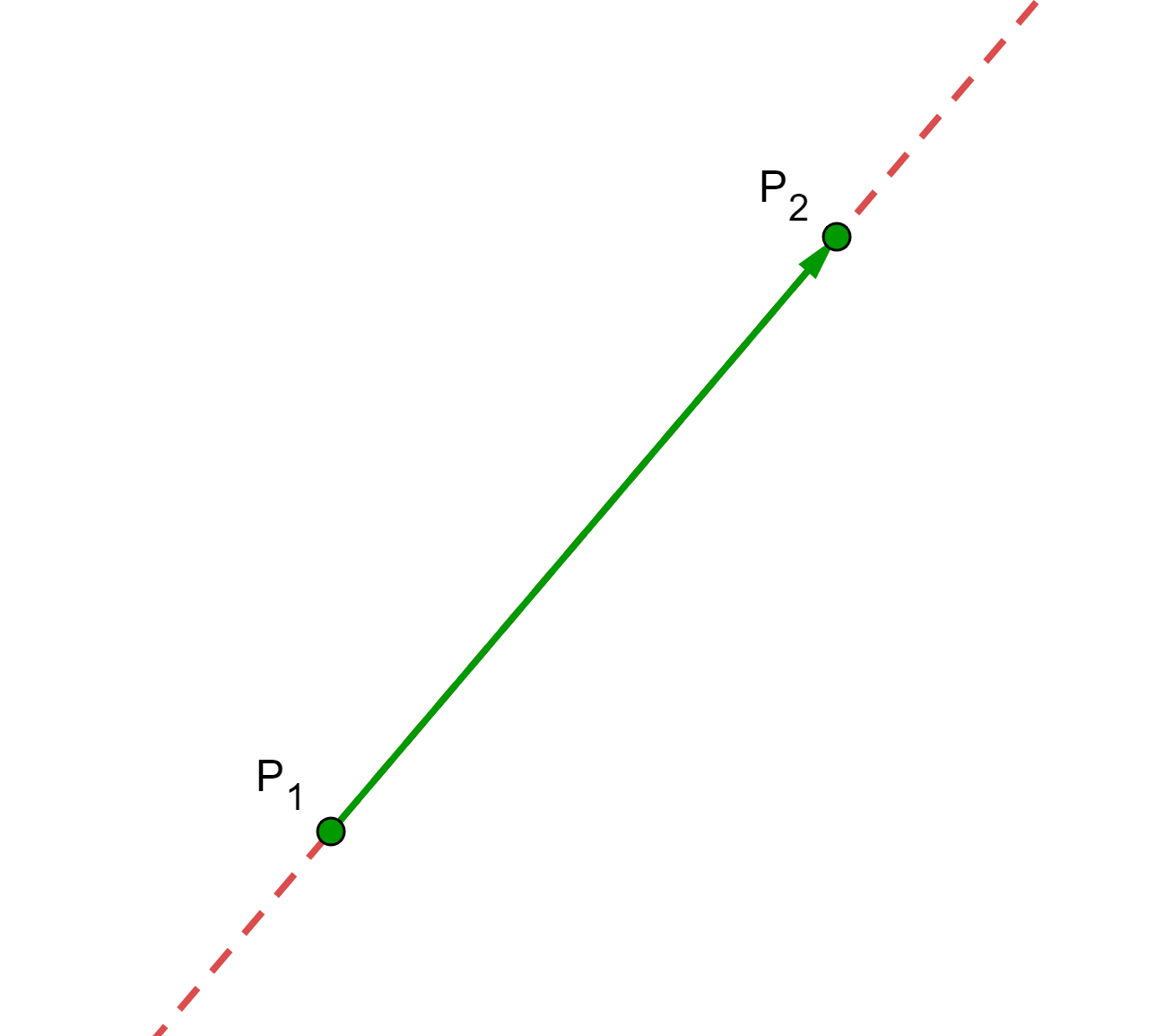 有向線段
有向面積
有向面積
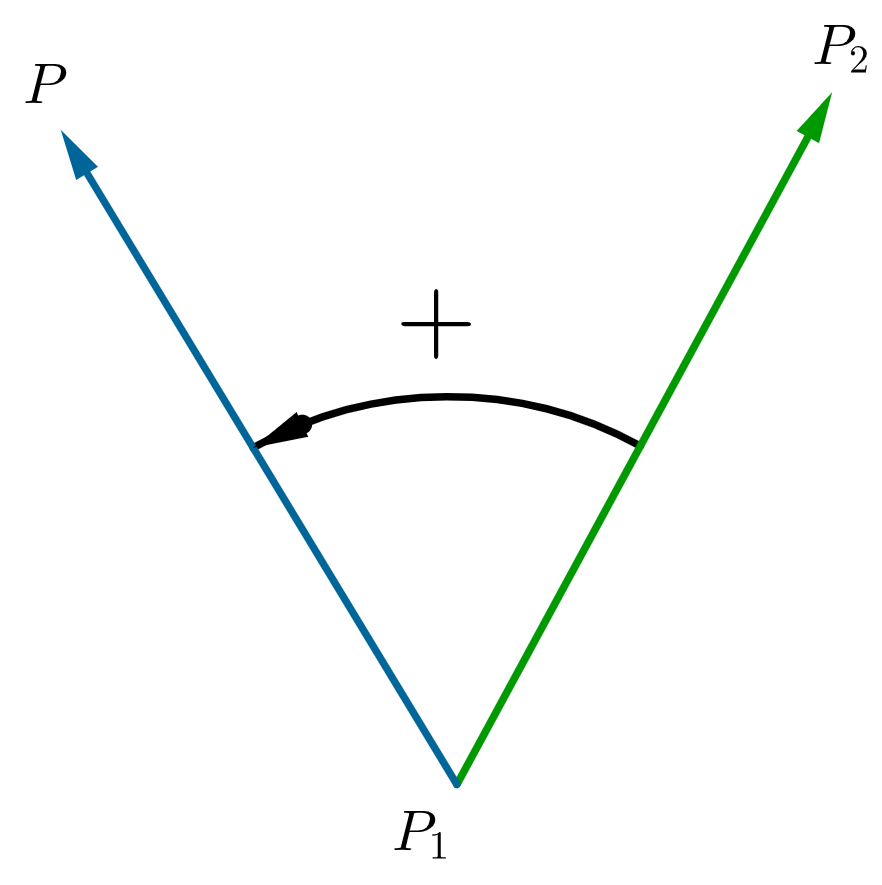 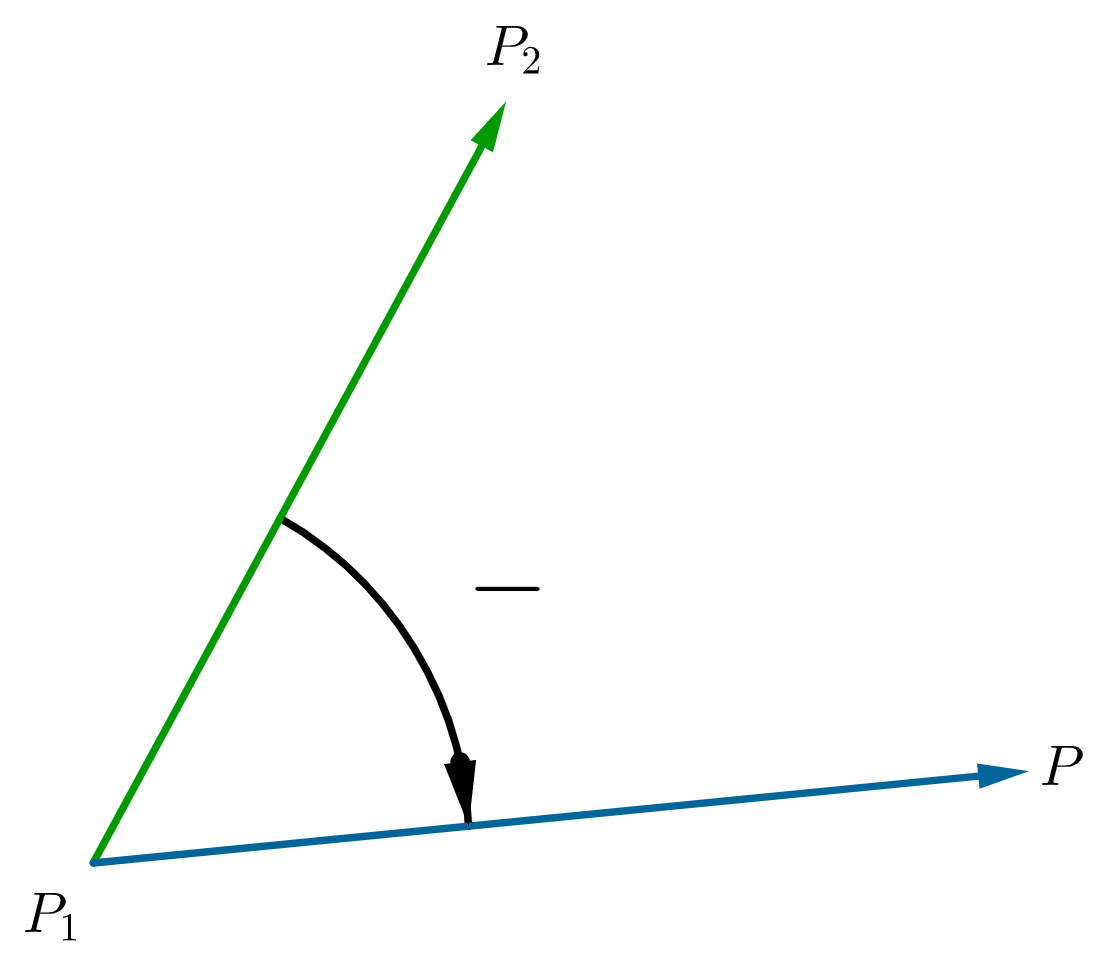 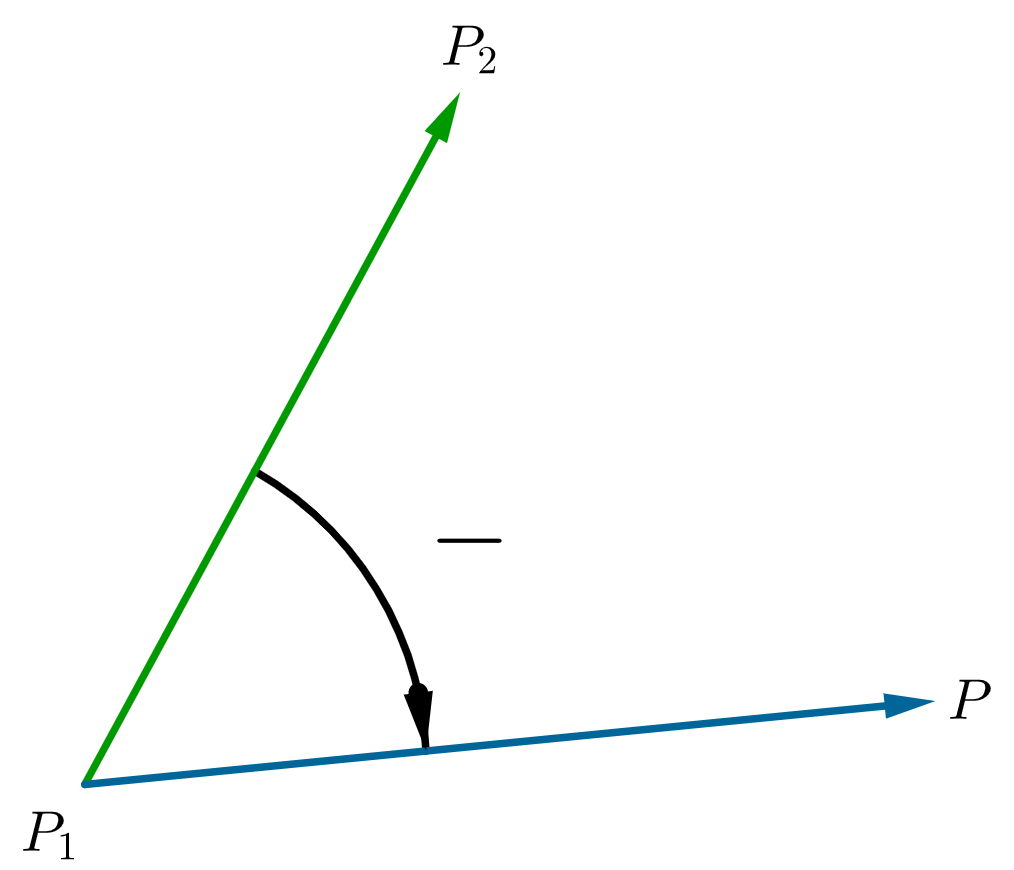 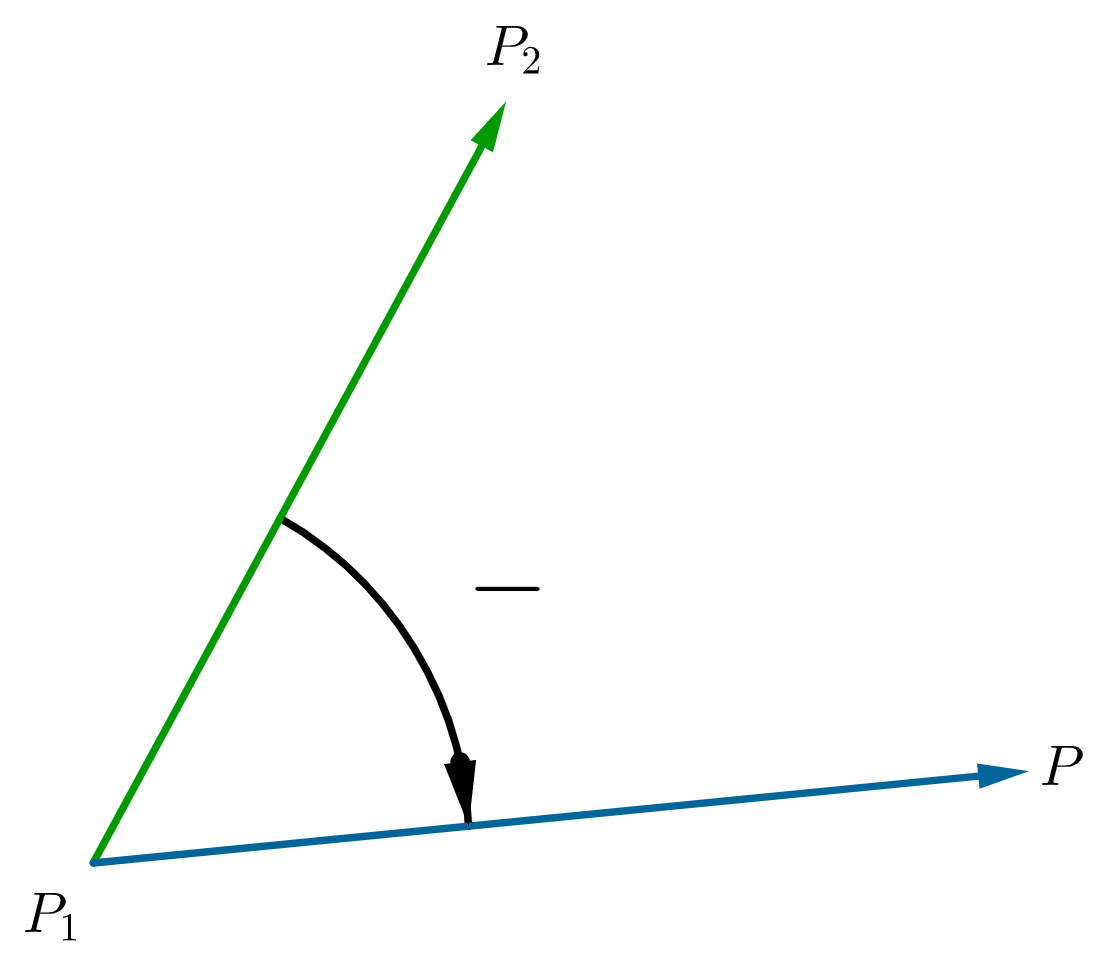 簡單多邊形面積
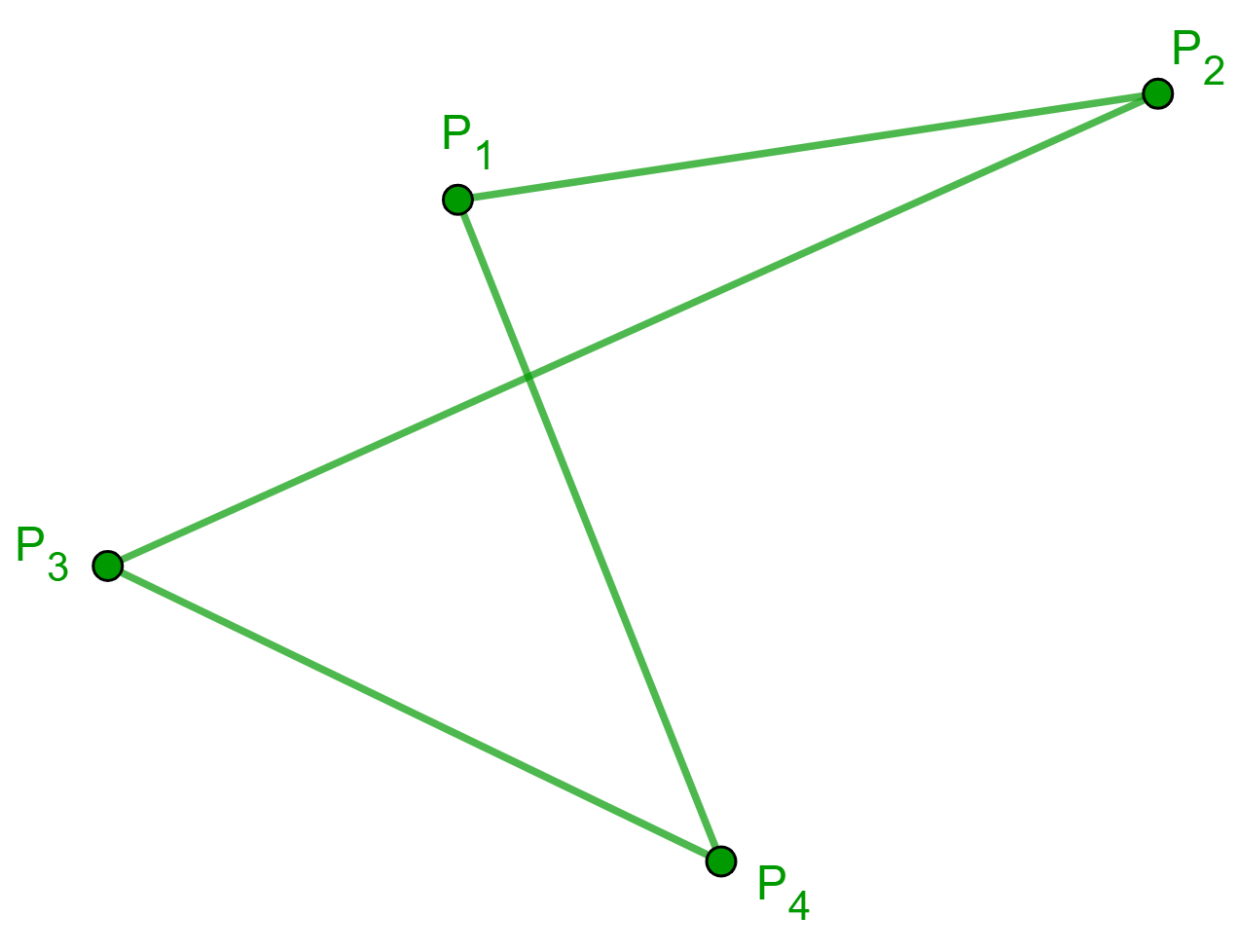 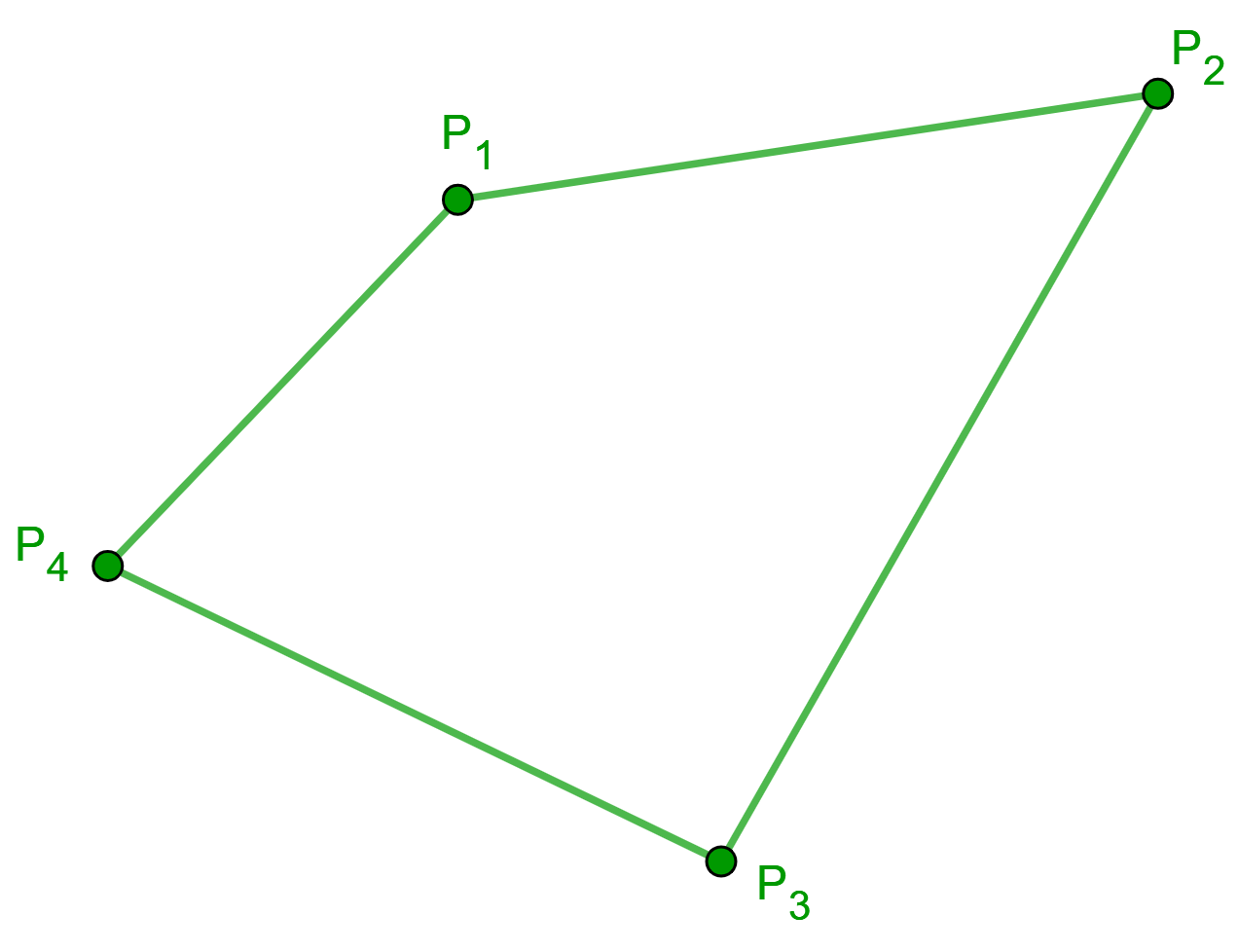 非簡單多邊形
簡單多邊形
簡單多邊形面積
簡單多邊形面積
簡單多邊形面積
有向面積正負
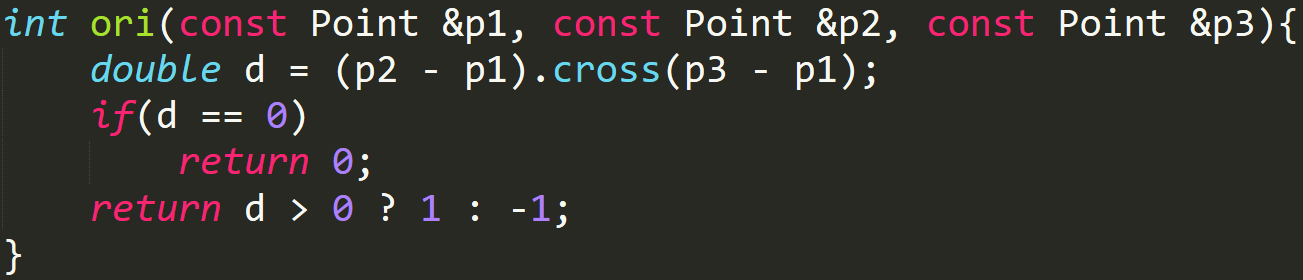 判斷線段相交、找出直線交點
判斷線段相交
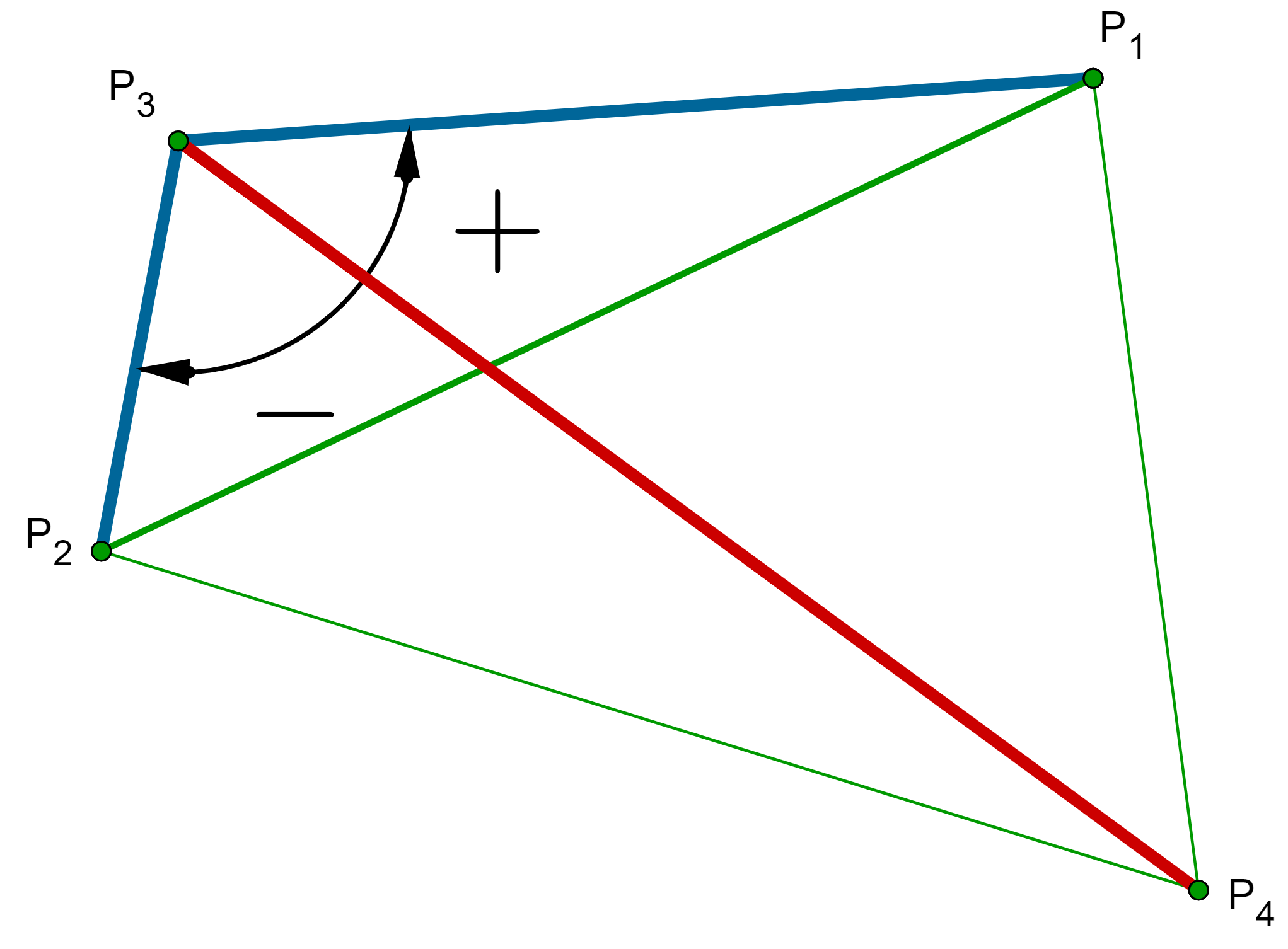 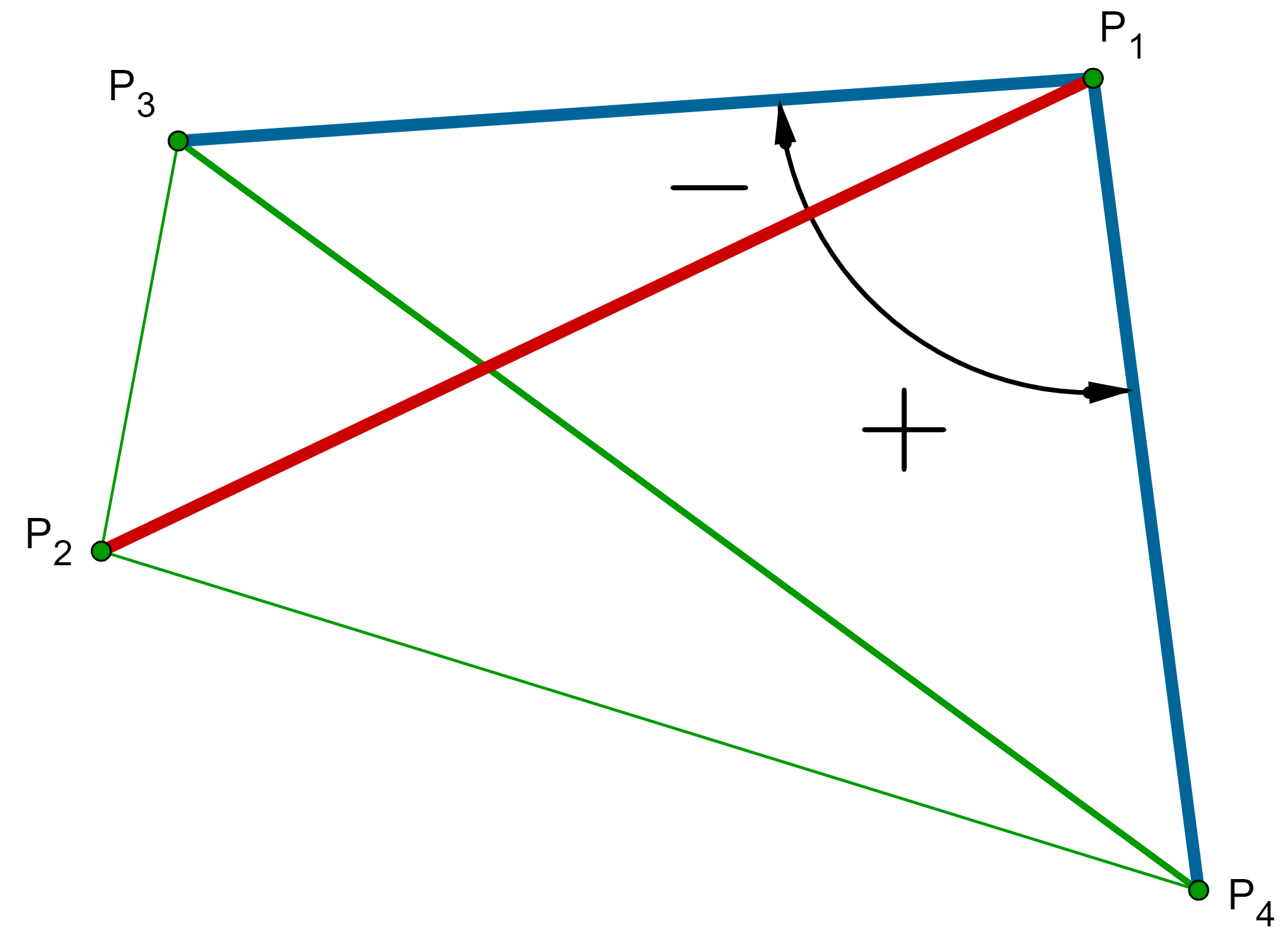 特例
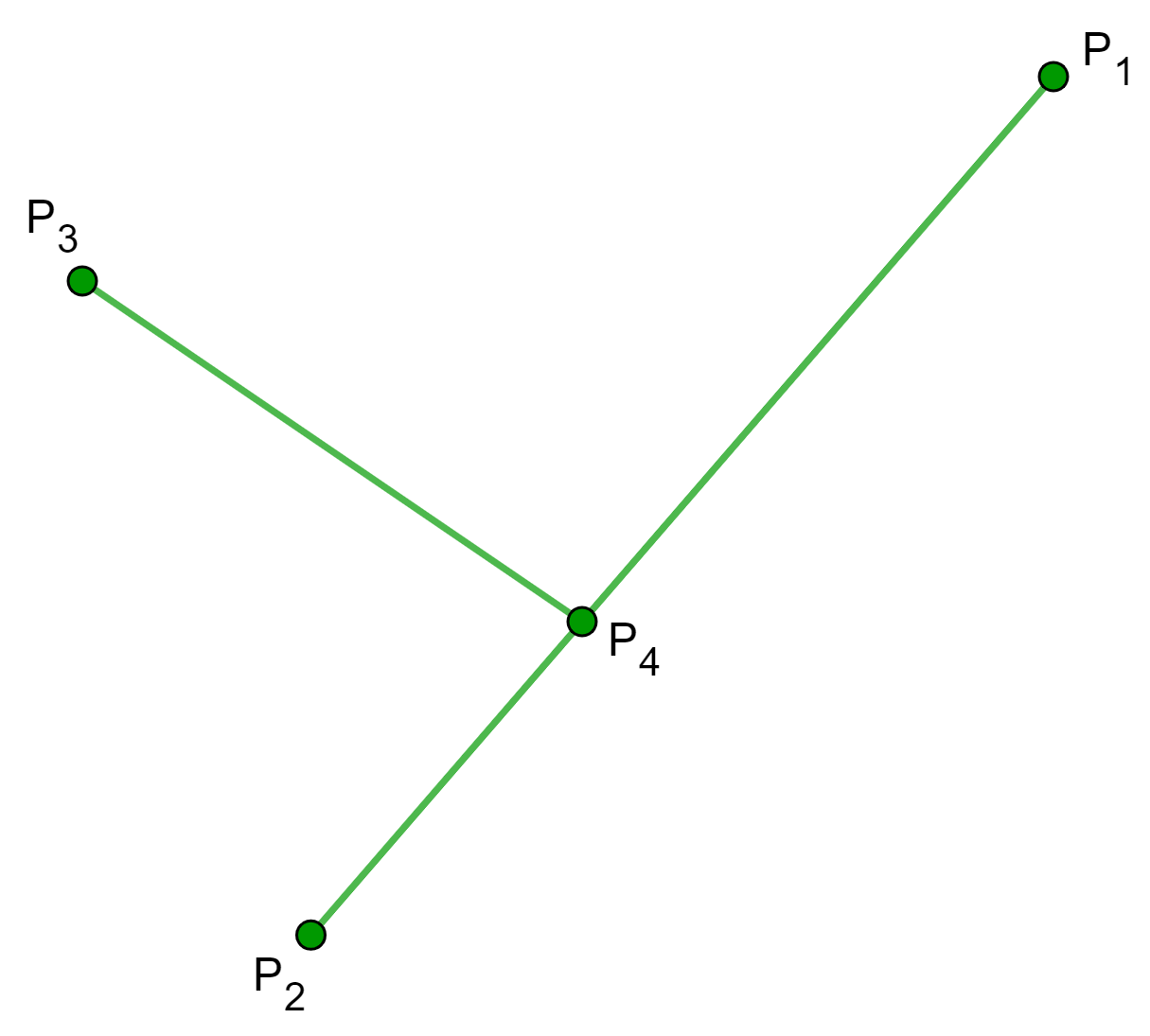 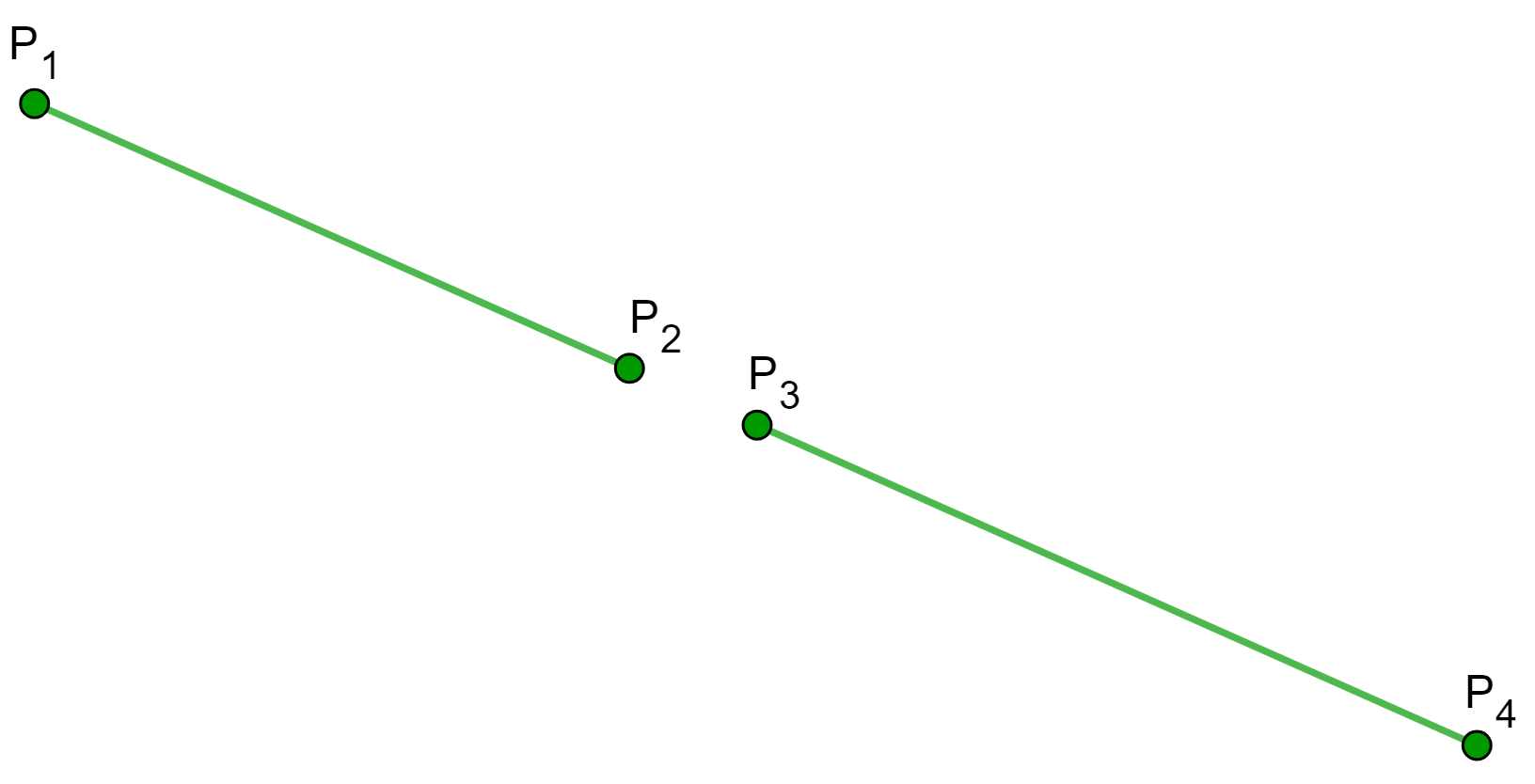 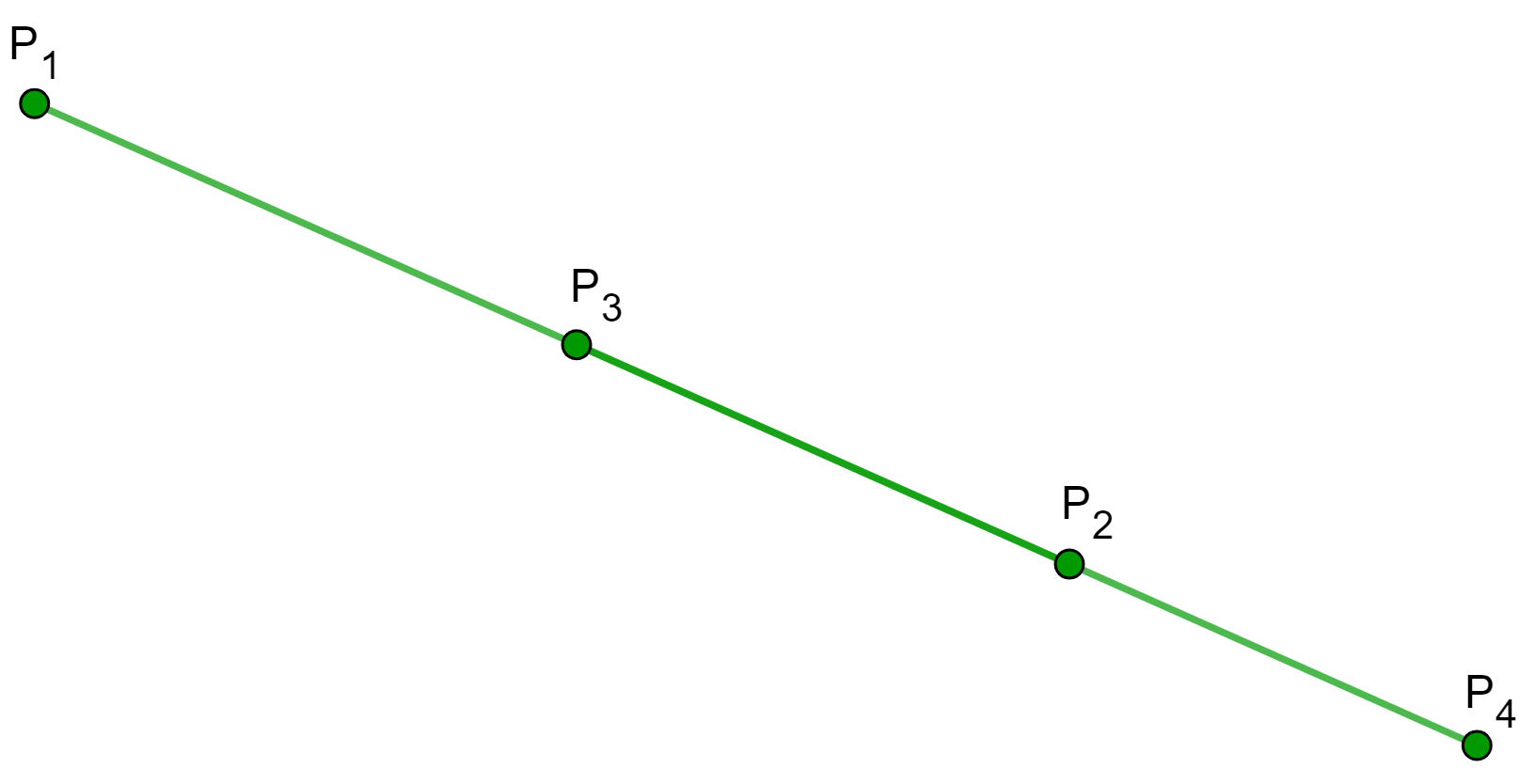 特例
共線時若有相交，則一定會存在一線段的某一端點包含在另一條線段中
btw 函數
下面其中一條成立，則表示兩線段在共線時有相交btw(P1,P2,P3)btw(P1,P2,P4)btw(P3,P4,P1)btw(P3,P4,P2)
特例
判斷線段相交
程式碼
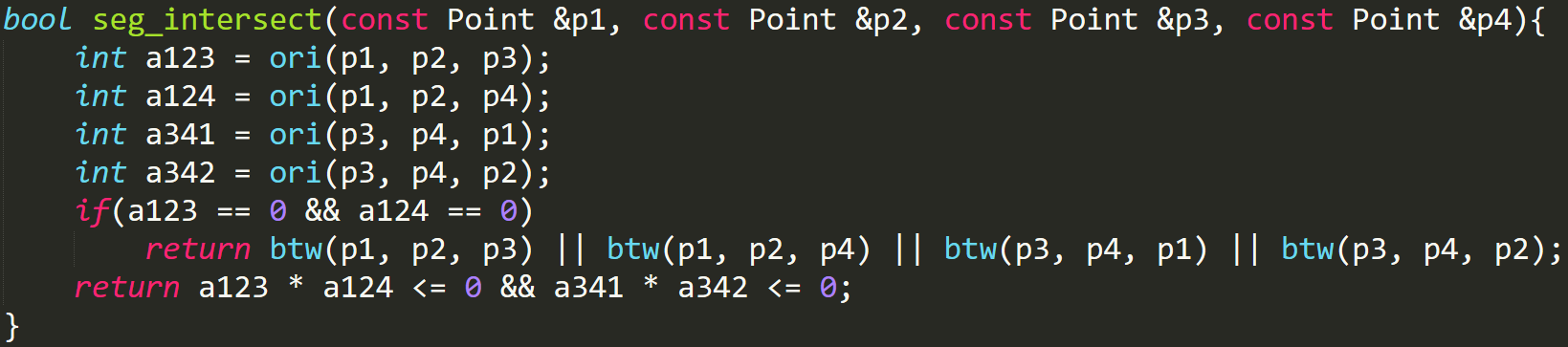 找出直線交點
解聯立方程式？
最前面說過解聯立會有太多不好處理的問題
分點公式
找出直線交點
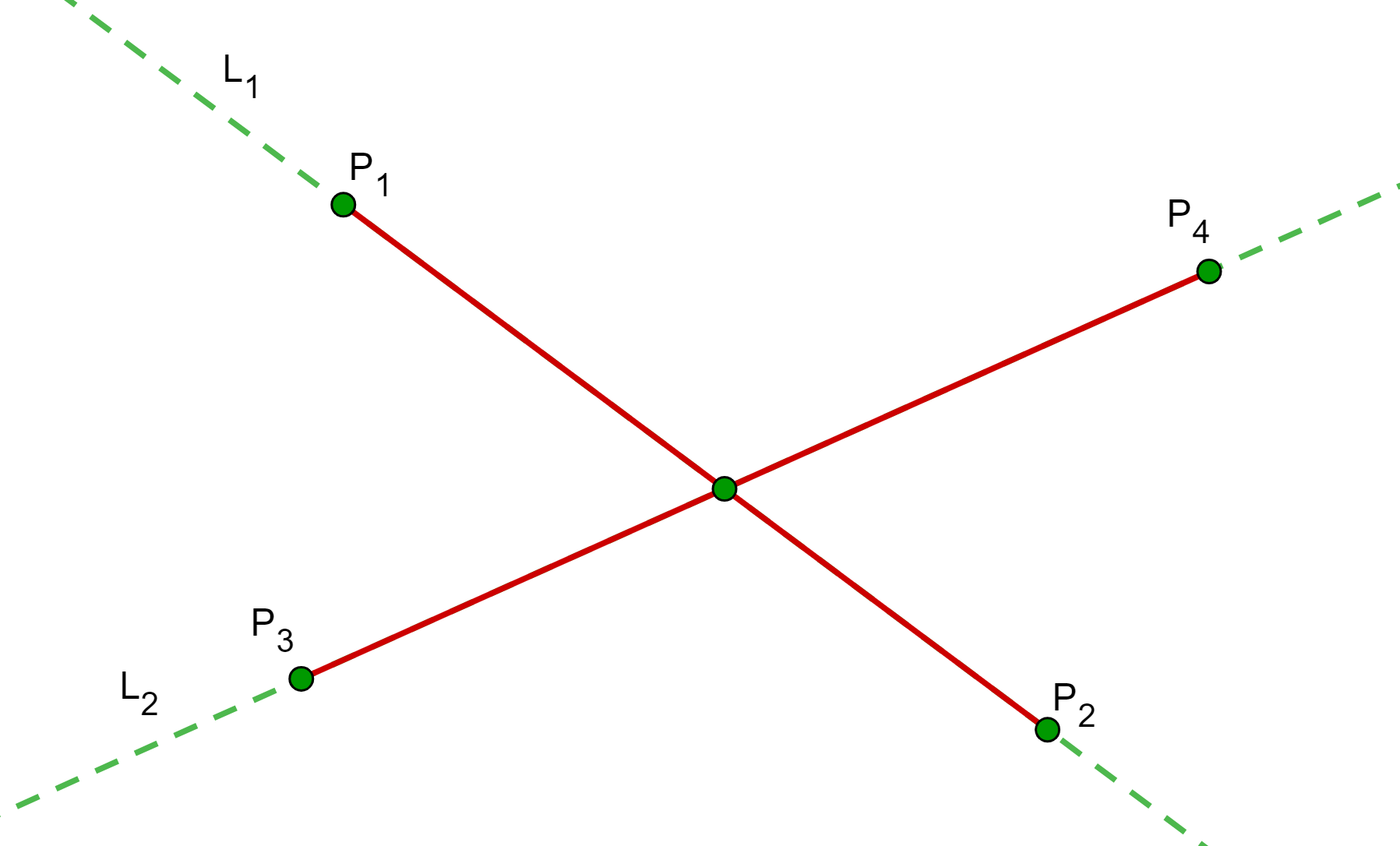 找出直線交點
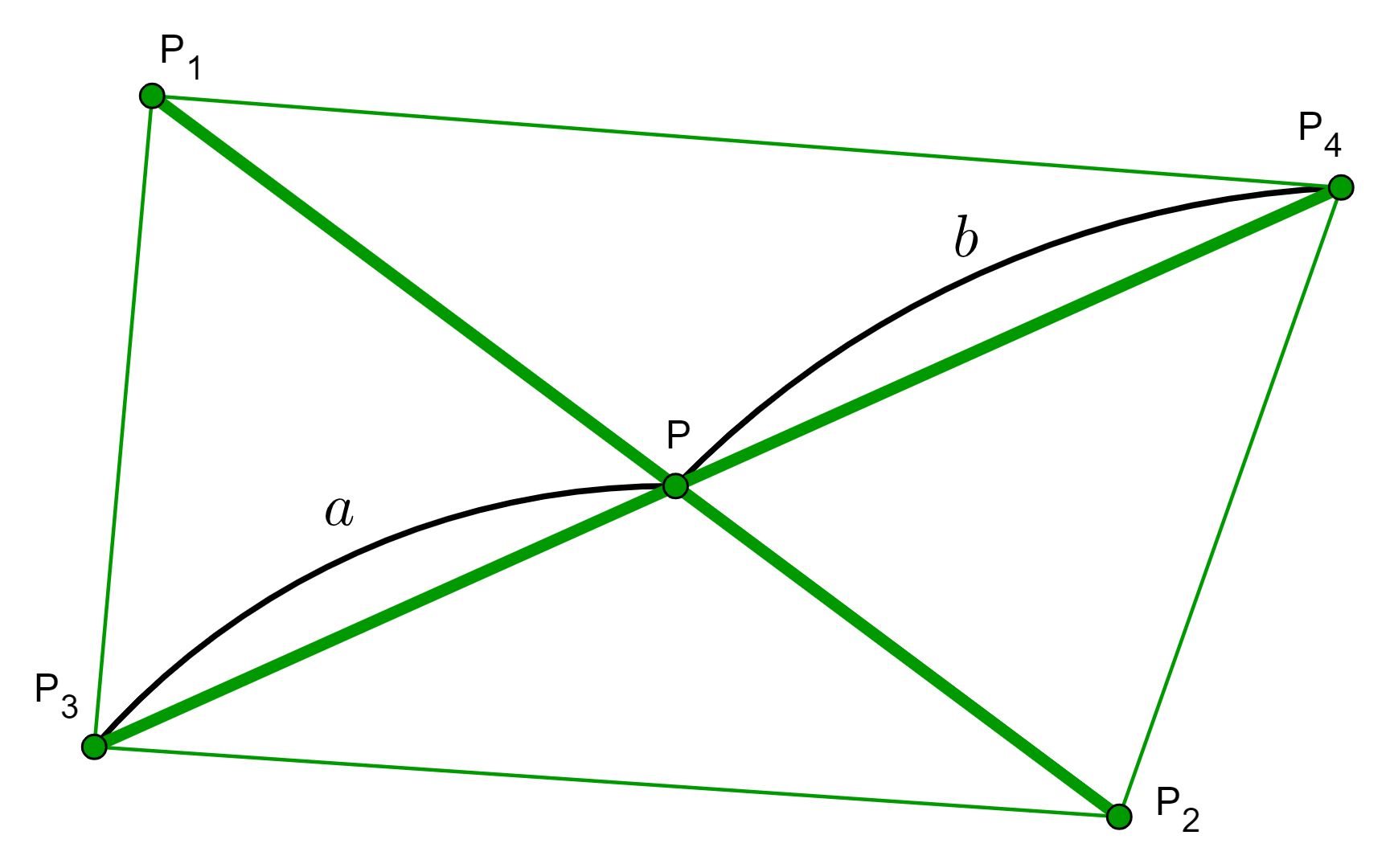 找出直線交點
找出直線交點
程式碼
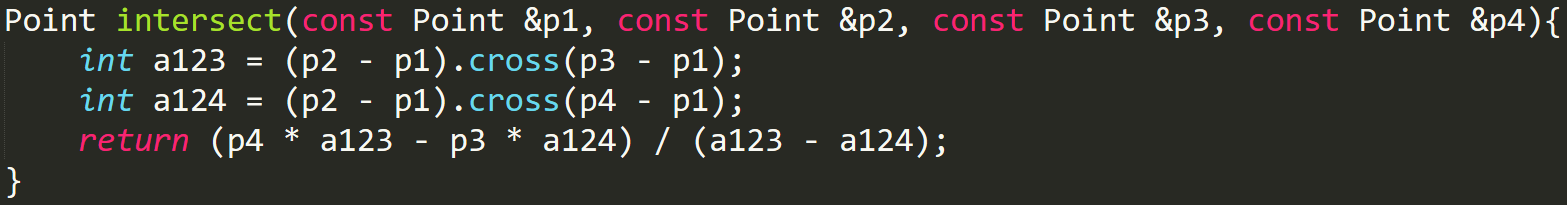 找出直線交點
即使是下圖這種 case 也可以求出來
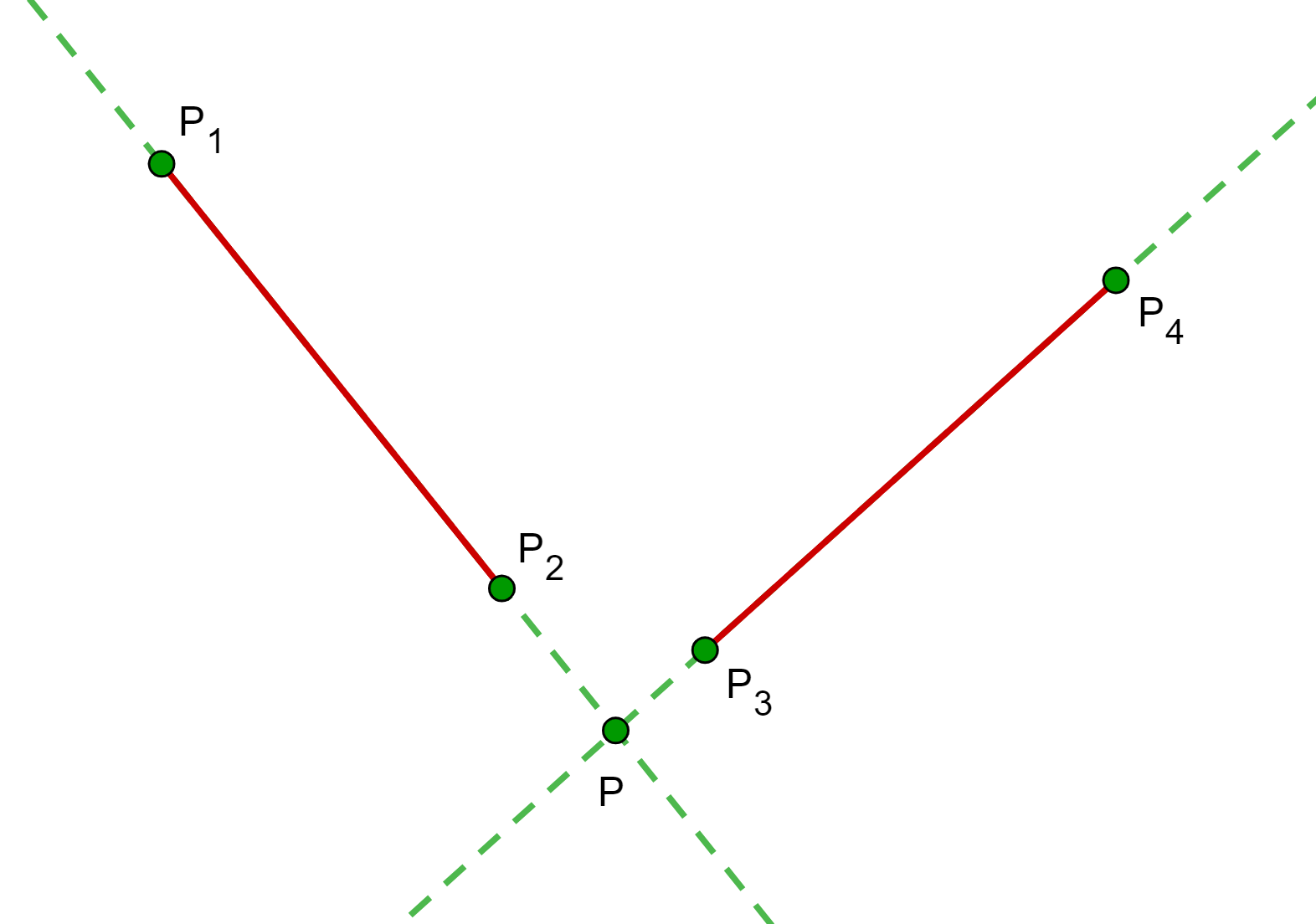 計算幾何模板
計算幾何模板
凸包與最遠點對
最遠點對
最遠點對
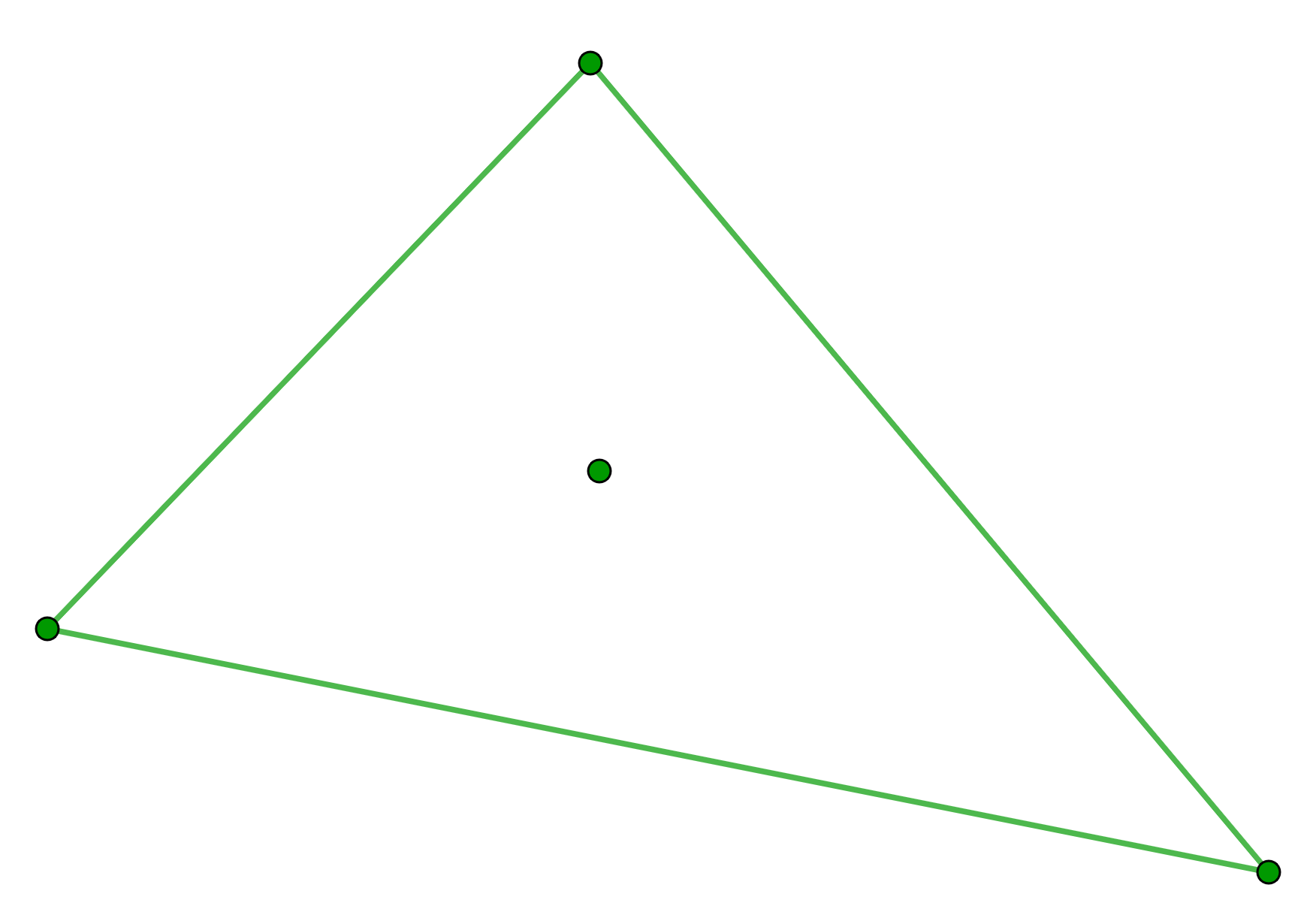 最遠點對
將所有點用橡皮筋圈起來，撐住橡皮筋的點就是最外側的點
這些點的集合稱為凸包
通常會用逆時針順序儲存
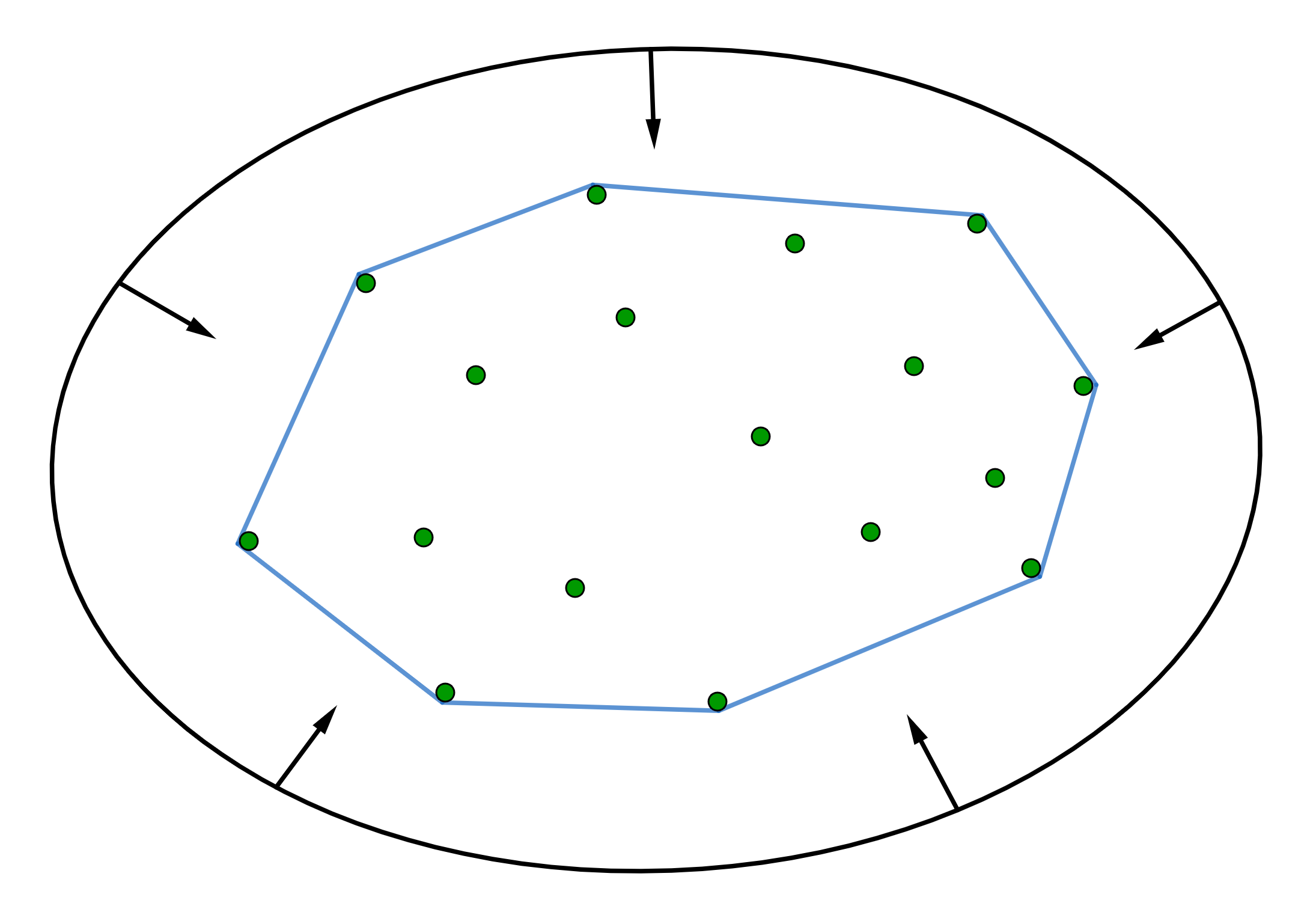 凸集合性質
兩個凸包交集依舊是凸包
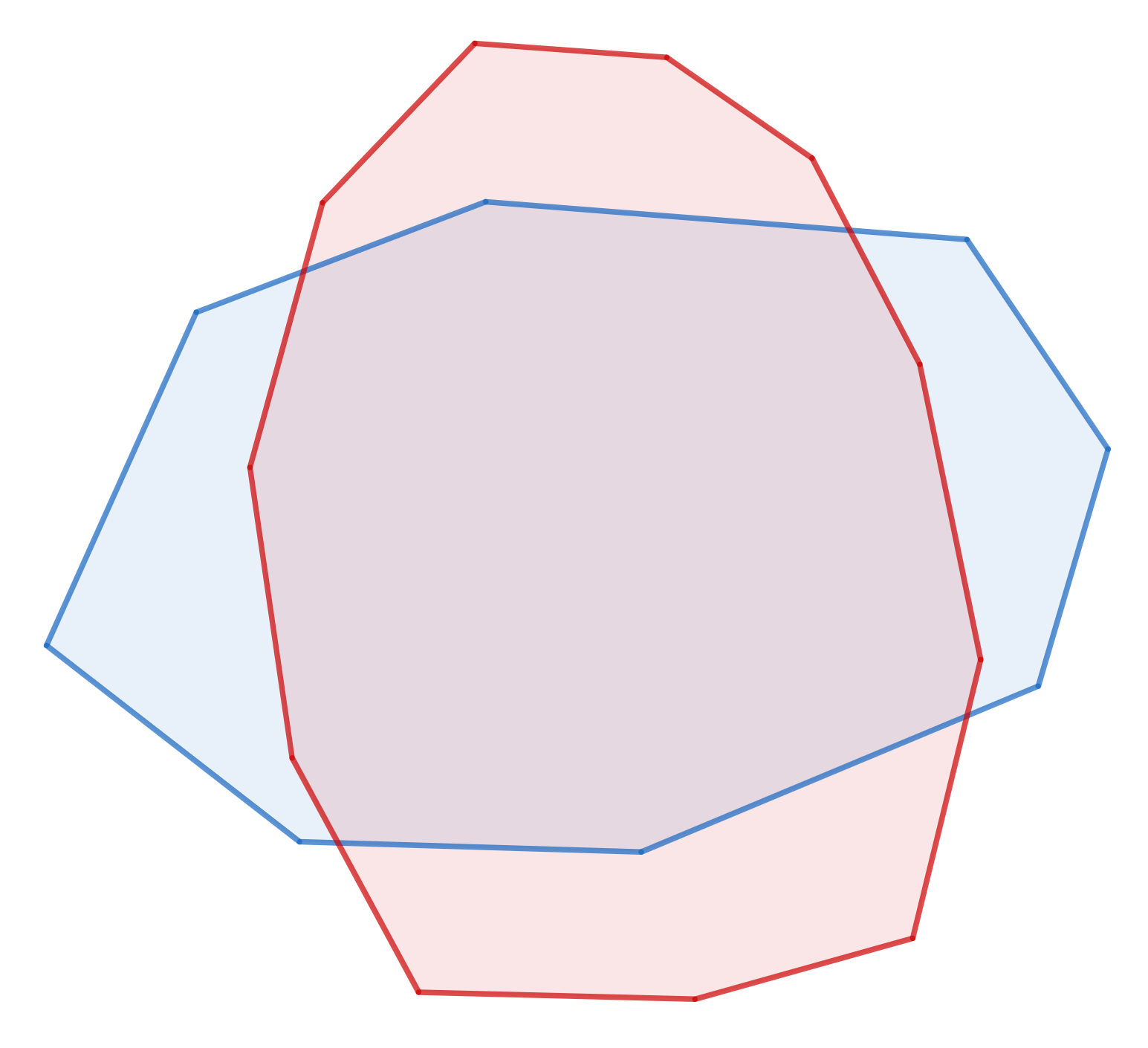 凸集合性質
將一個凸包用直線切割還會是凸包
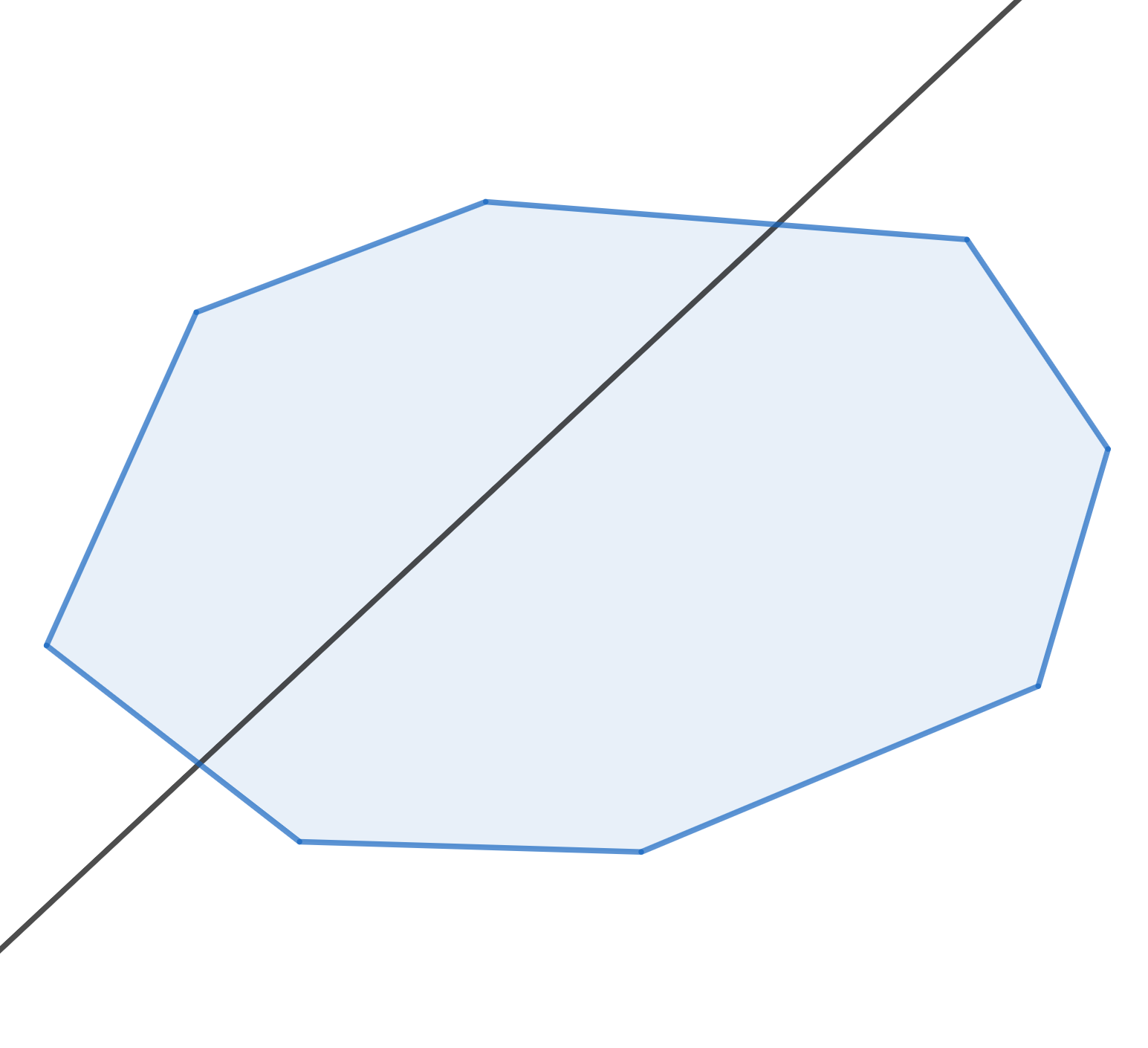 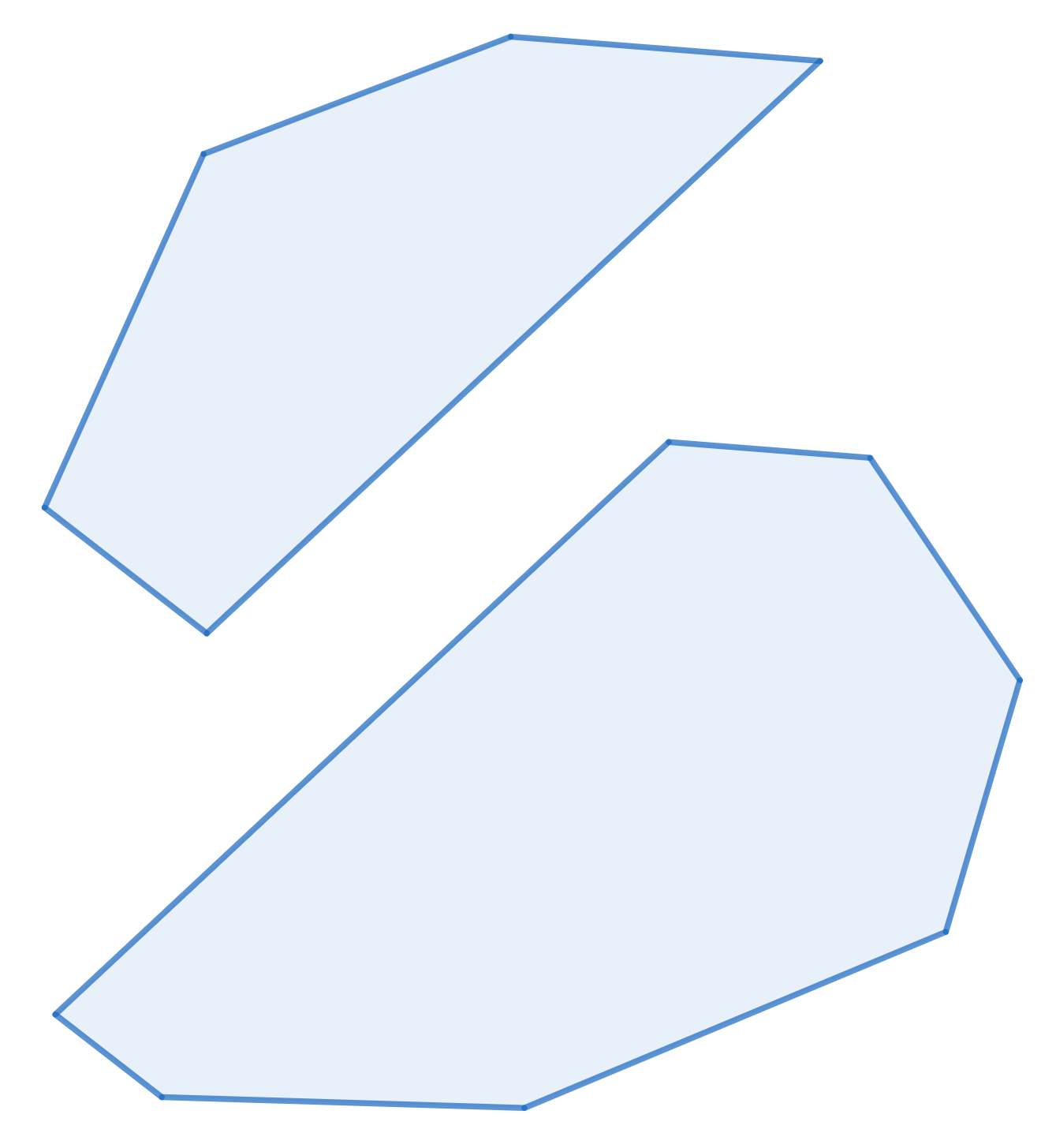 凸集合性質
凸包中任兩點連線都會在凸包內
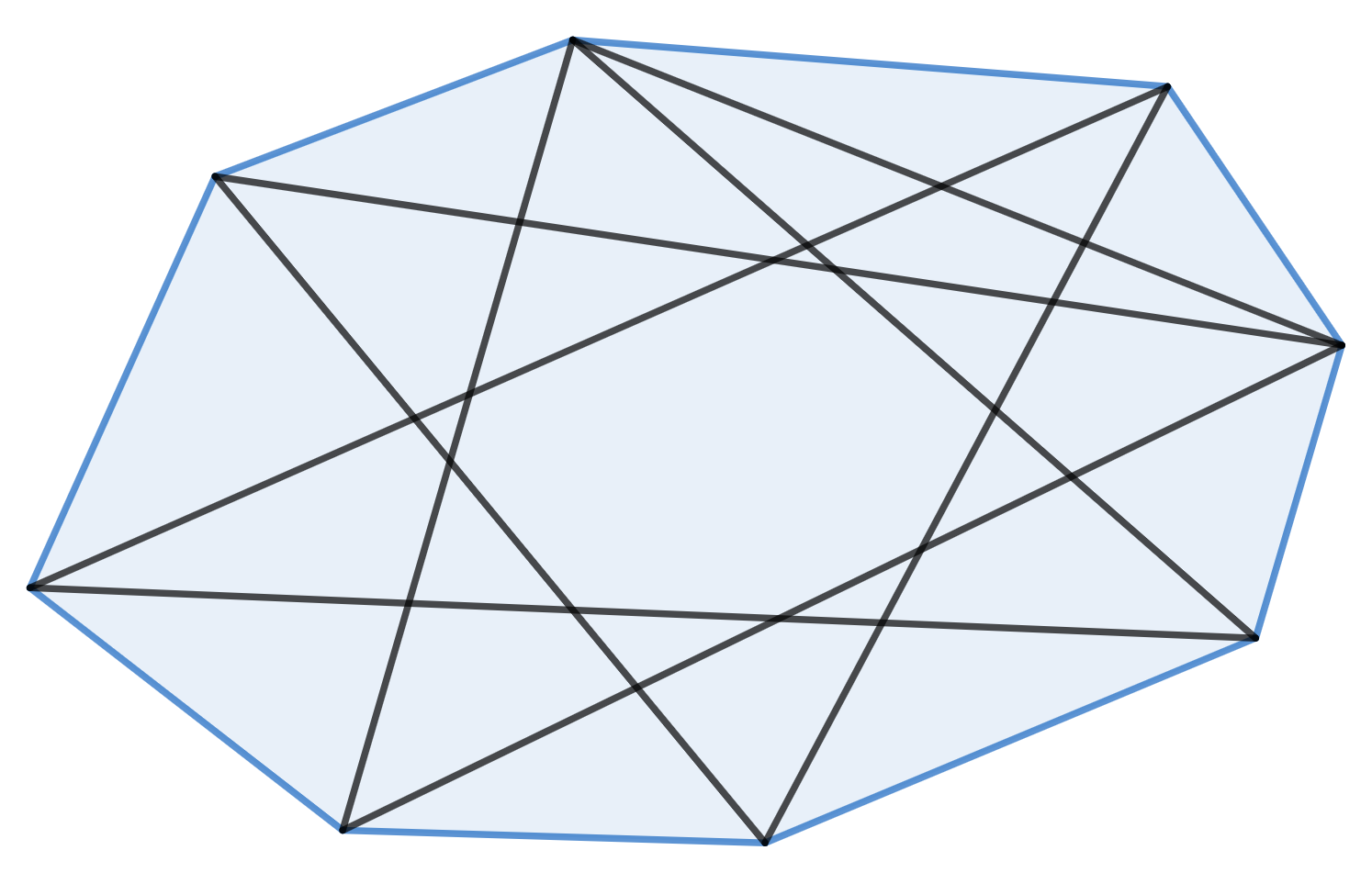 整數點數限制
邊斜率單調
找出凸包
找出凸包
建構凸包有很多的方法
這邊使用 Graham 掃描法
排序
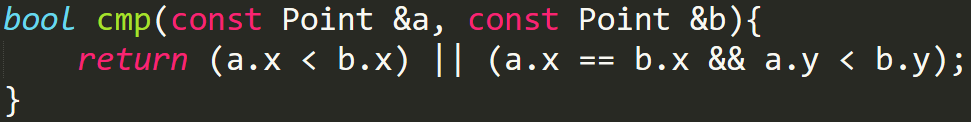 找出凸包
排序完後的第一個點與最後一個點一定會在凸包上
這兩個點連線可以將整個凸包分成上側凸包與下側凸包
找出上下側凸包的方法大同小異，這邊先以下側凸包為例
找出下側凸包
尋找以下點集的凸包
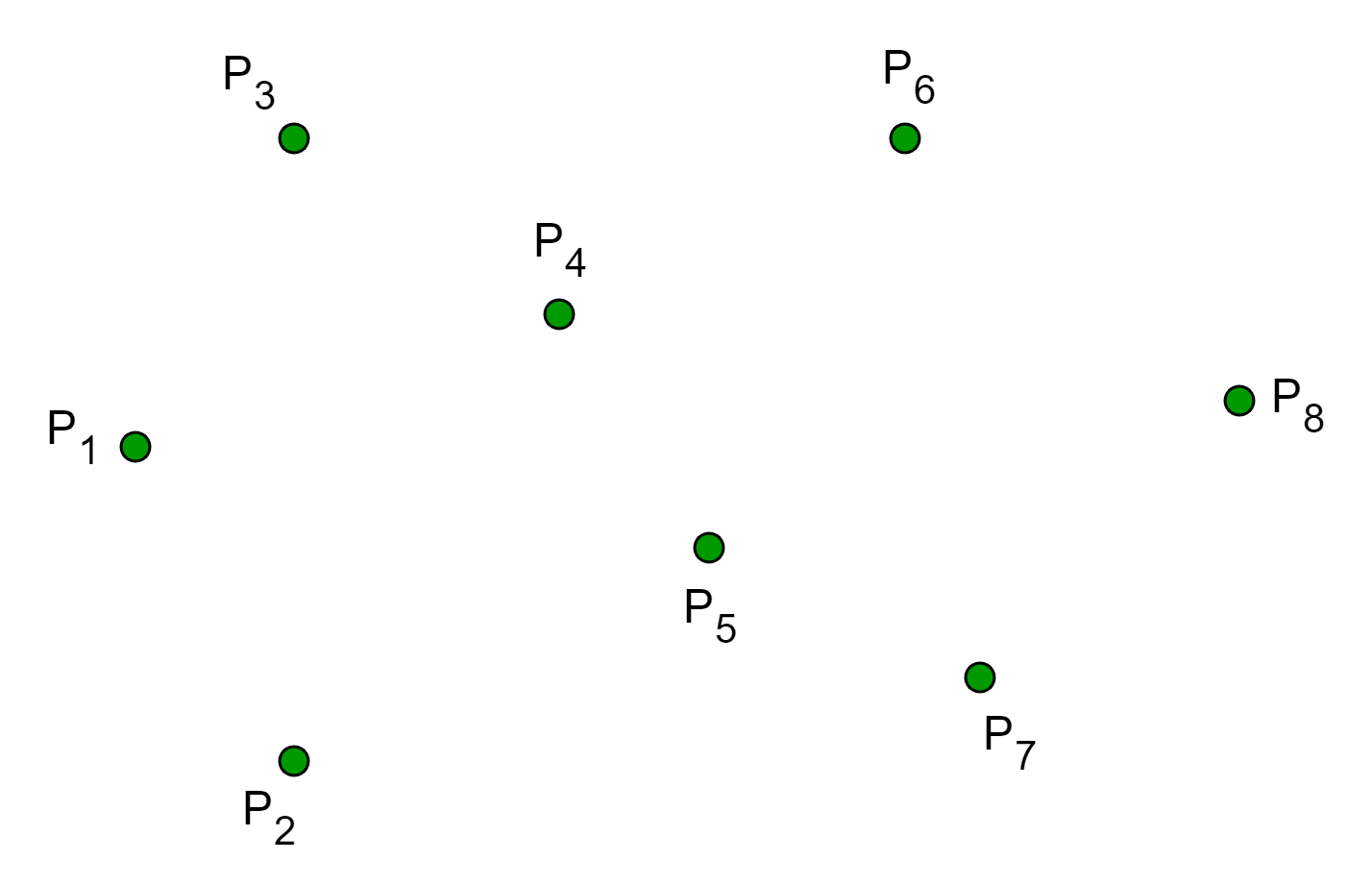 找出下側凸包
一開始什麼點都沒有
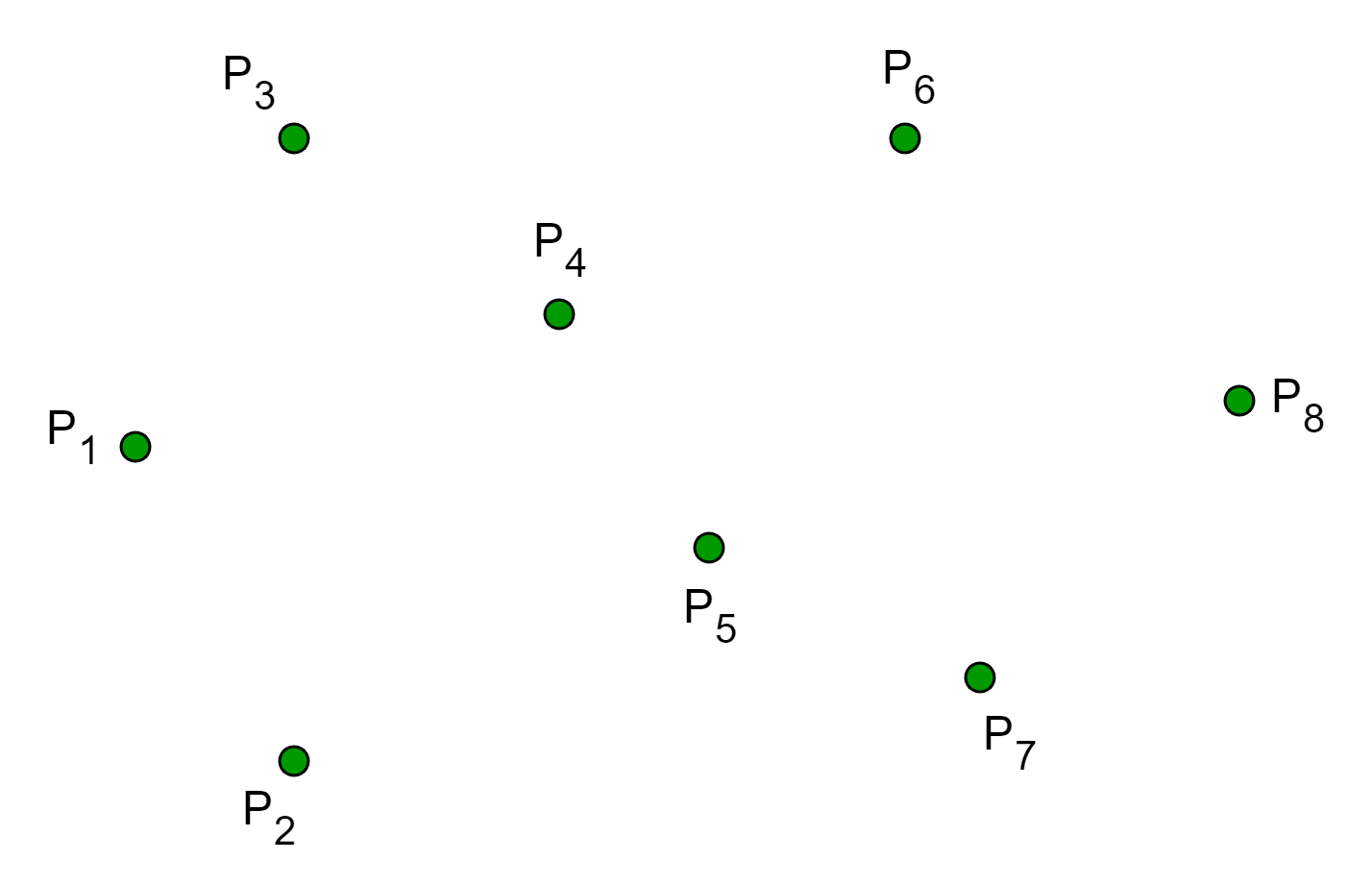 找出下側凸包
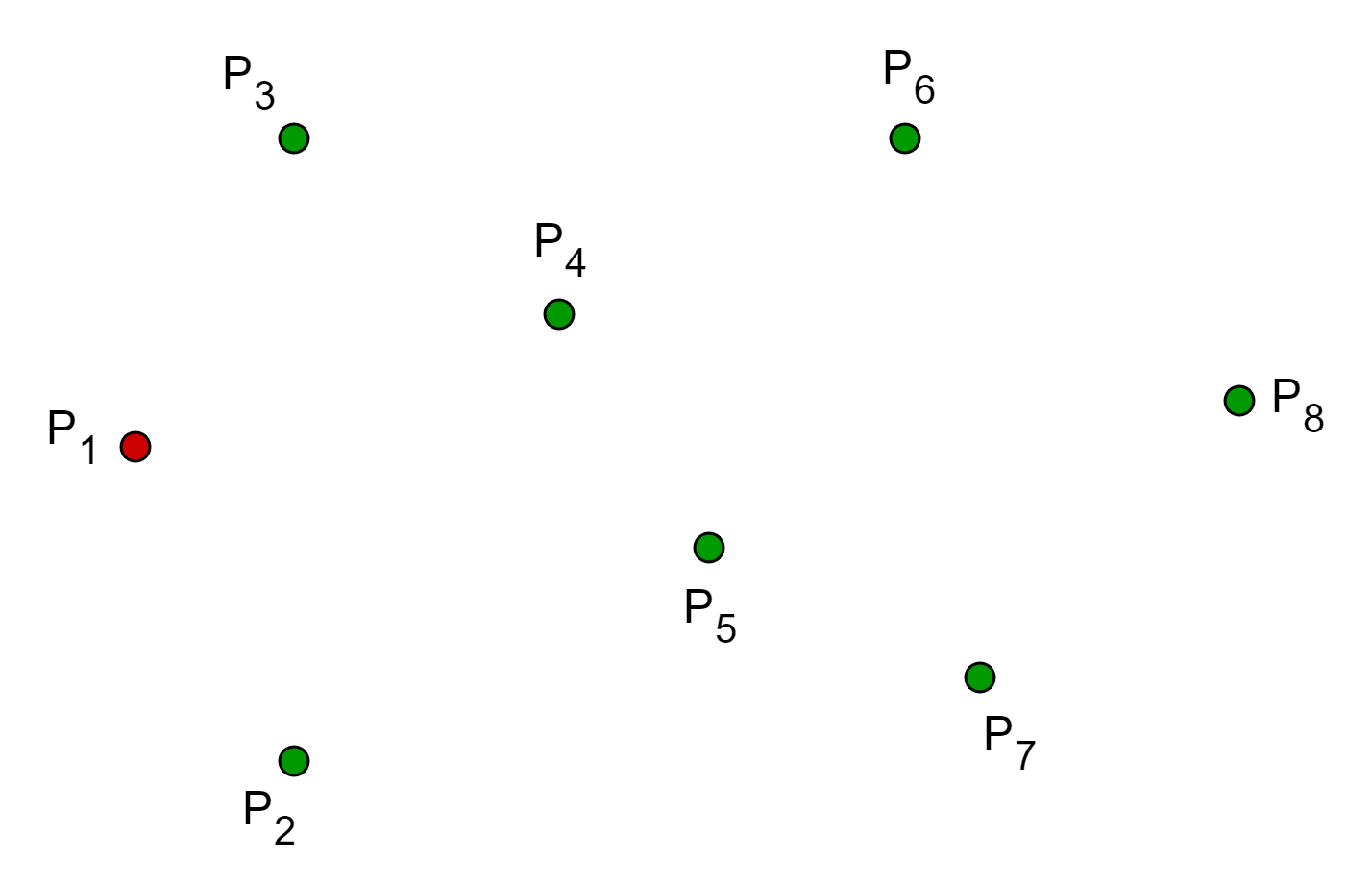 找出下側凸包
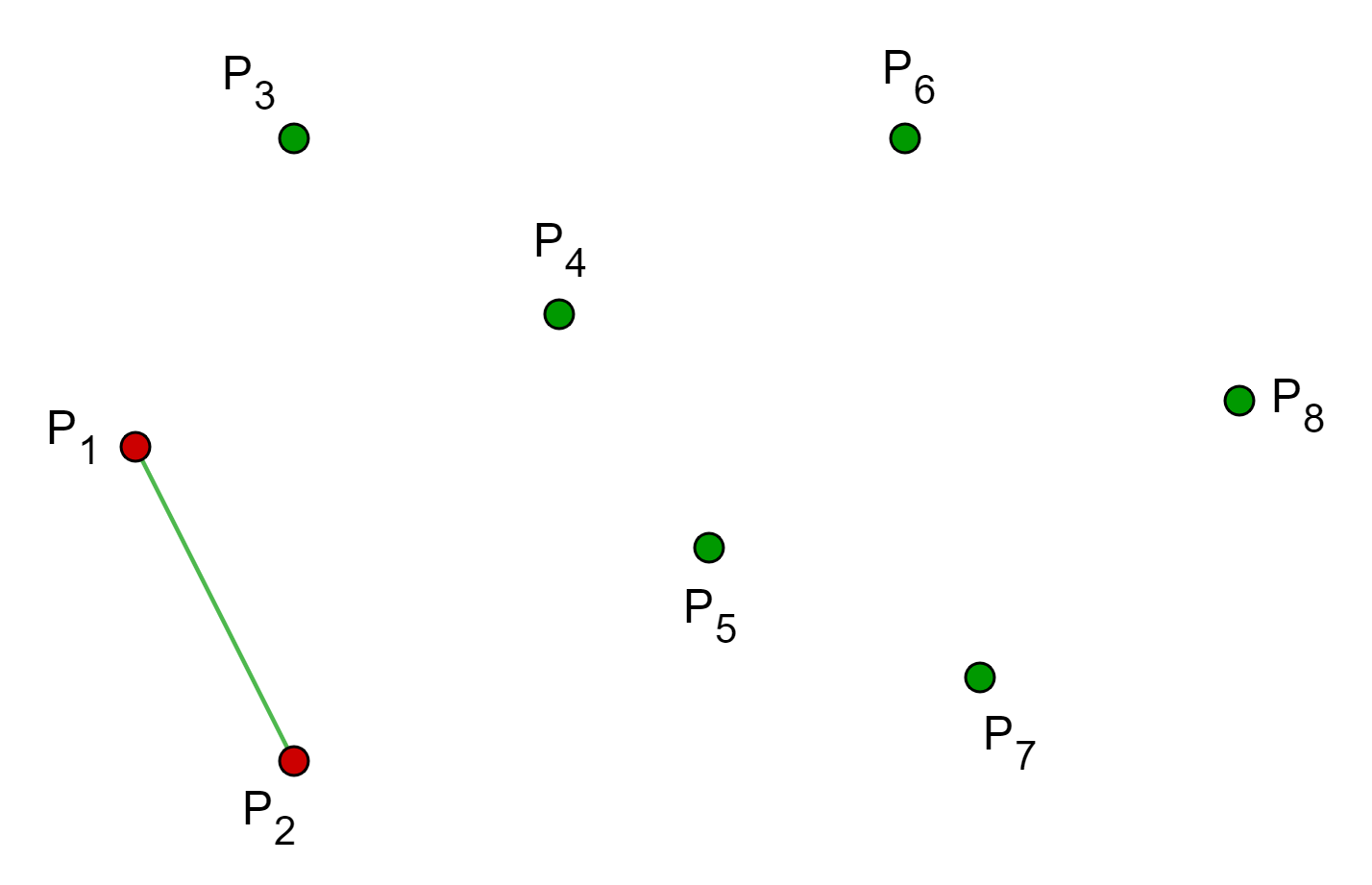 找出下側凸包
因為大於等於兩個點了
加入下個點之前要判斷是否會造成凹陷
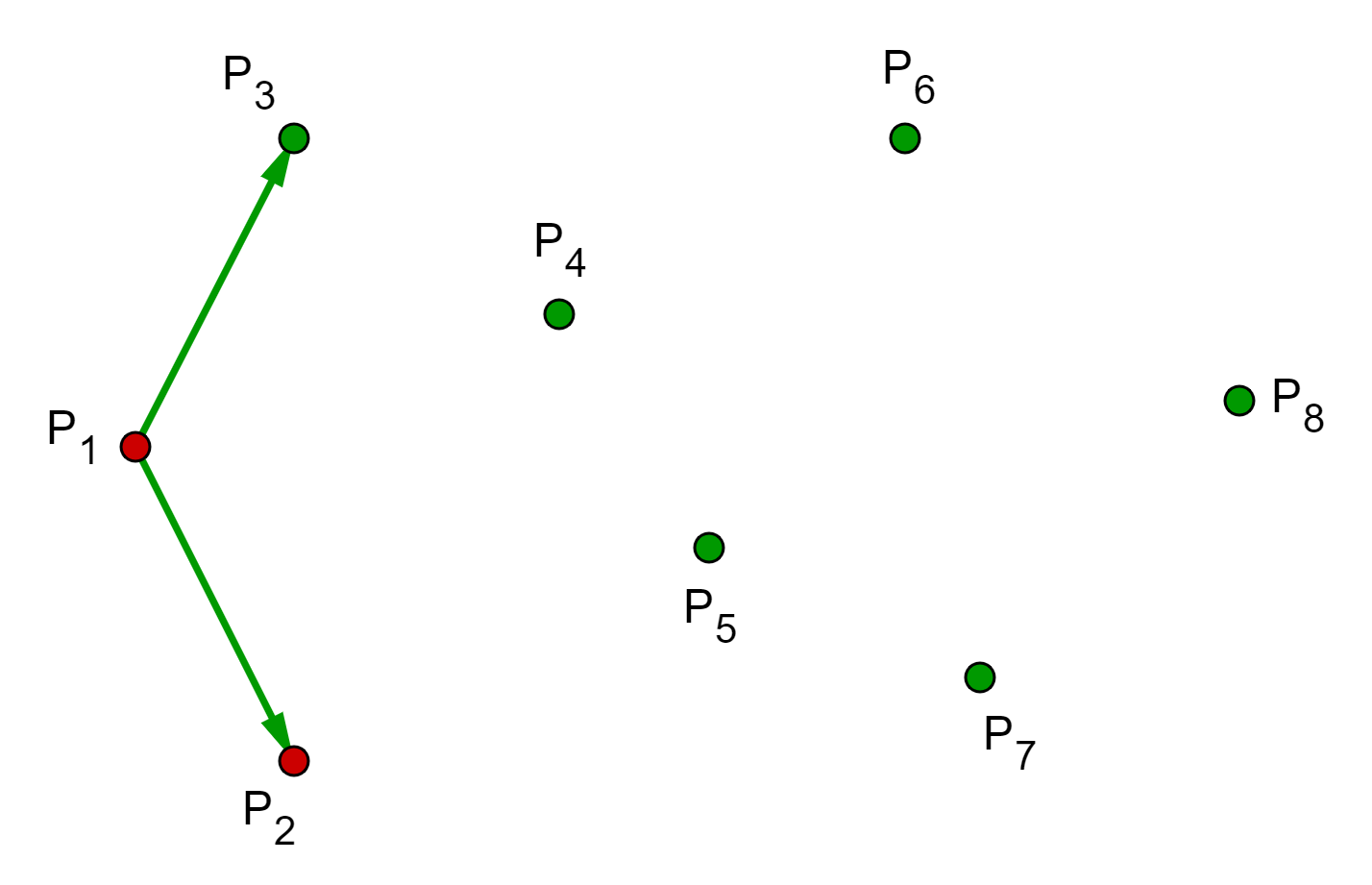 找出下側凸包
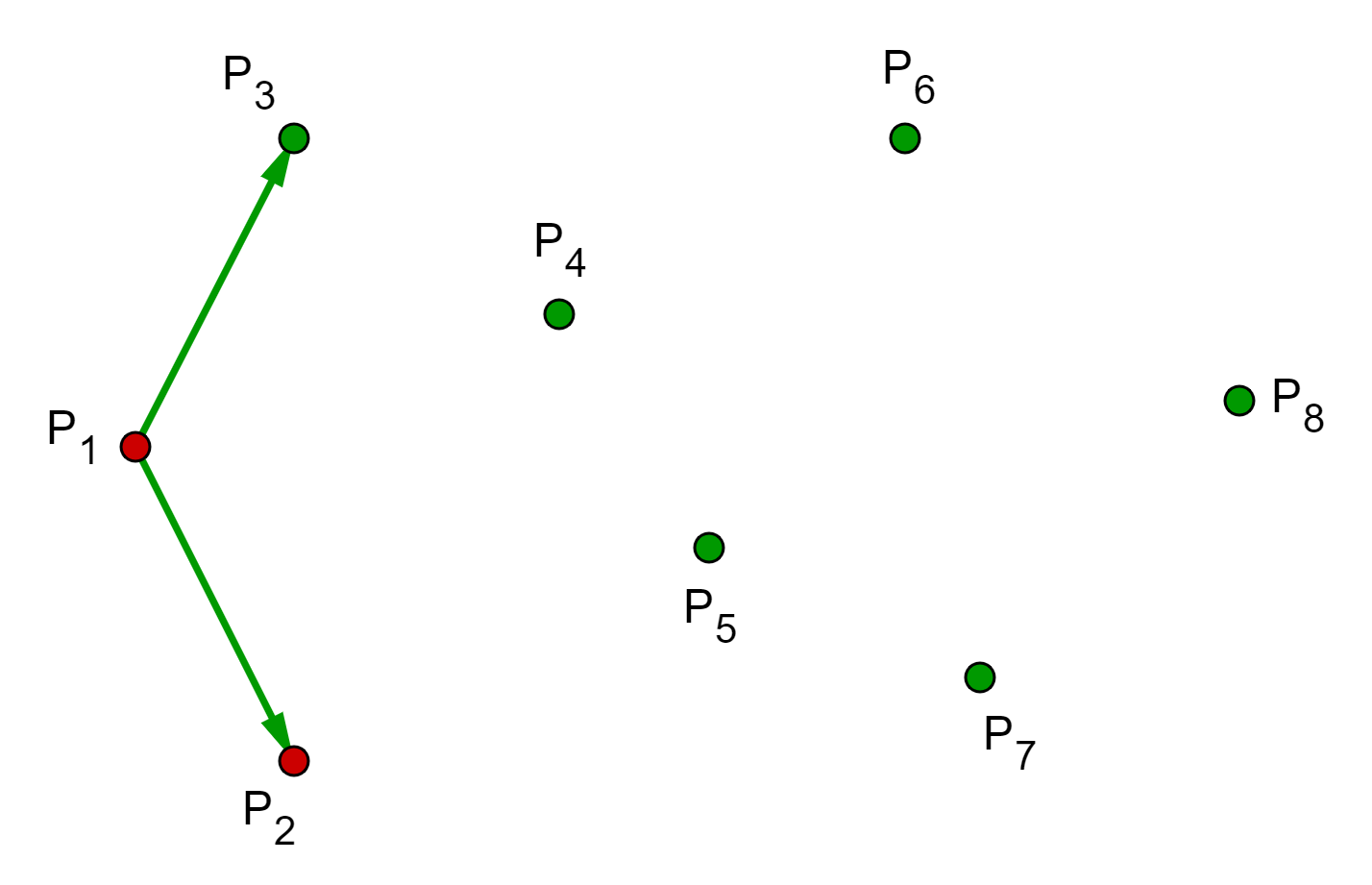 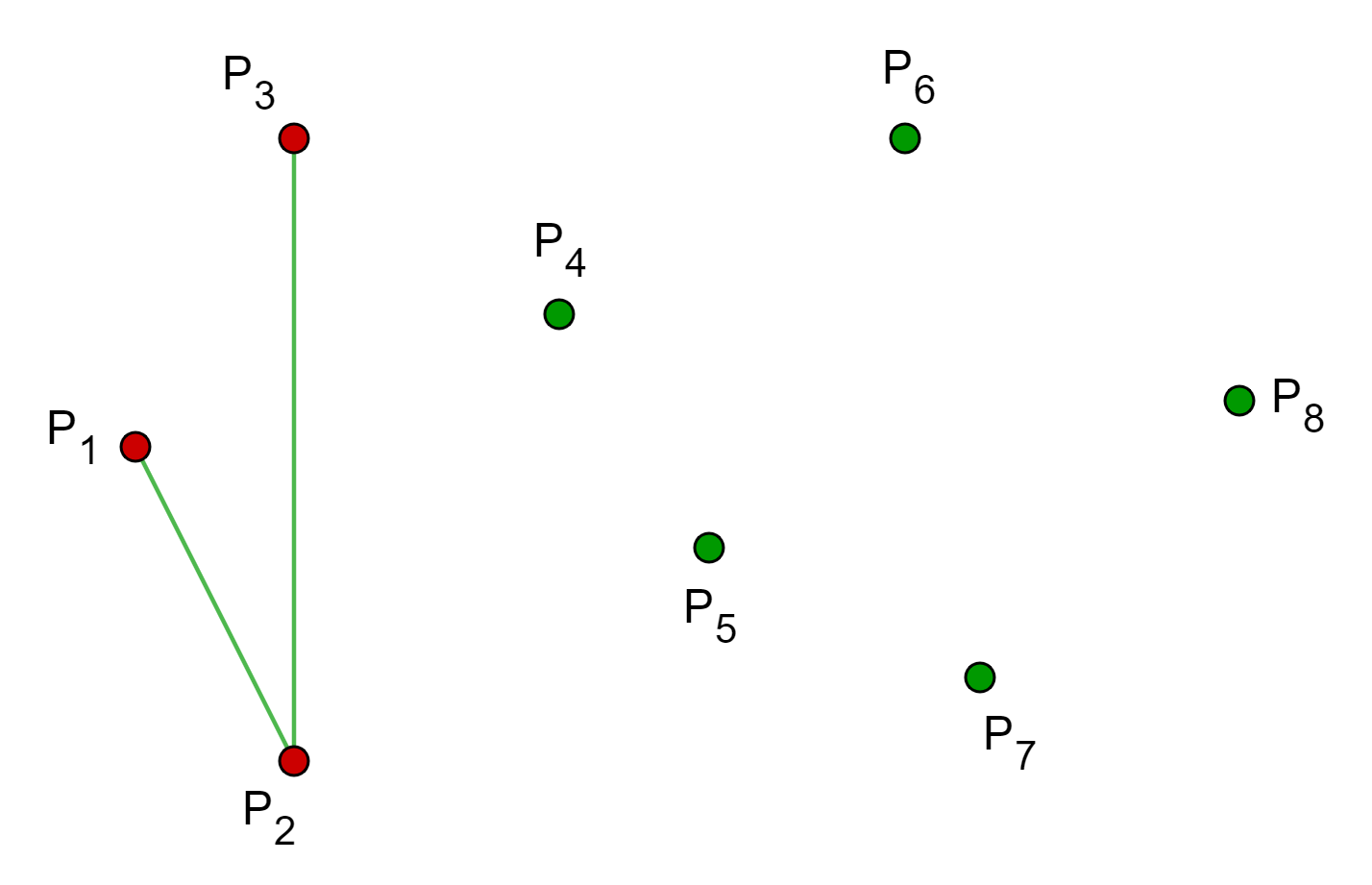 找出下側凸包
因為大於等於兩個點了
加入下個點之前要判斷是否會造成凹陷
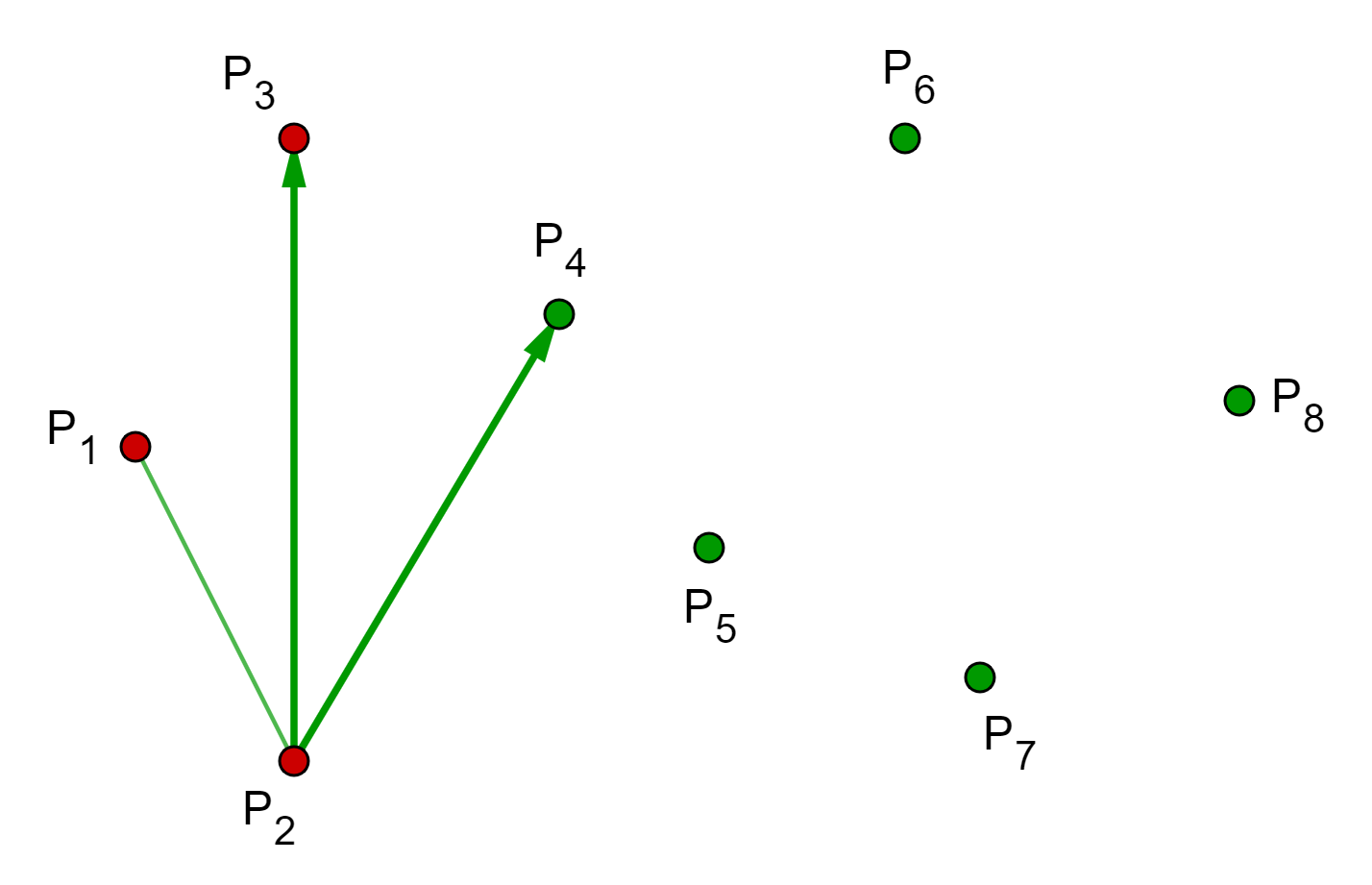 找出下側凸包
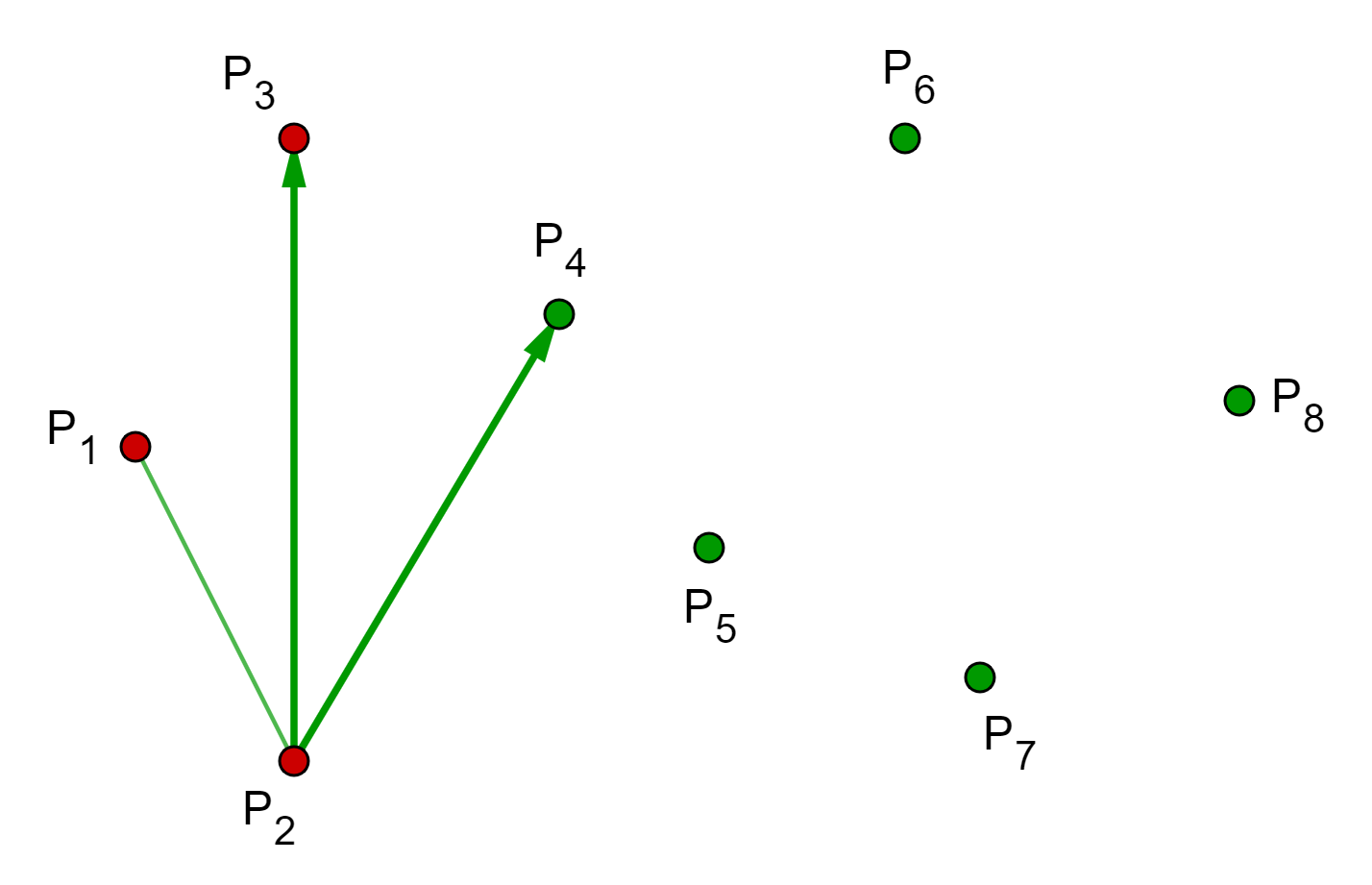 找出下側凸包
因為大於等於兩個點了
加入下個點之前要判斷是否會造成凹陷
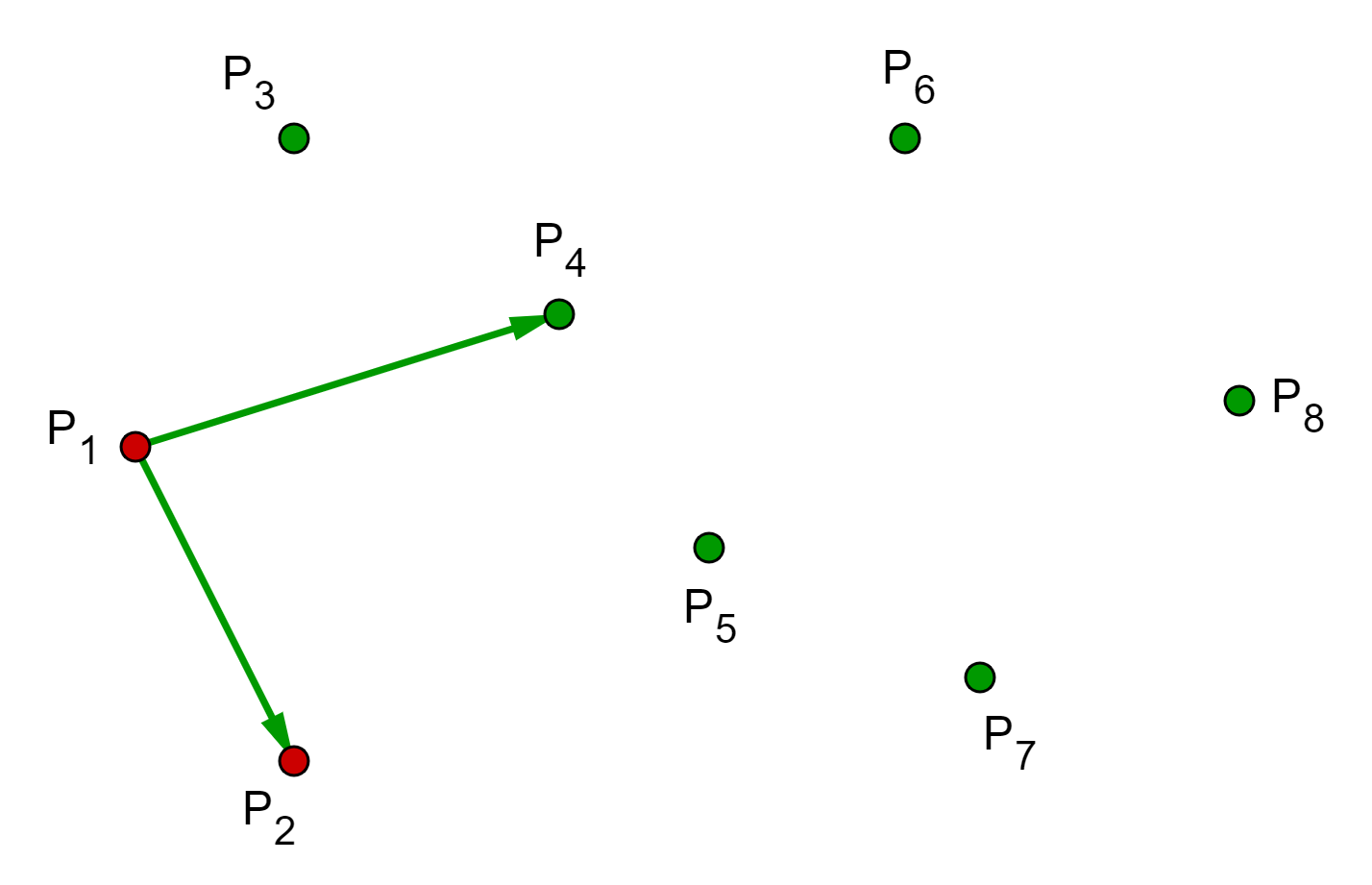 找出下側凸包
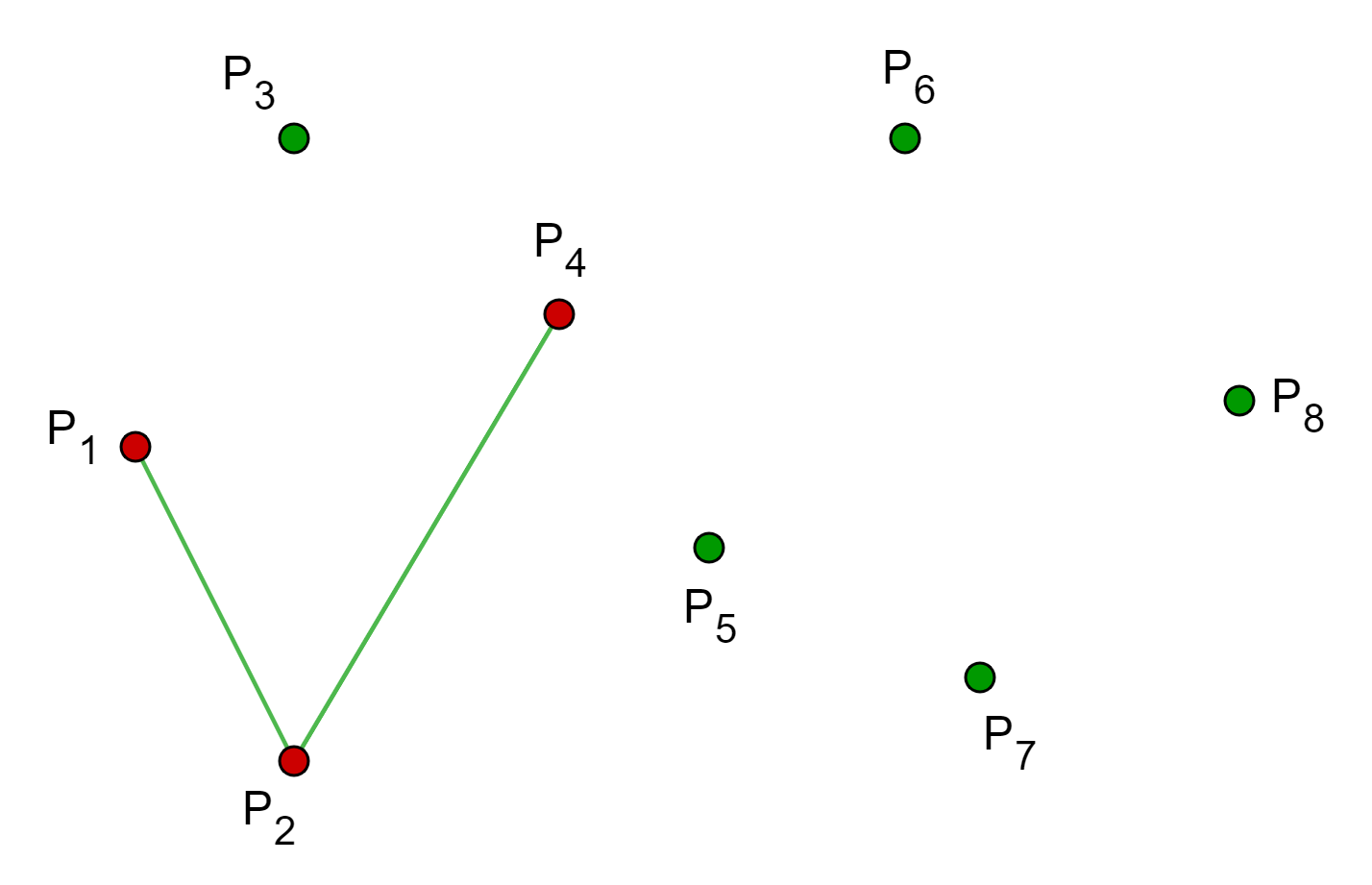 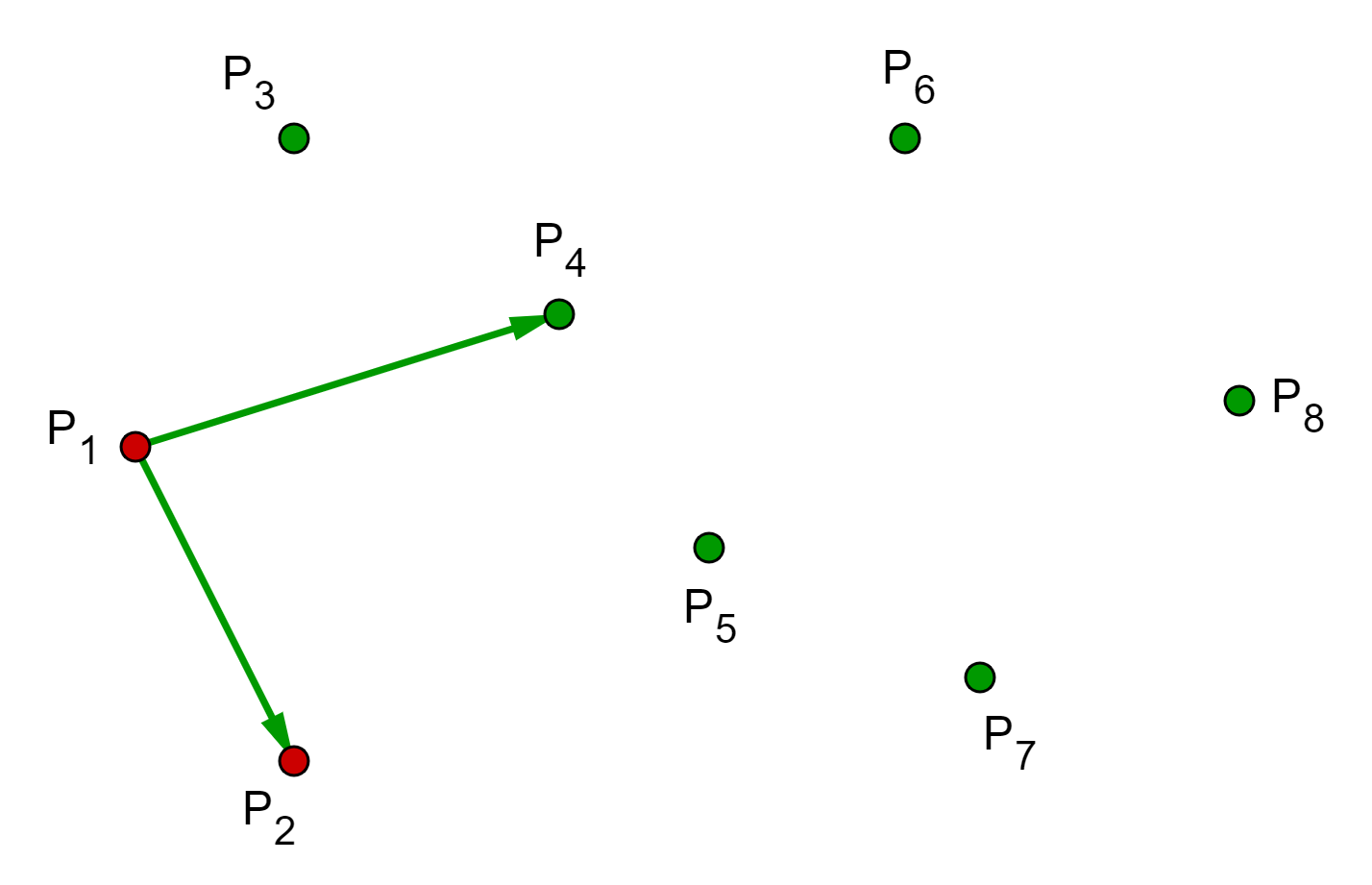 找出下側凸包
因為大於等於兩個點了
加入下個點之前要判斷是否會造成凹陷
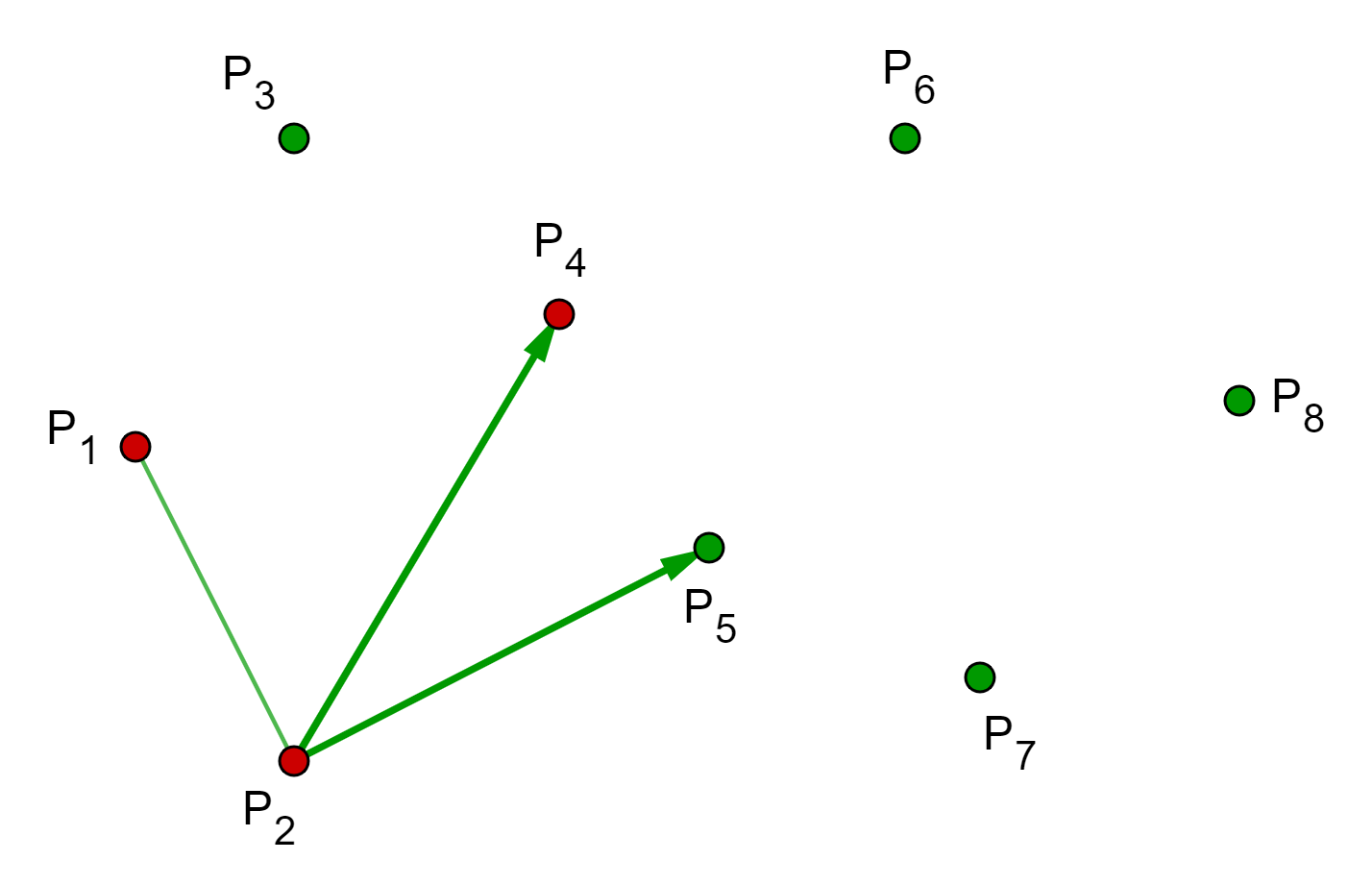 找出下側凸包
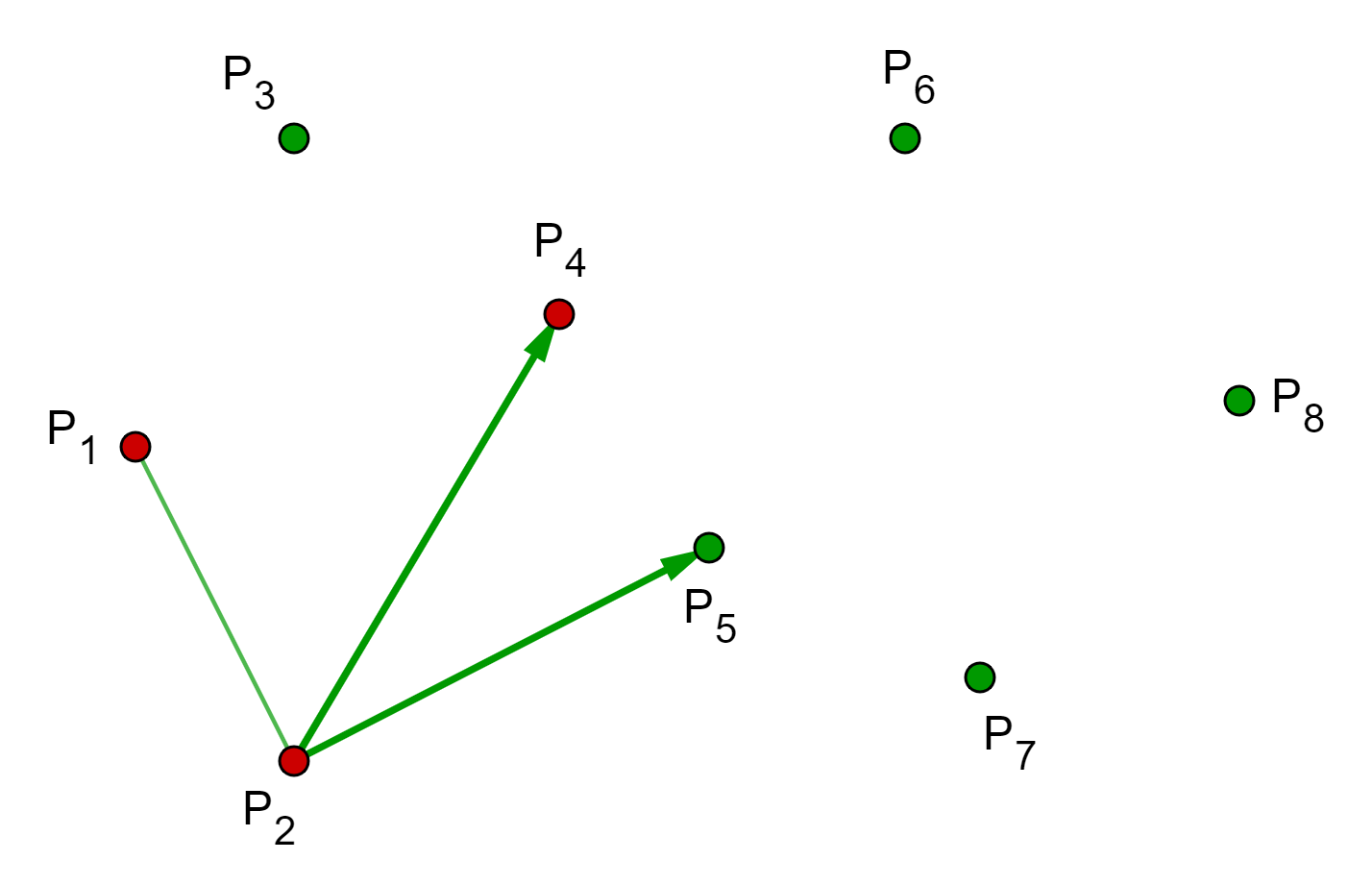 找出下側凸包
因為大於等於兩個點了
加入下個點之前要判斷是否會造成凹陷
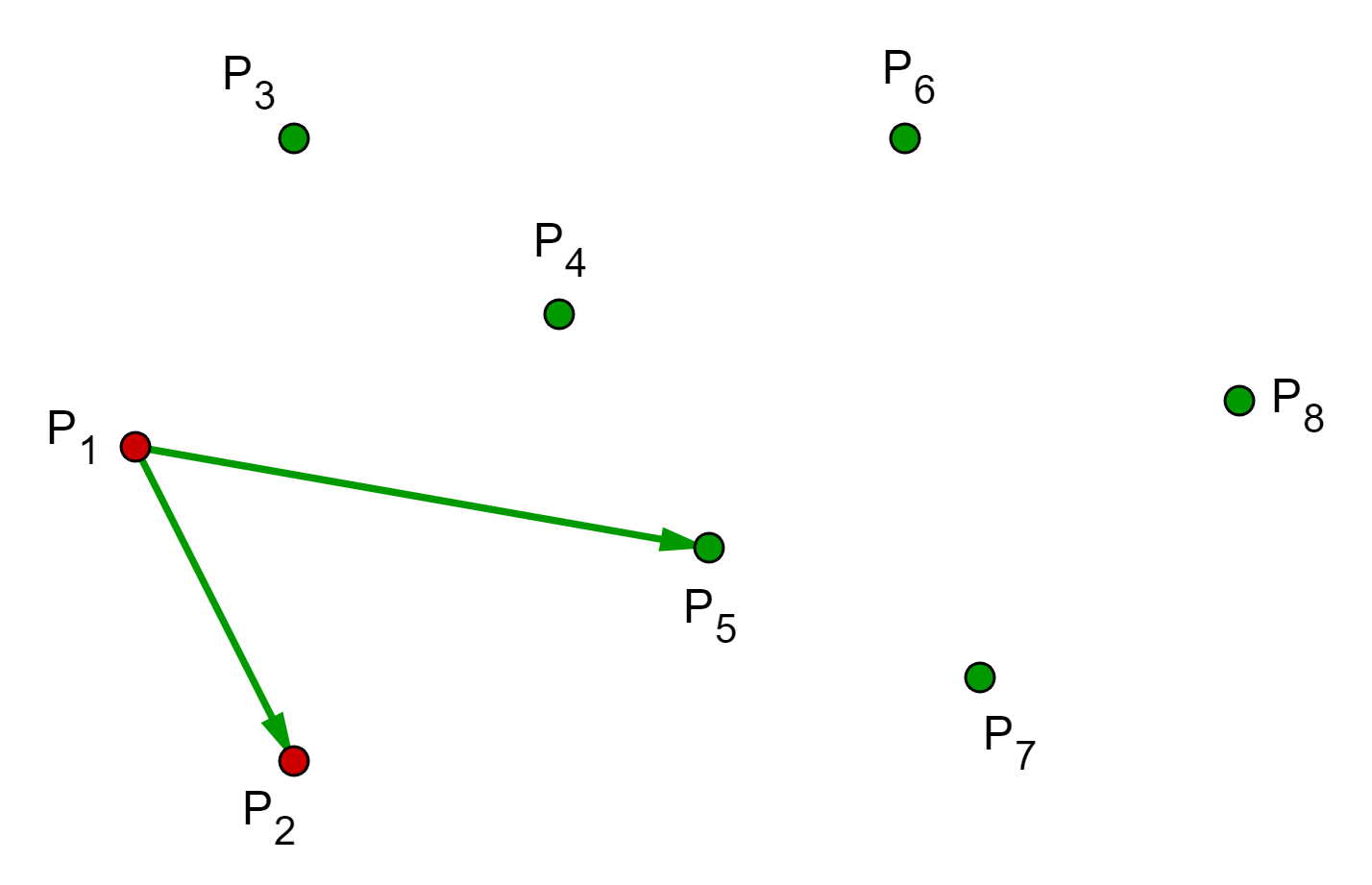 找出下側凸包
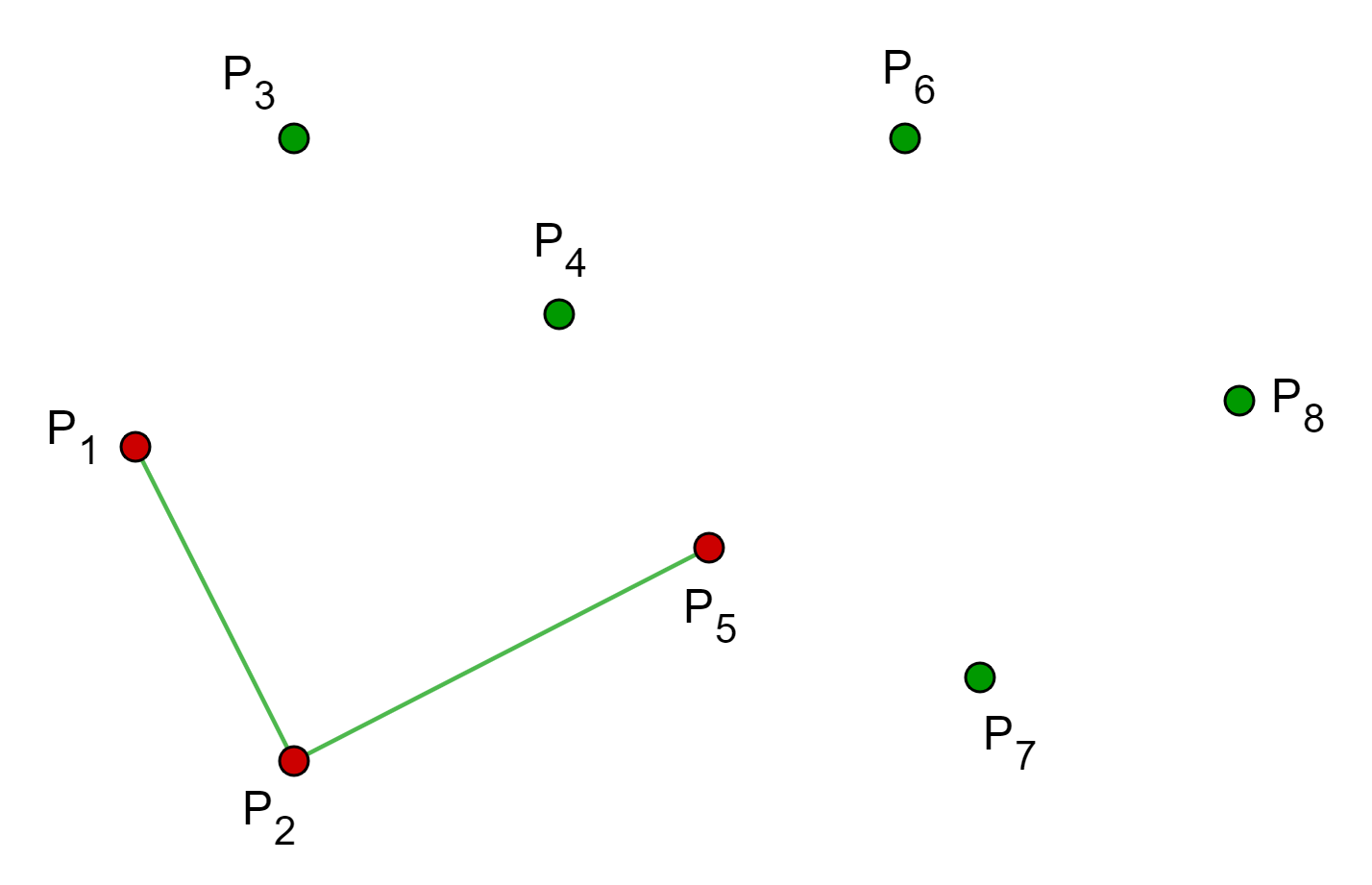 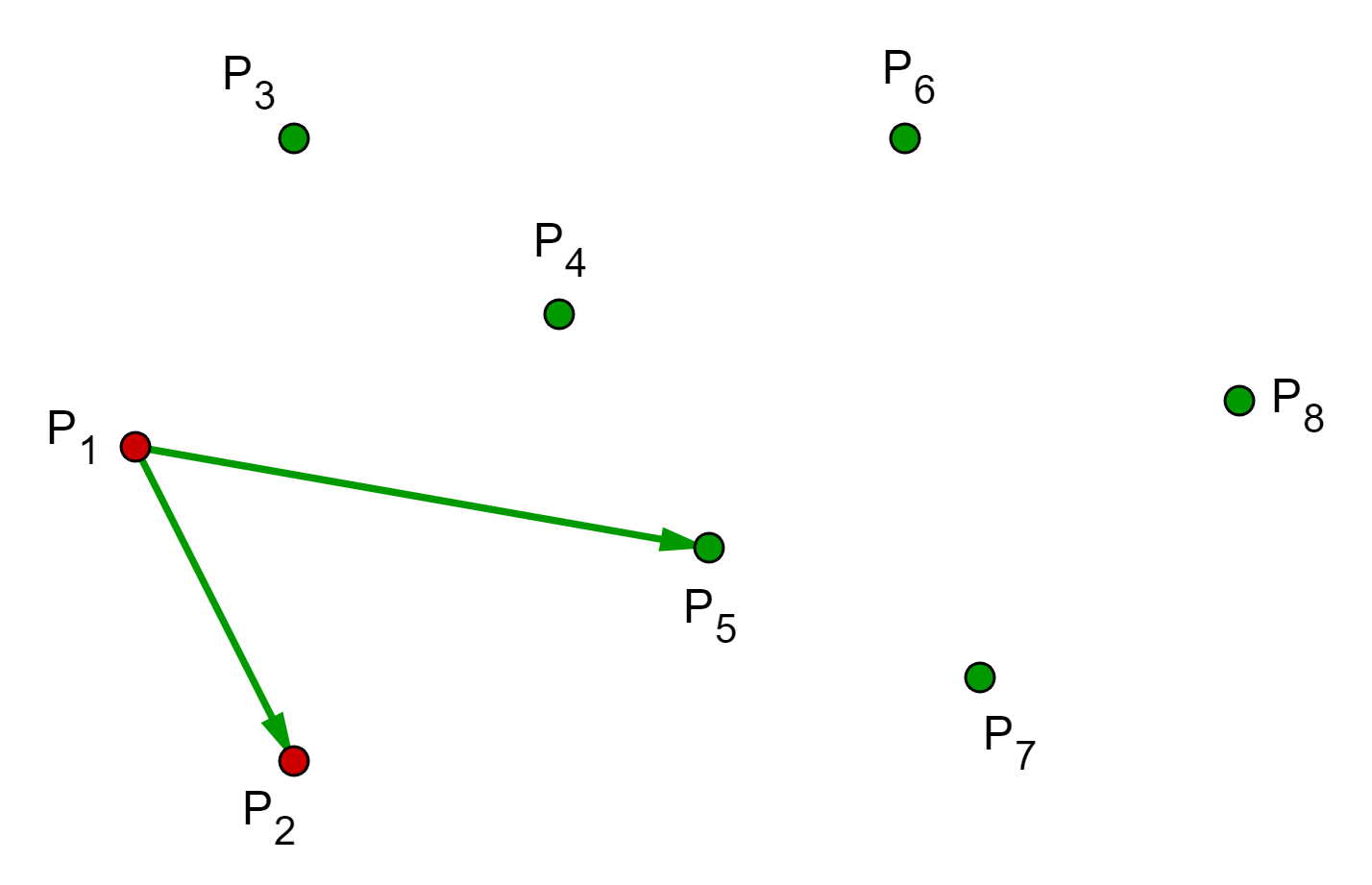 找出下側凸包
因為大於等於兩個點了
加入下個點之前要判斷是否會造成凹陷
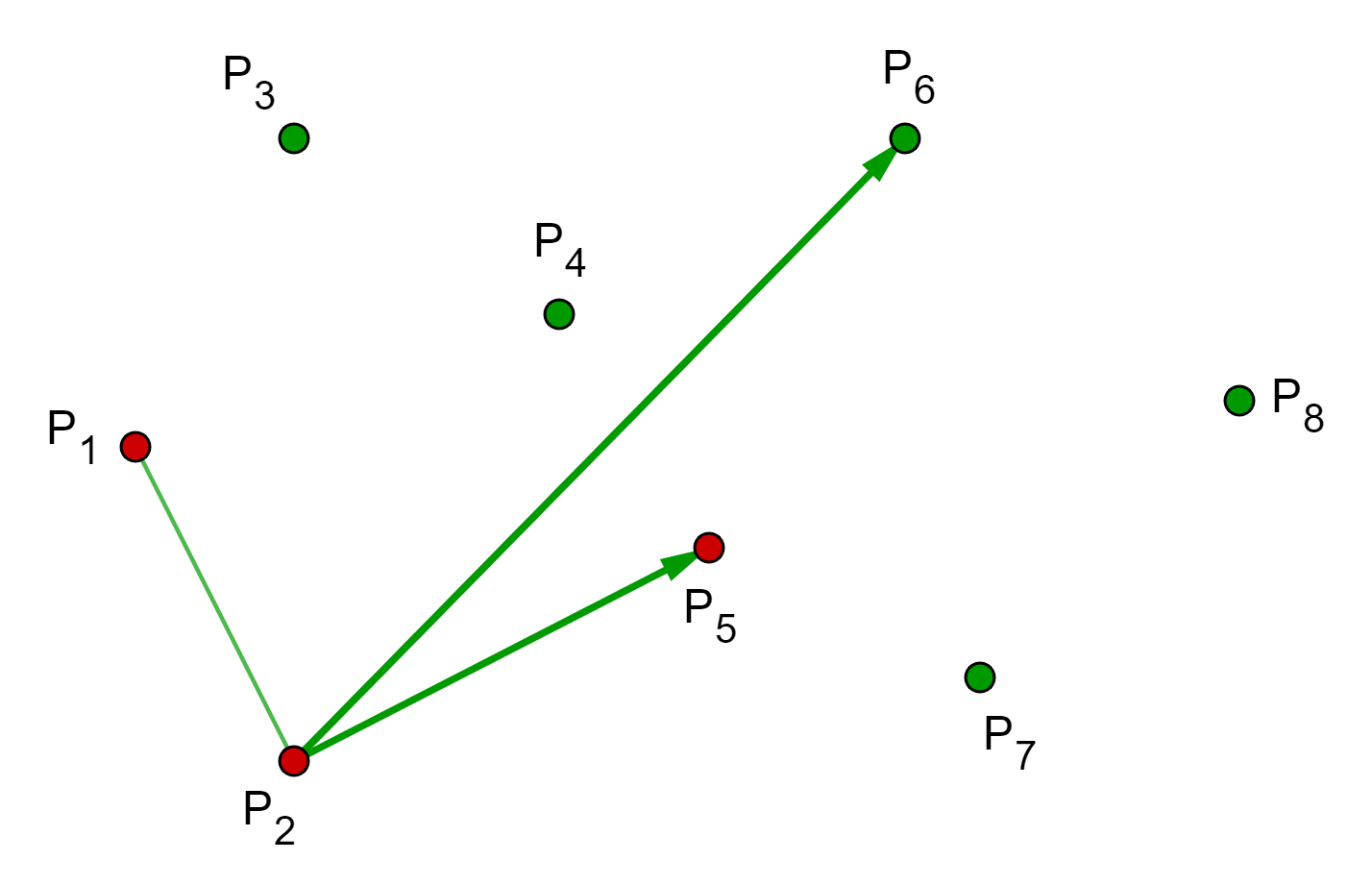 找出下側凸包
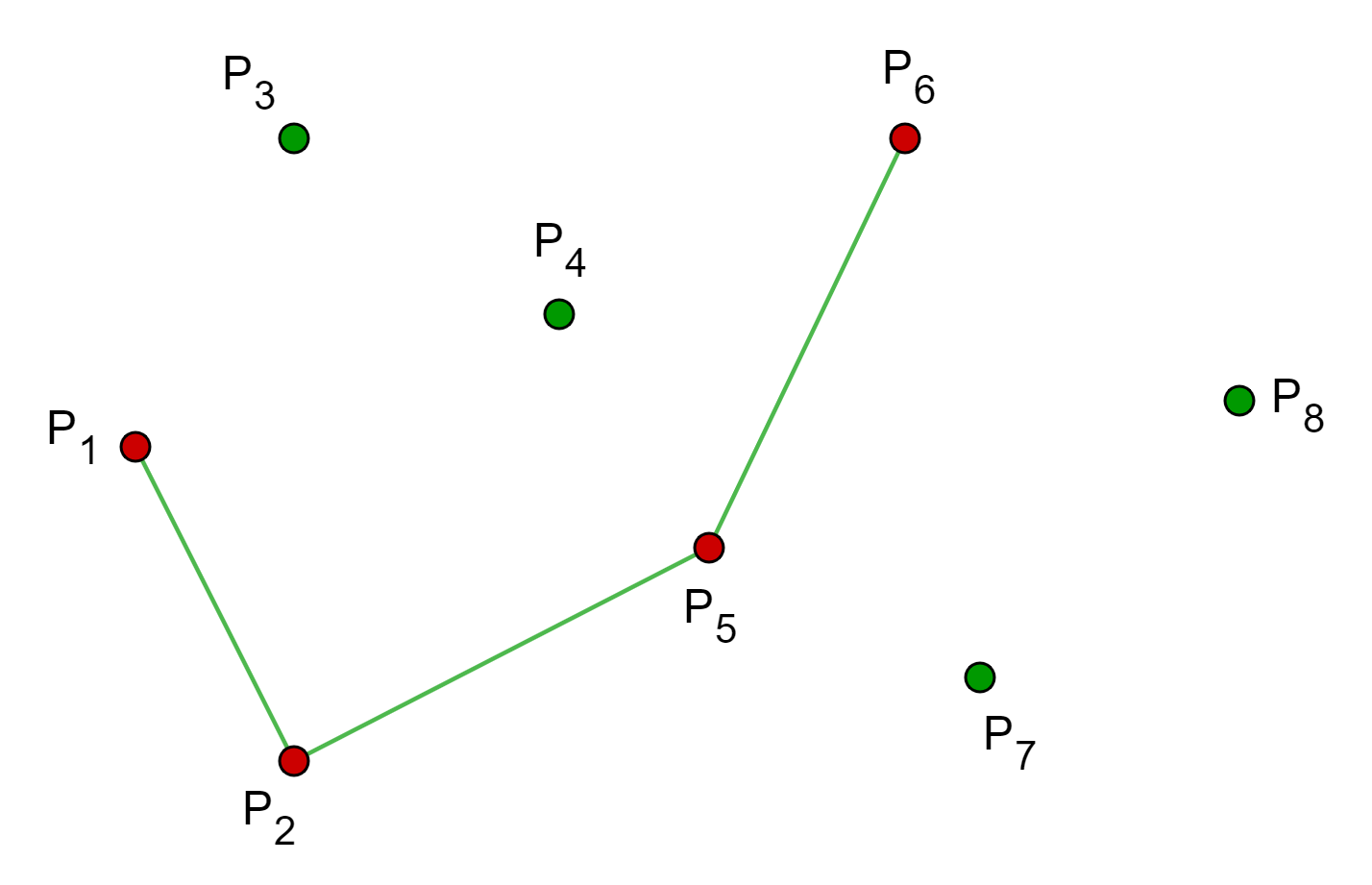 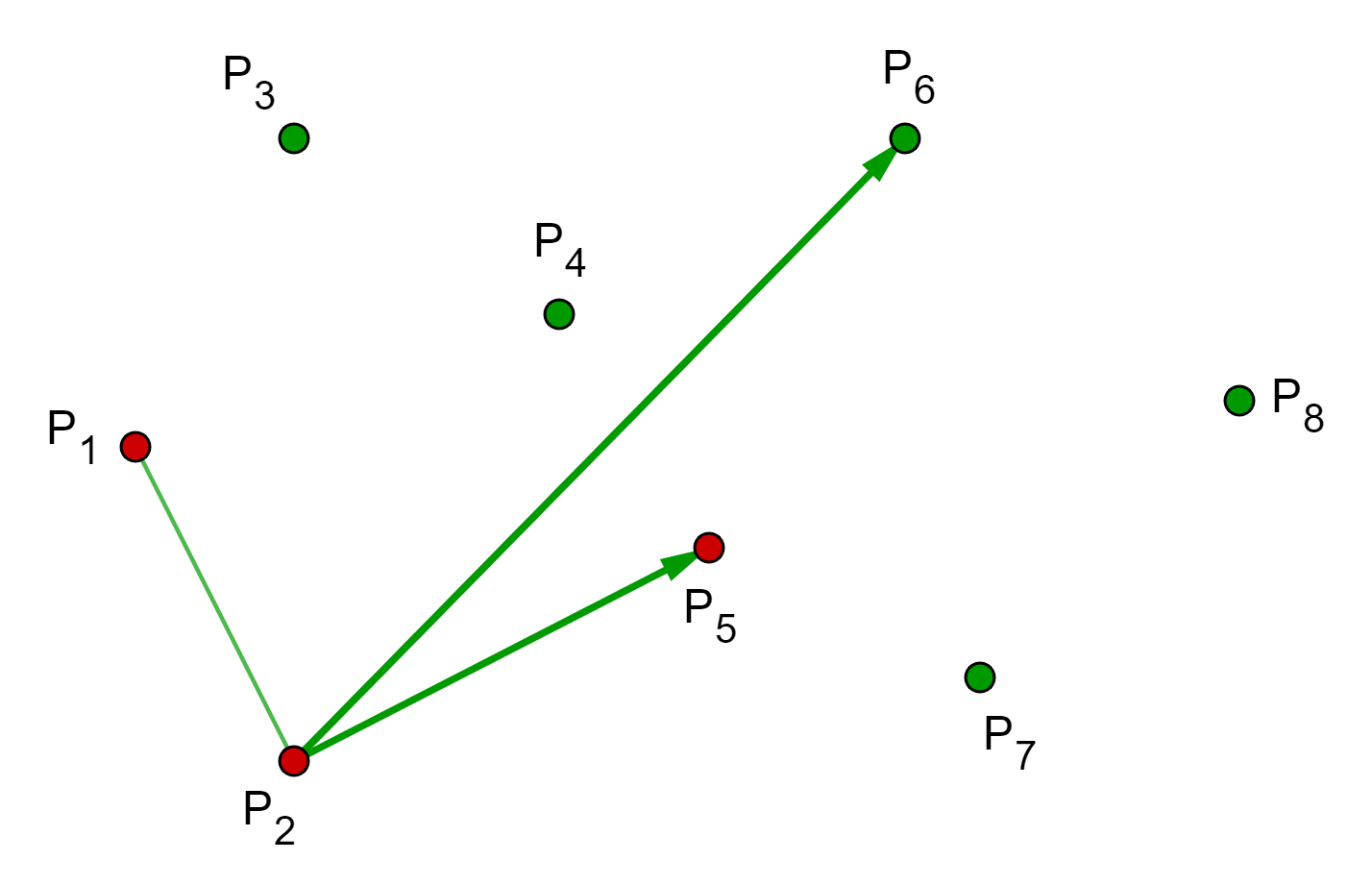 找出下側凸包
因為大於等於兩個點了
加入下個點之前要判斷是否會造成凹陷
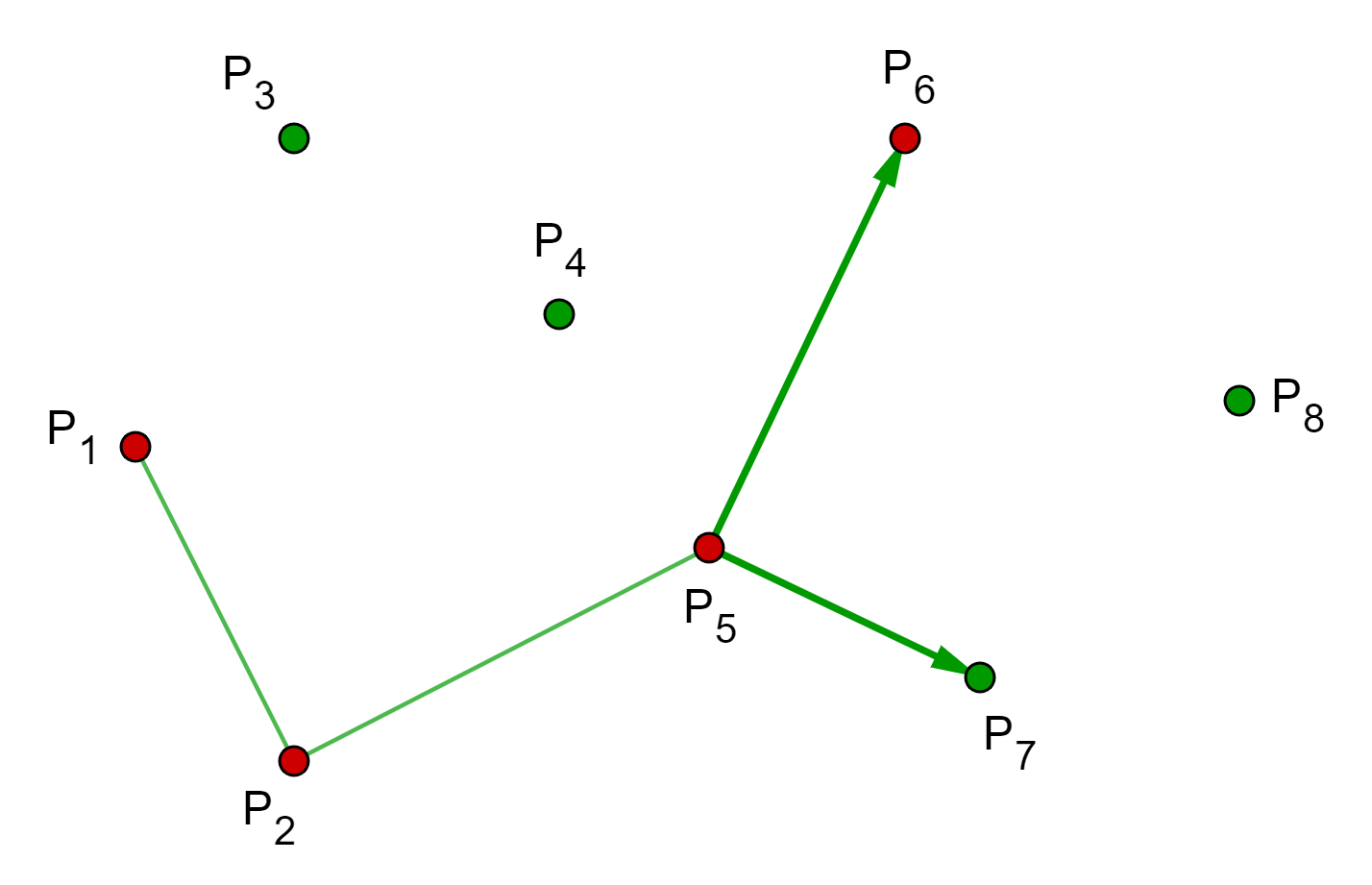 找出下側凸包
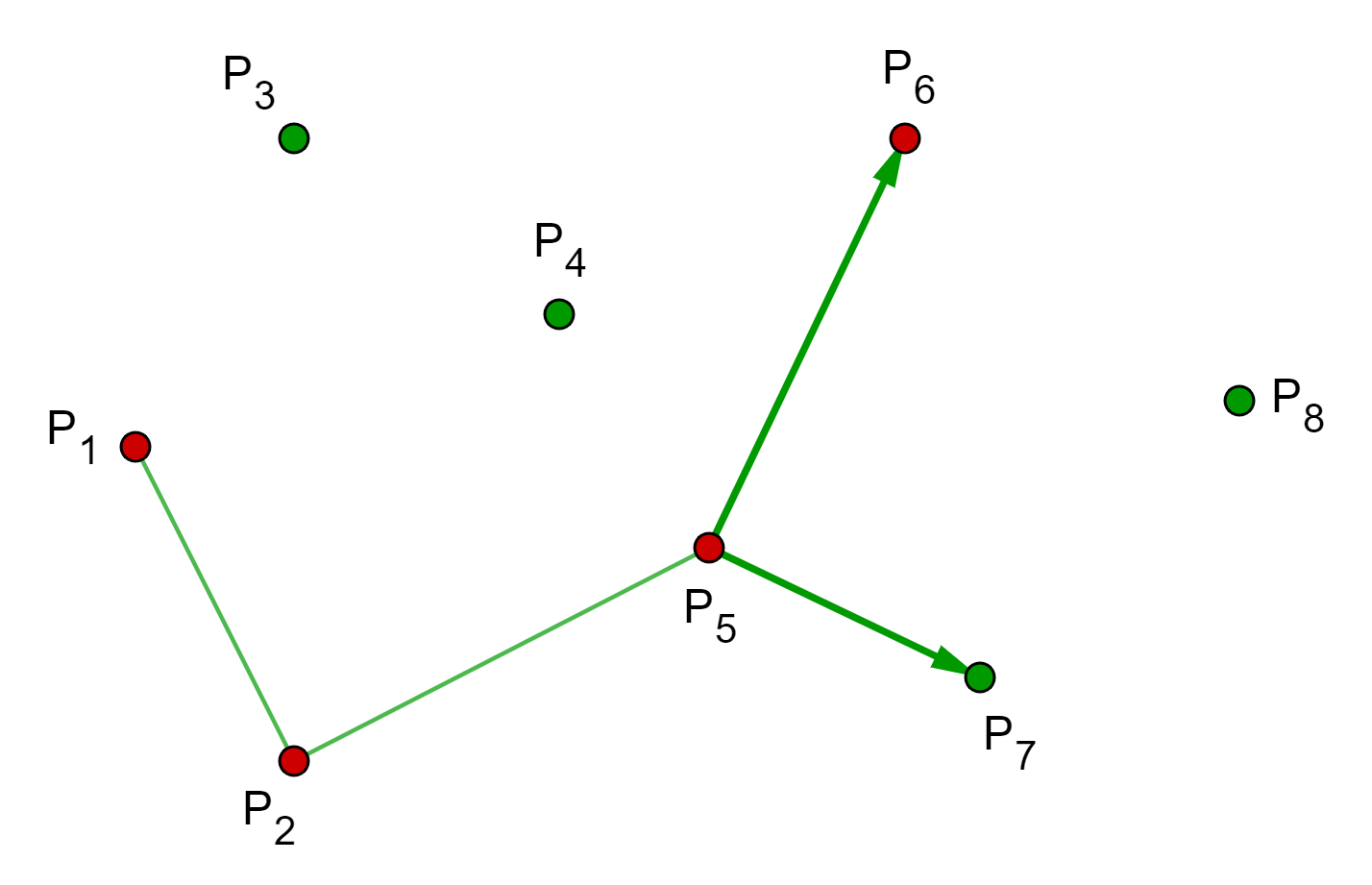 找出下側凸包
因為大於等於兩個點了
加入下個點之前要判斷是否會造成凹陷
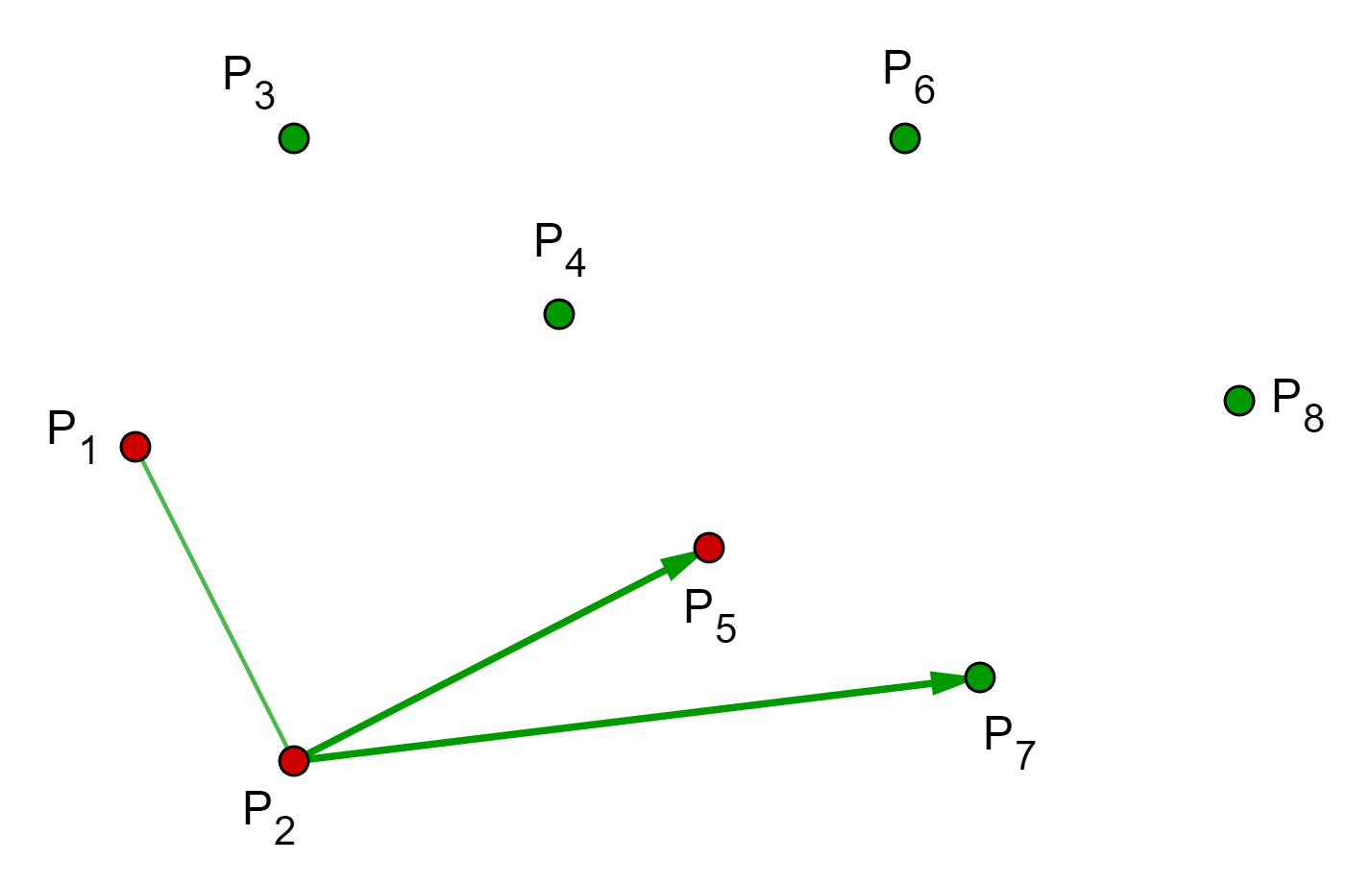 找出下側凸包
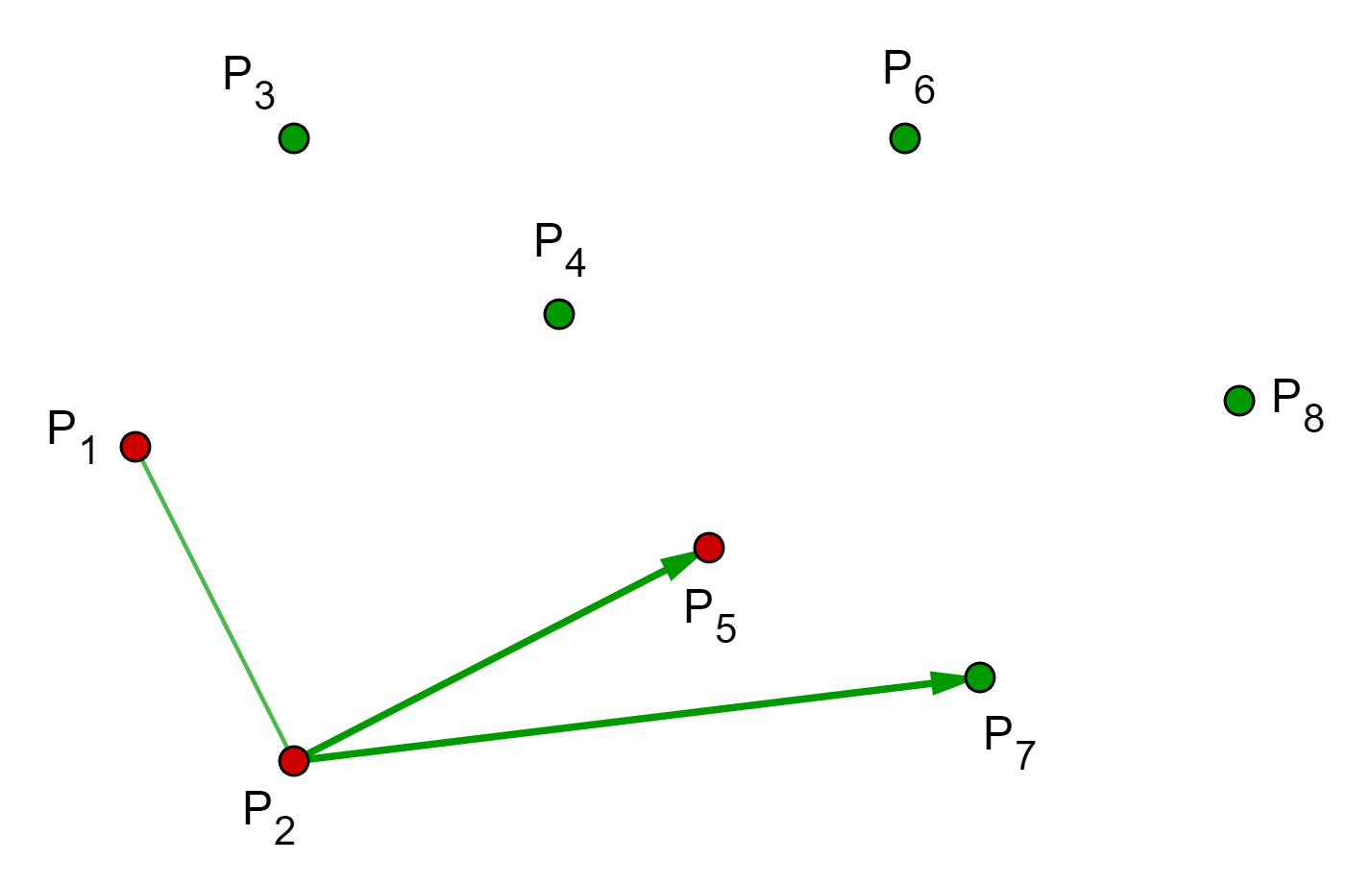 找出下側凸包
因為大於等於兩個點了
加入下個點之前要判斷是否會造成凹陷
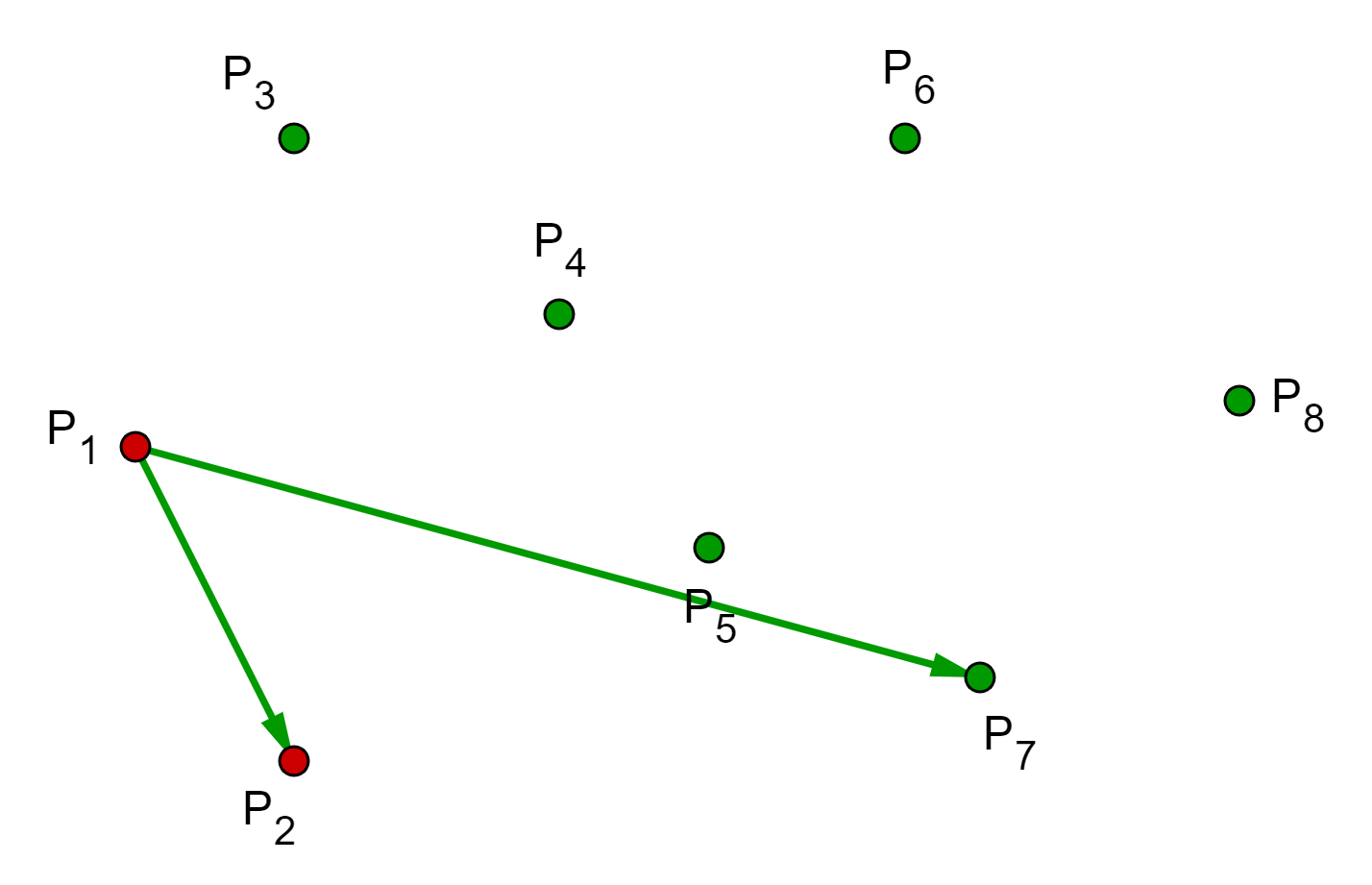 找出下側凸包
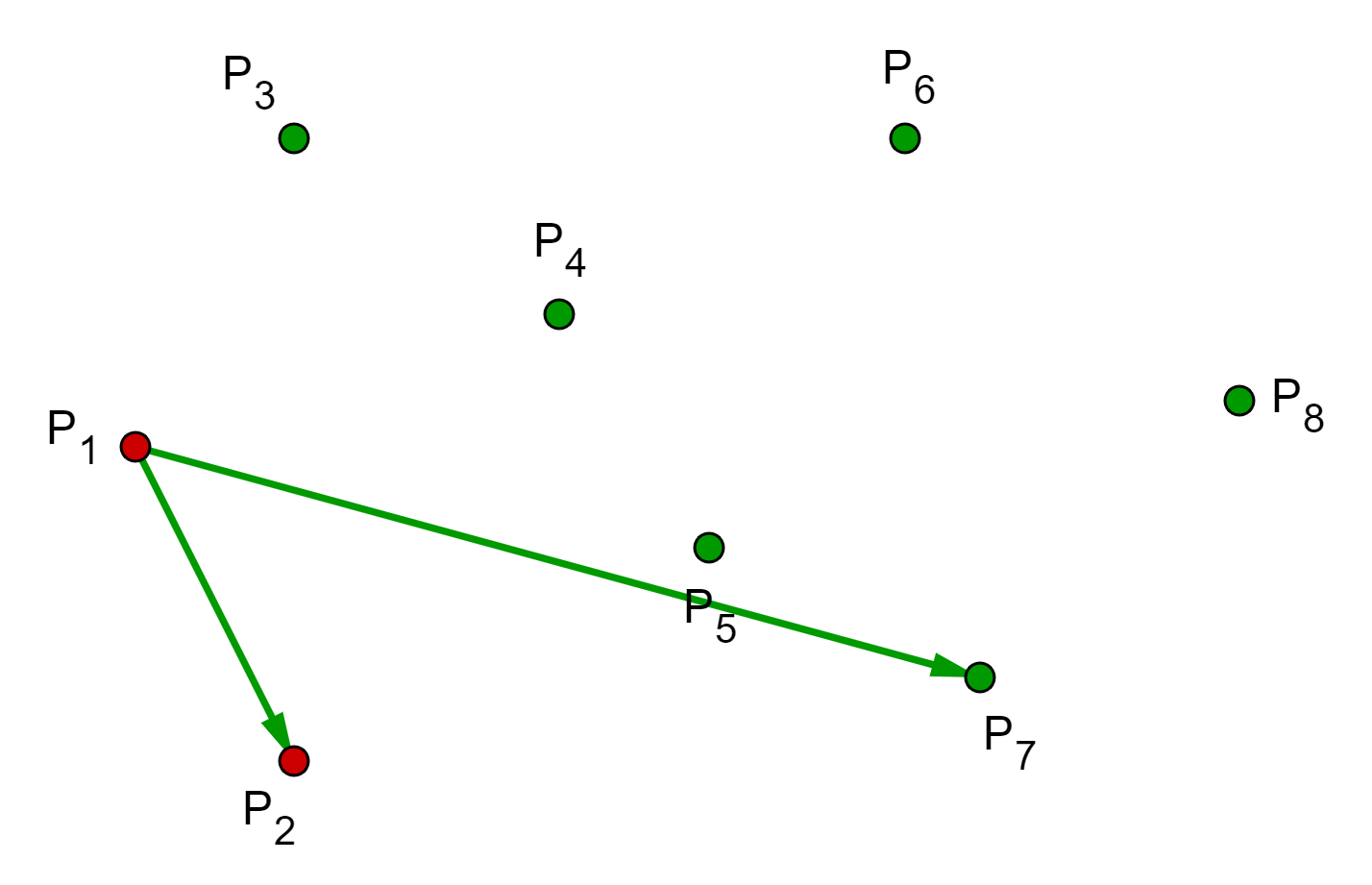 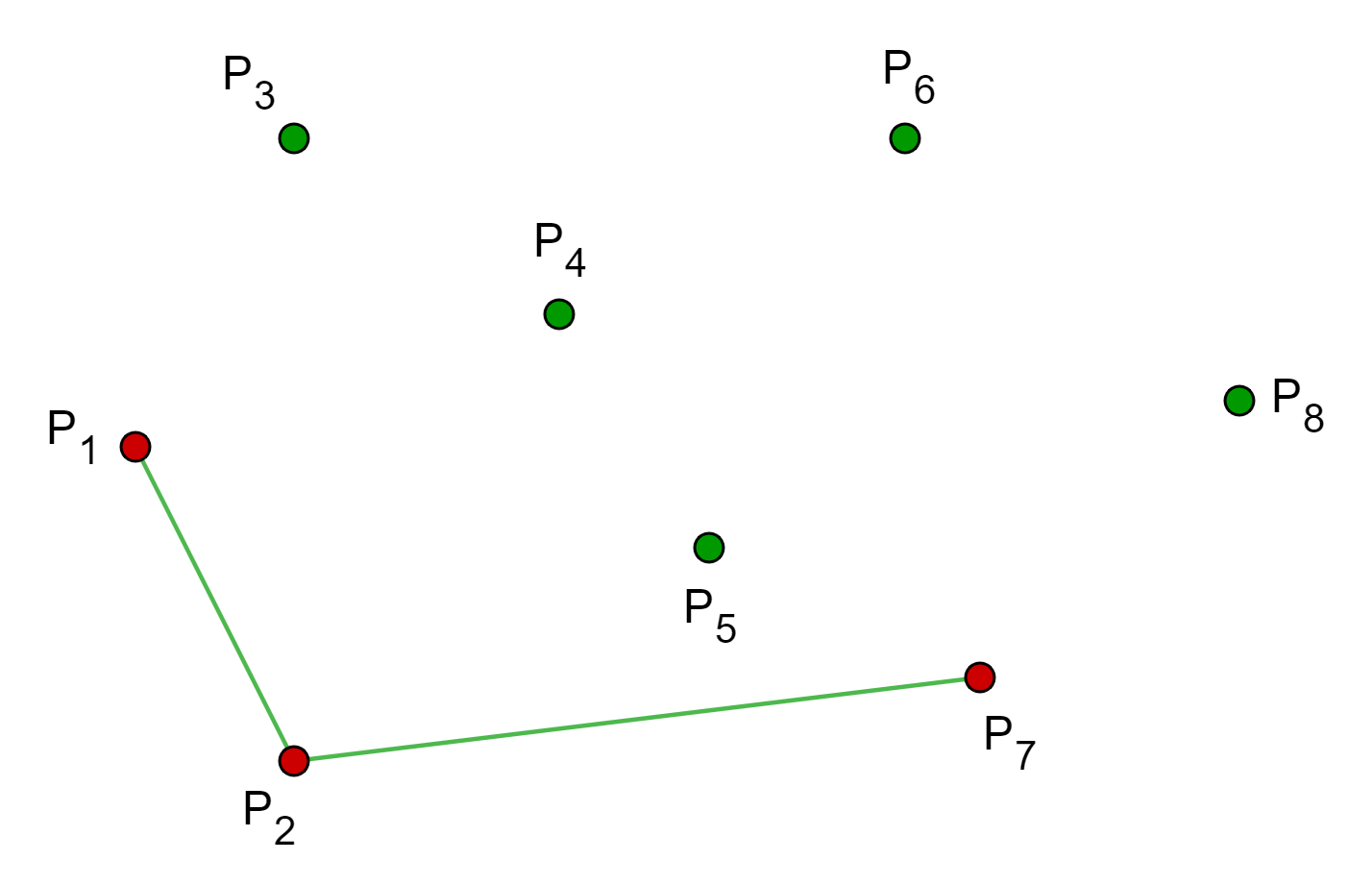 找出下側凸包
因為大於等於兩個點了
加入下個點之前要判斷是否會造成凹陷
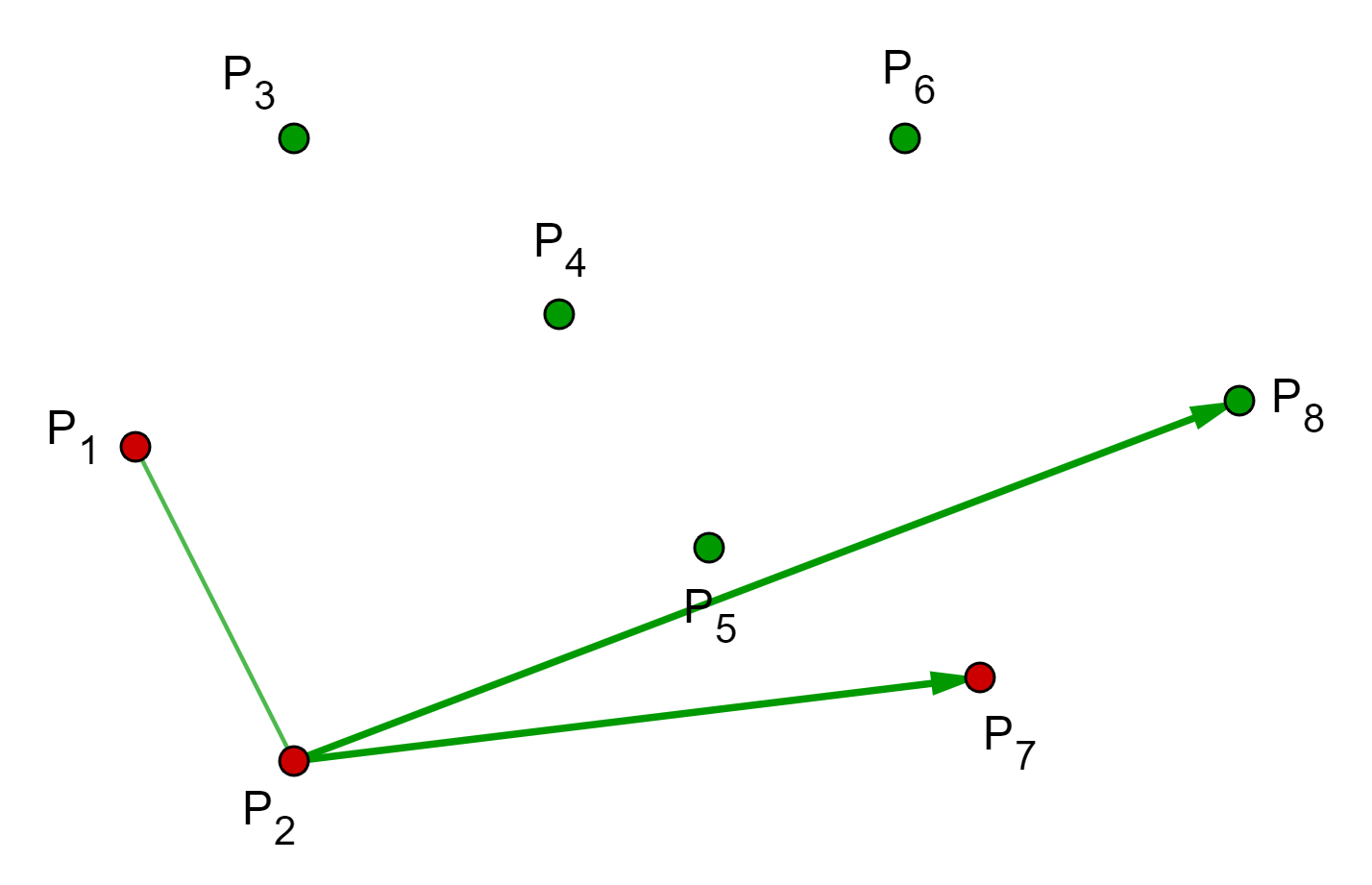 找出下側凸包
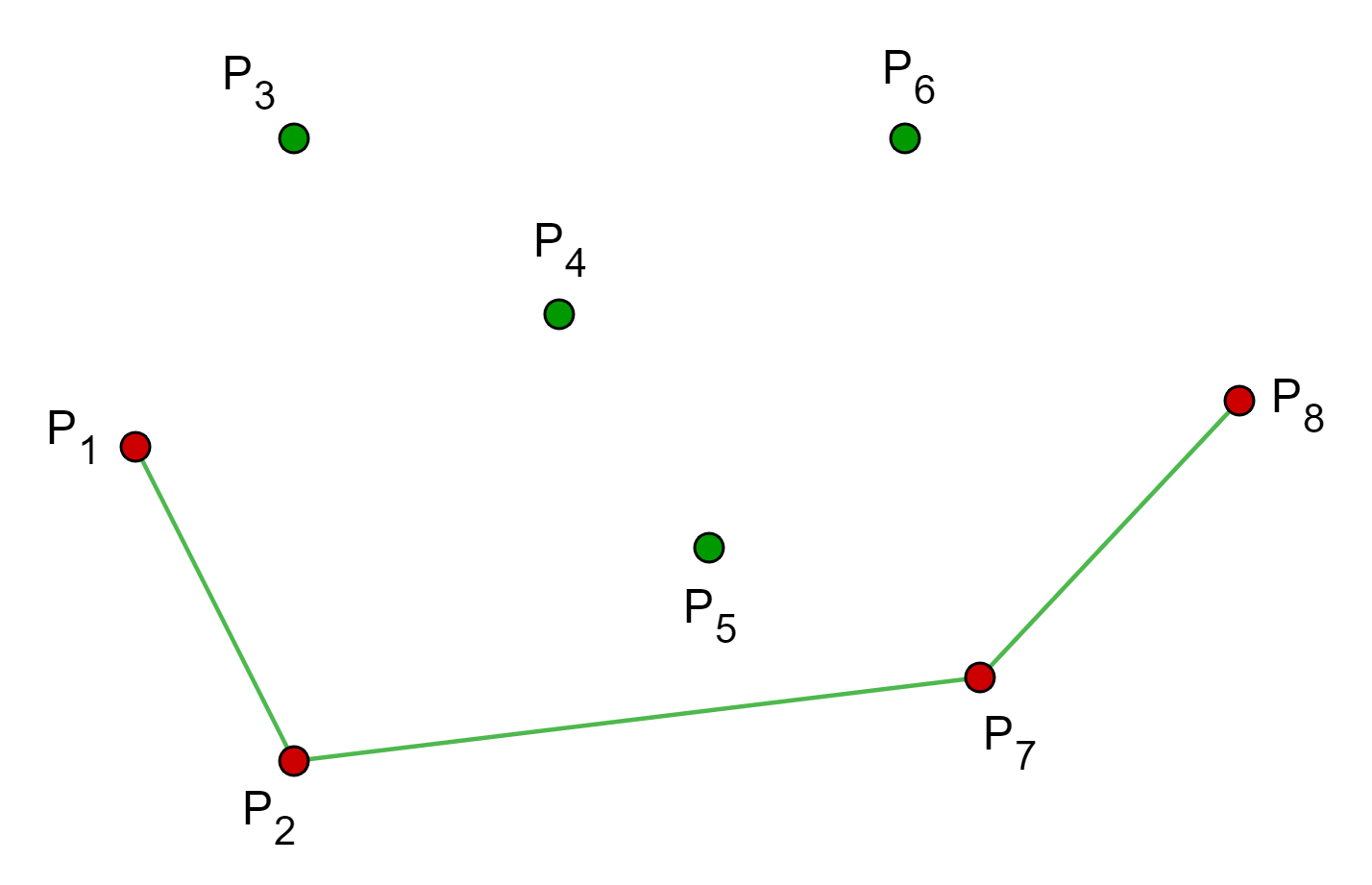 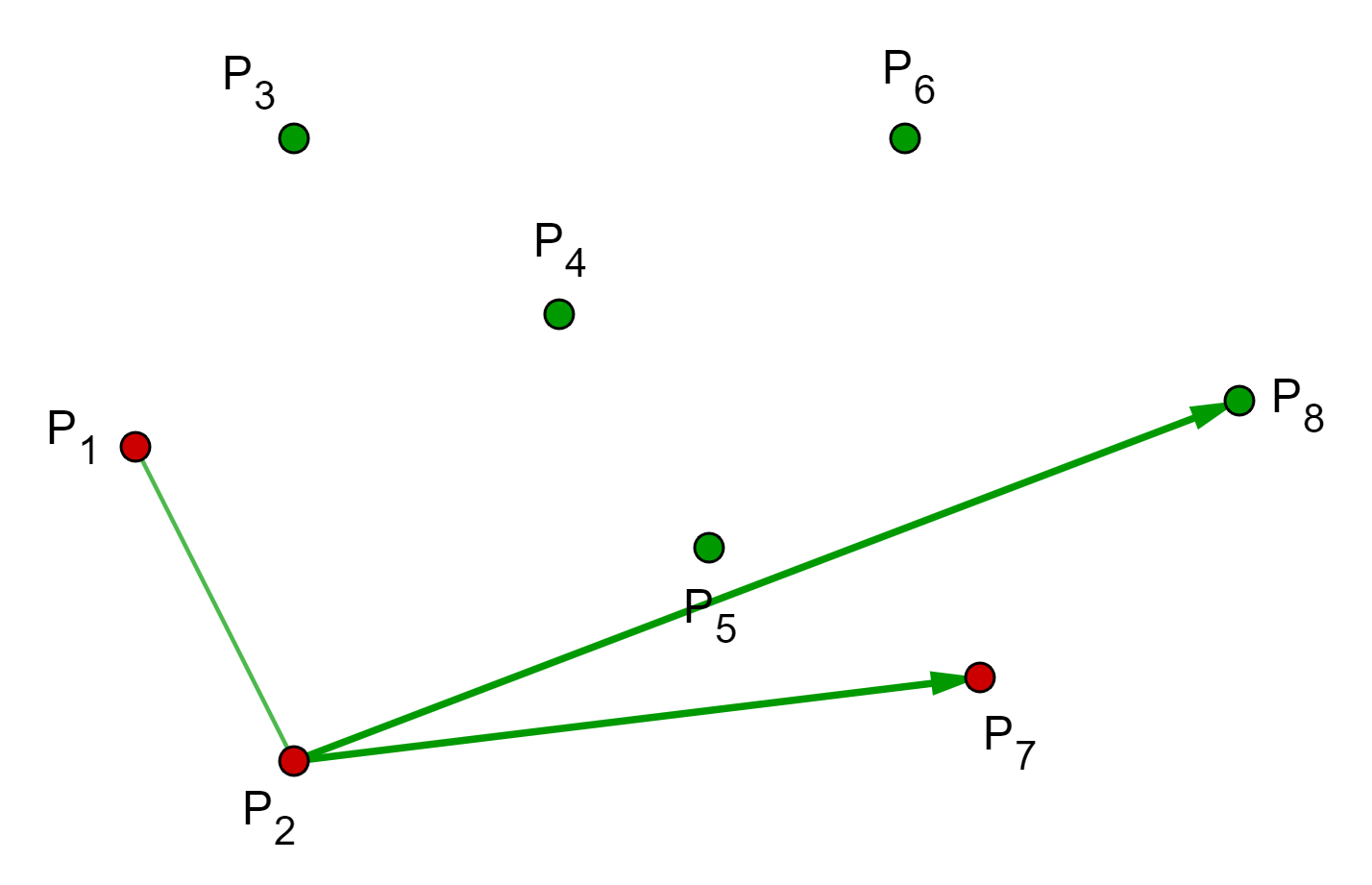 找出下側凸包
下側凸包完成
上側凸包唯一不同的地方只是從後面掃到前面，其他步驟均與找出下側凸包相同
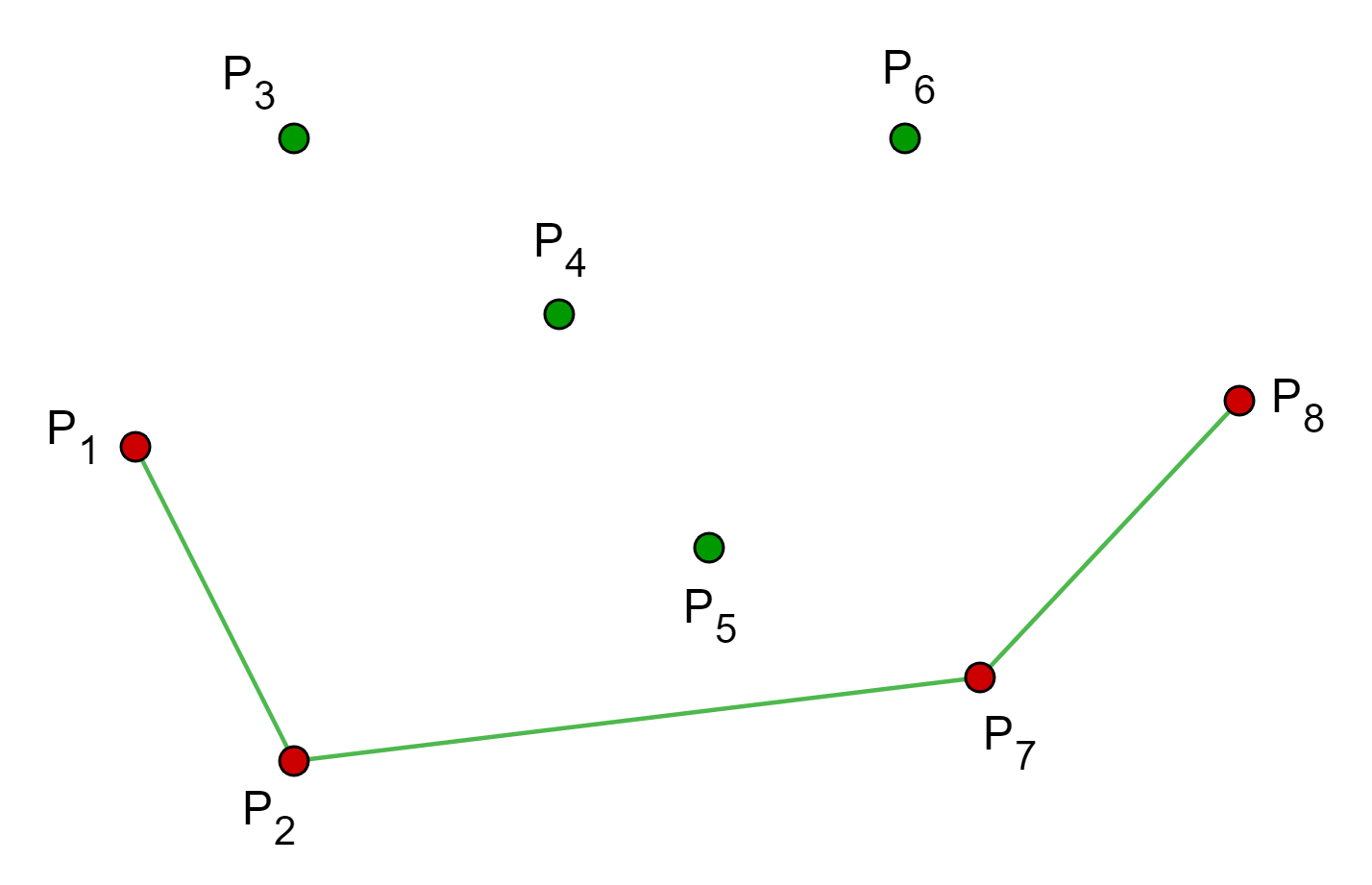 找出凸包
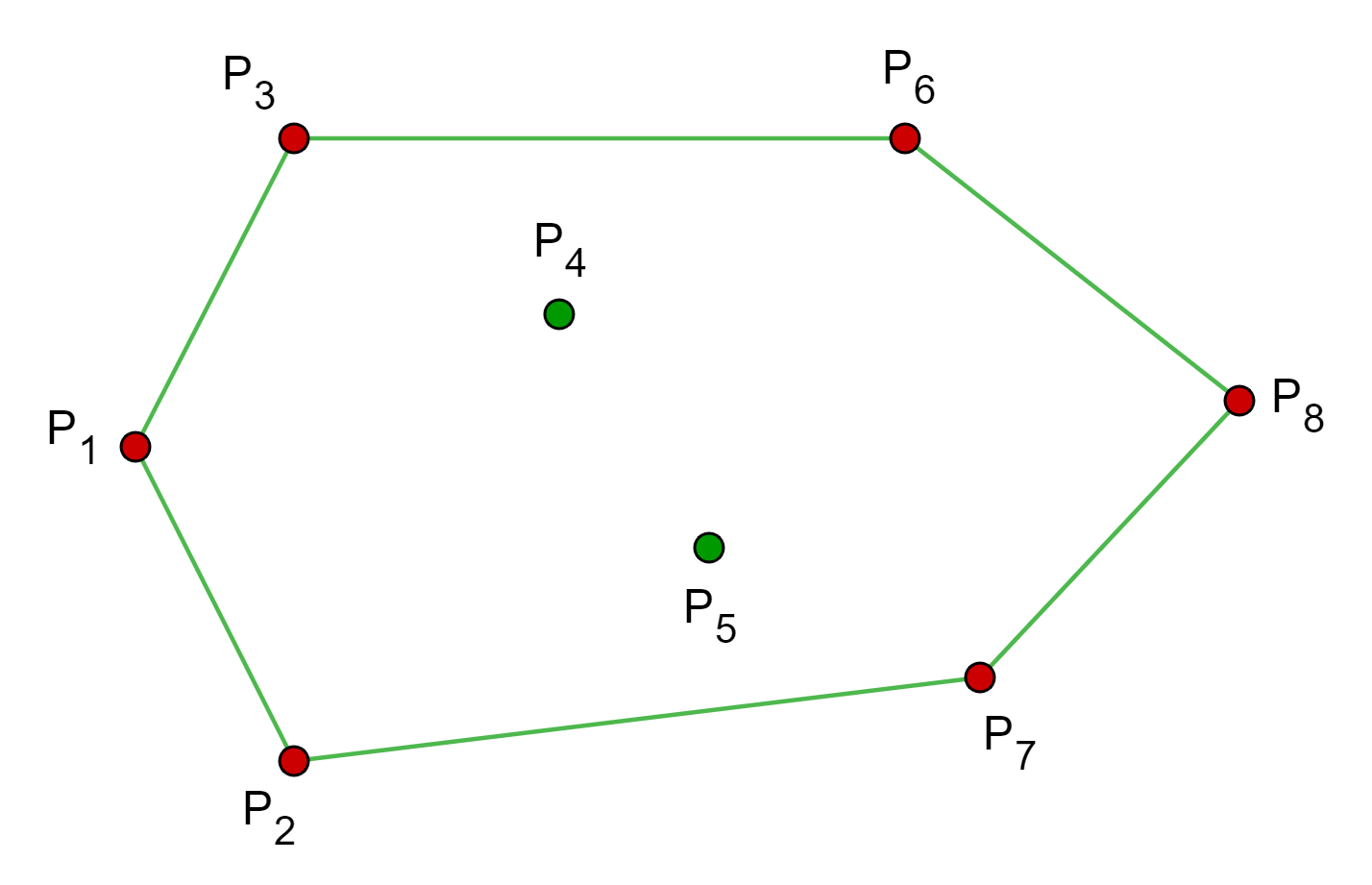 找出凸包
程式碼
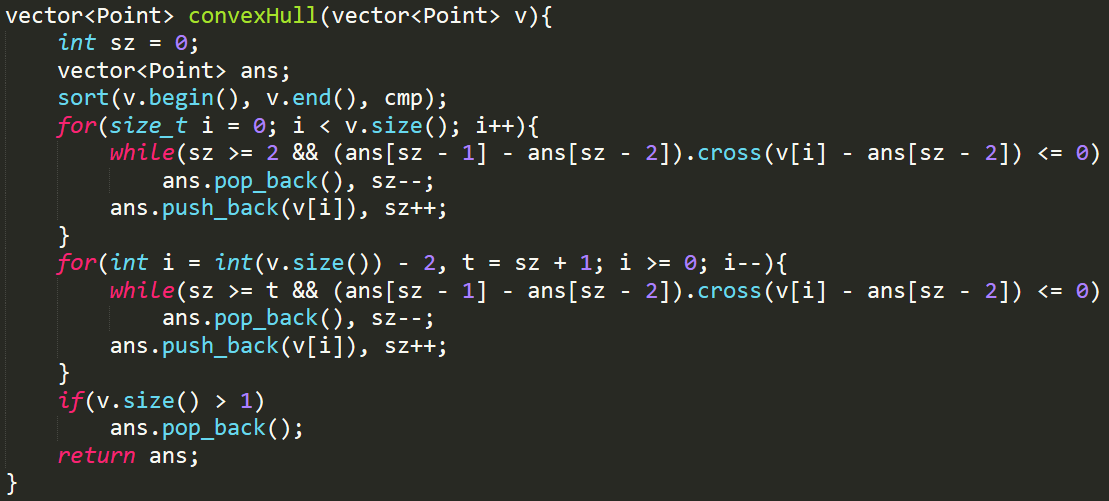 旋轉卡尺
旋轉卡尺
旋轉卡尺
用兩條平行線夾住凸包旋轉
剛好被卡住的兩個點就是對踵點
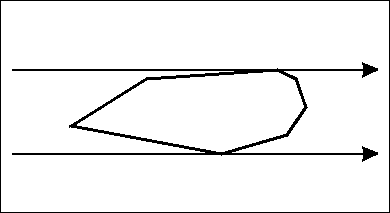 From Internet
如何旋轉？
在程式實作上要做到旋轉有點困難
有一個比較方便的做法
讓一條直線卡在某個點上
對踵點則是另一條平行直線夾住的點
依照逆時針順序枚舉所有的點，對於每個點找到最遠的對踵點；距離最遠的即為最遠點對
如何旋轉？
依照逆時針順序枚舉所有的點，對於每個點找到最遠的對踵點，距離最遠的即為最遠點對
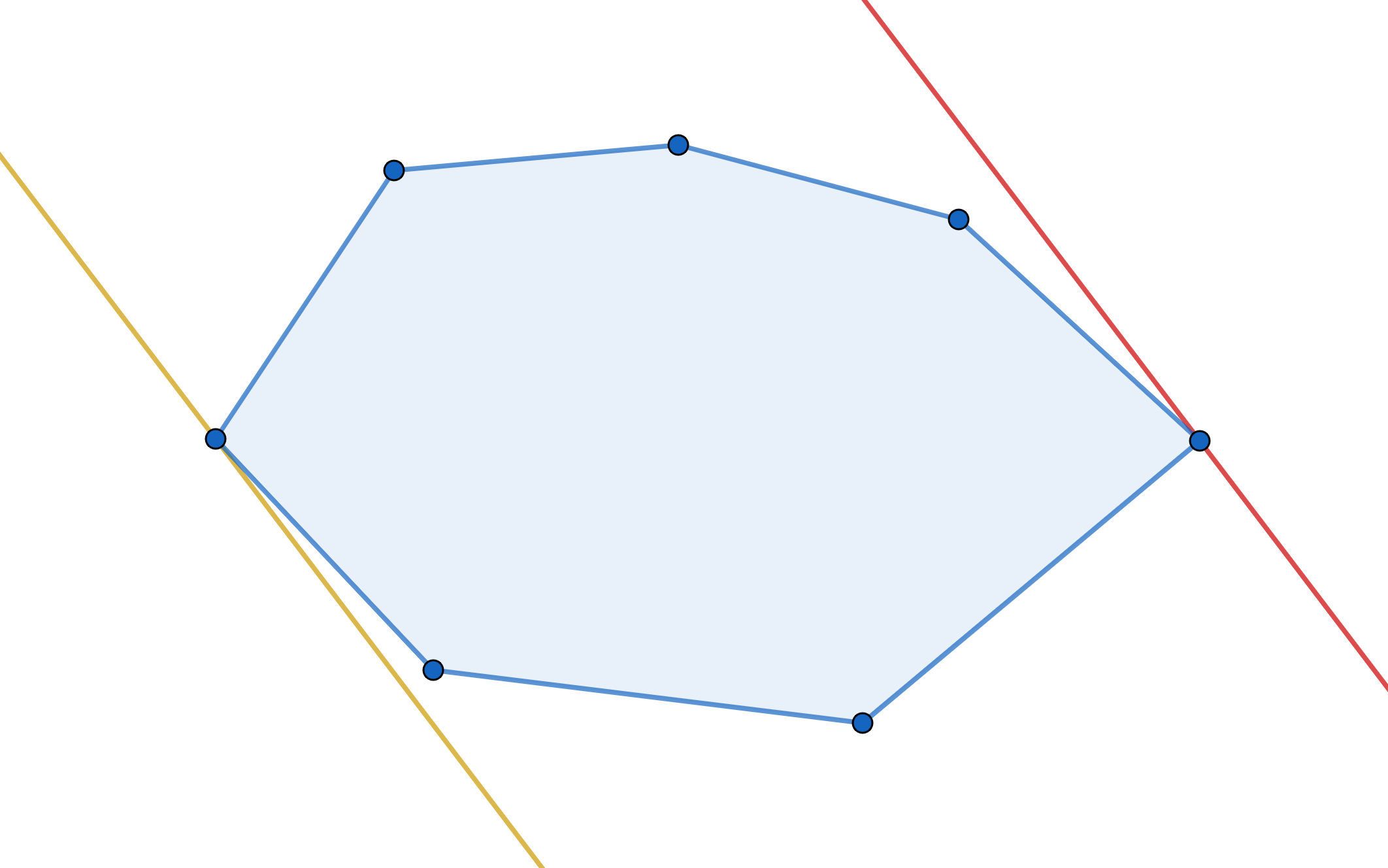 如何旋轉？
依照逆時針順序枚舉所有的點，對於每個點找到最遠的對踵點，距離最遠的即為最遠點對
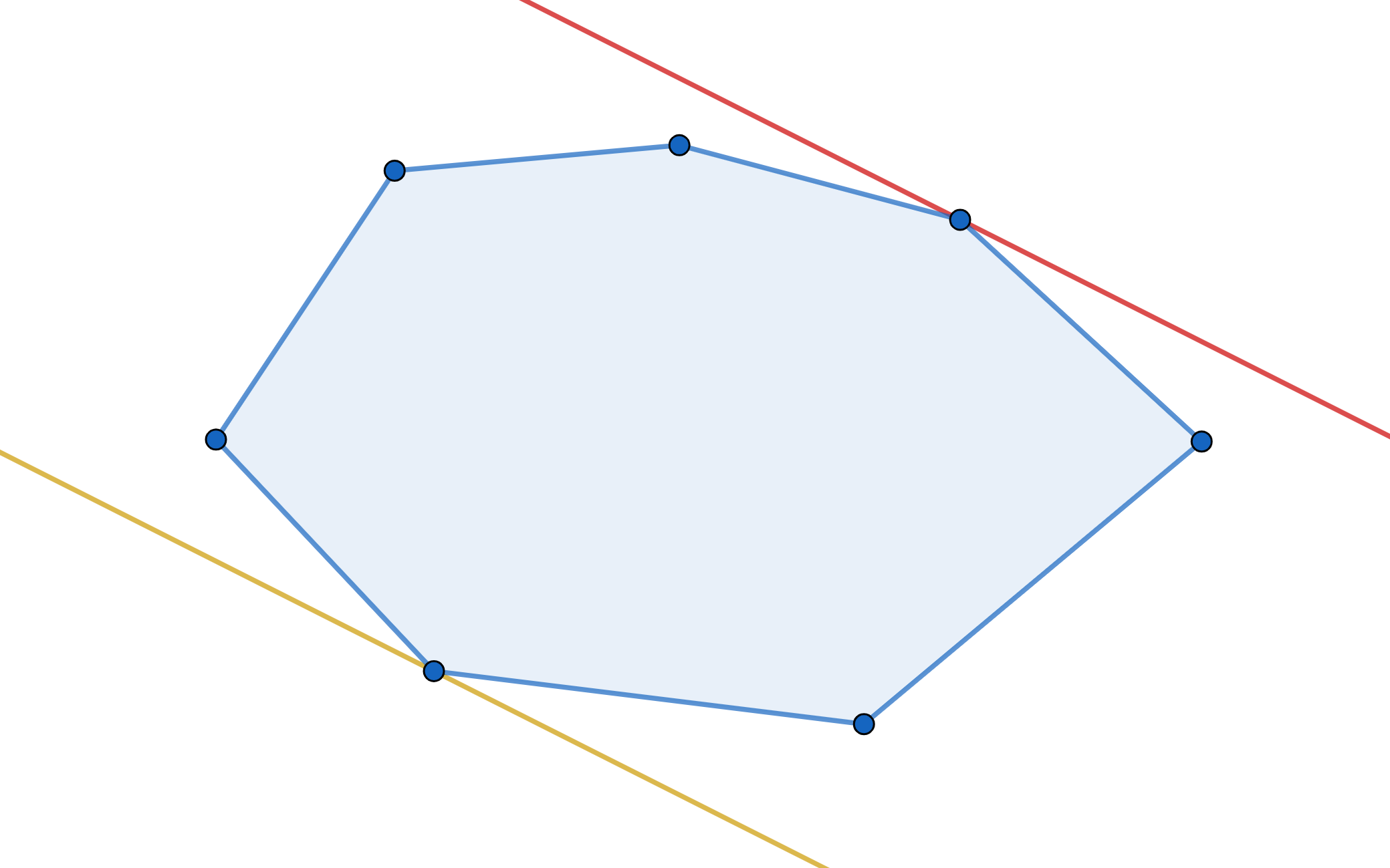 如何旋轉？
依照逆時針順序枚舉所有的點，對於每個點找到最遠的對踵點，距離最遠的即為最遠點對
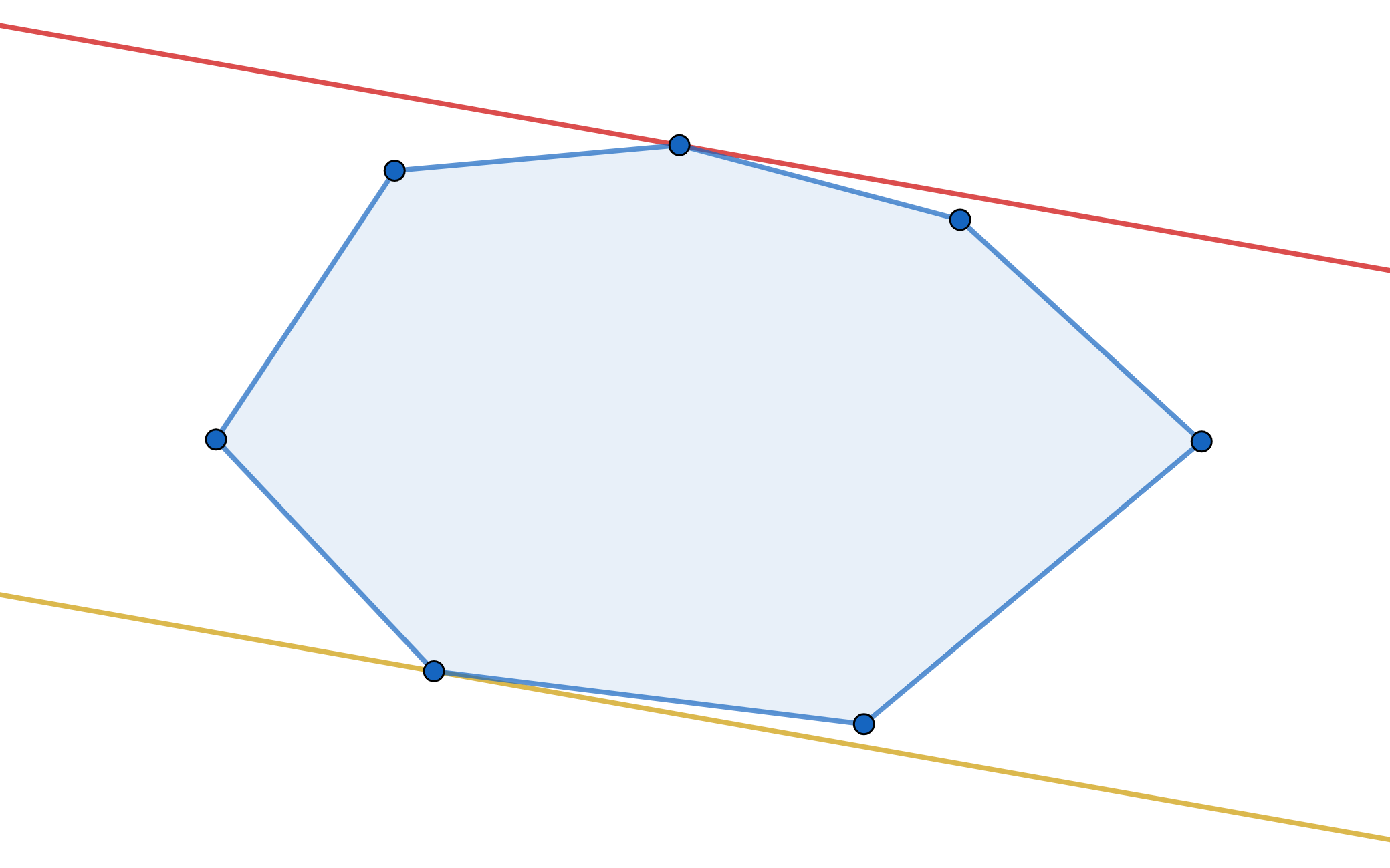 如何旋轉？
依照逆時針順序枚舉所有的點，對於每個點找到最遠的對踵點，距離最遠的即為最遠點對
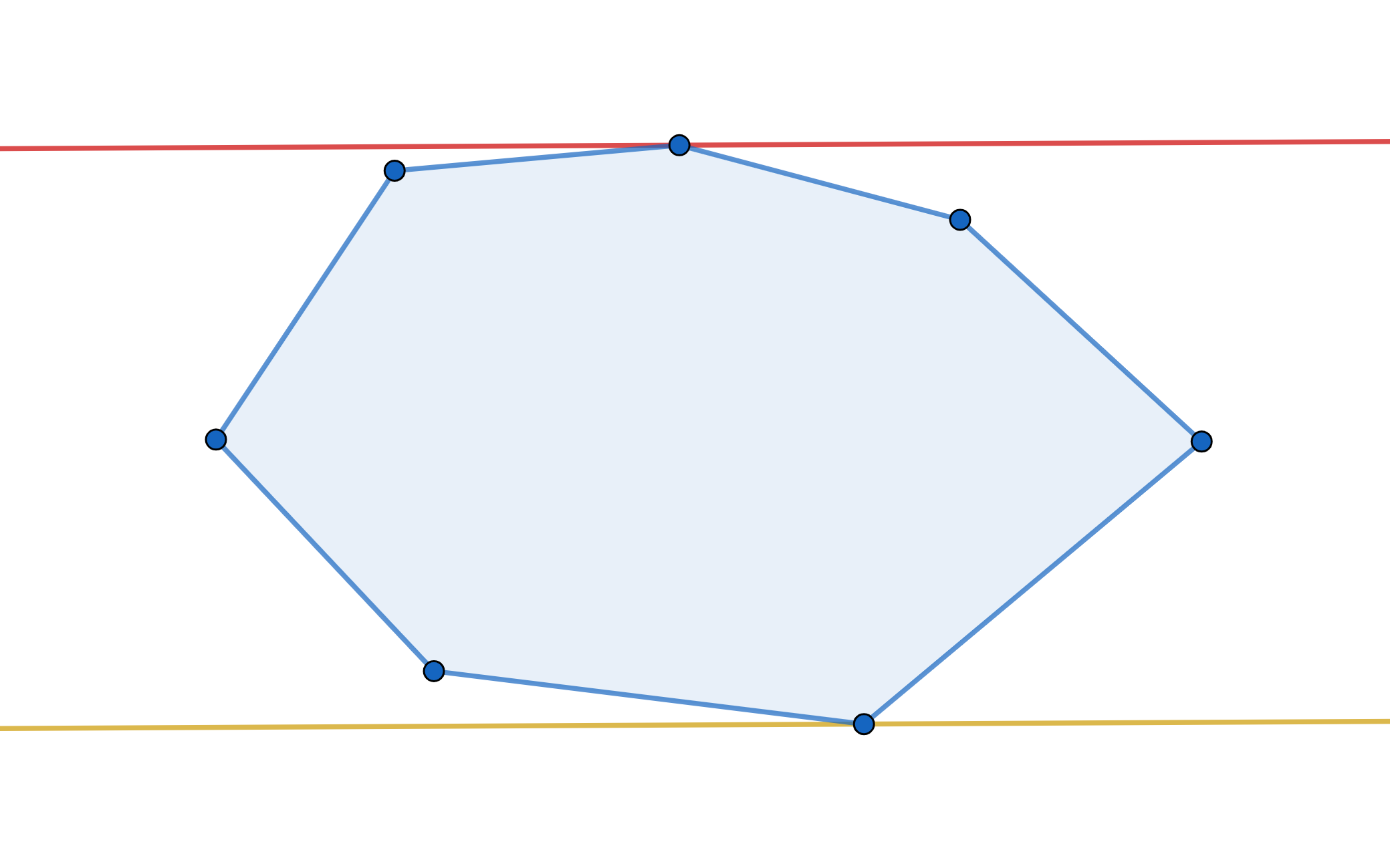 如何旋轉？
依照逆時針順序枚舉所有的點，對於每個點找到最遠的對踵點，距離最遠的即為最遠點對
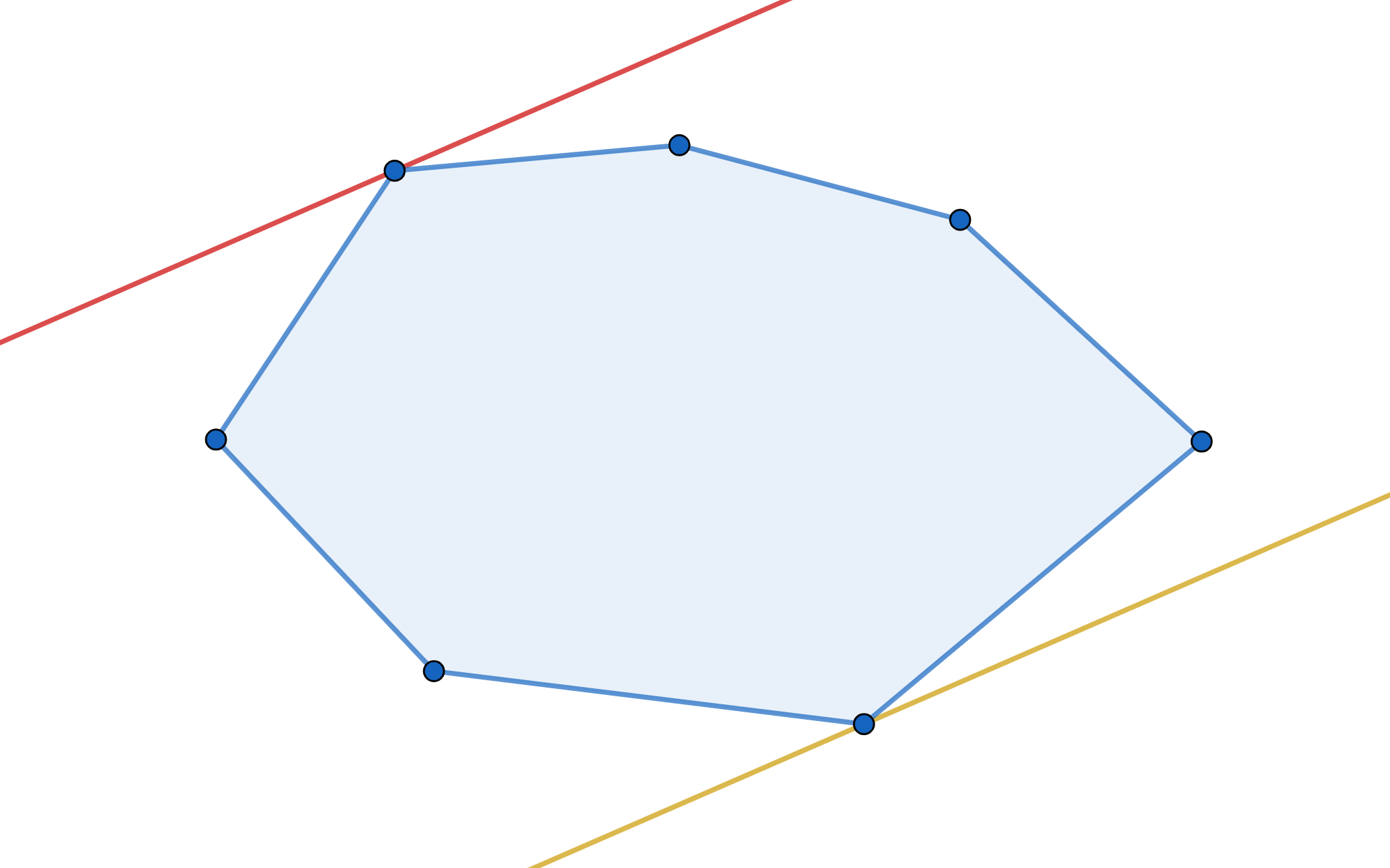 如何旋轉？
依照逆時針順序枚舉所有的點，對於每個點找到最遠的對踵點，距離最遠的即為最遠點對
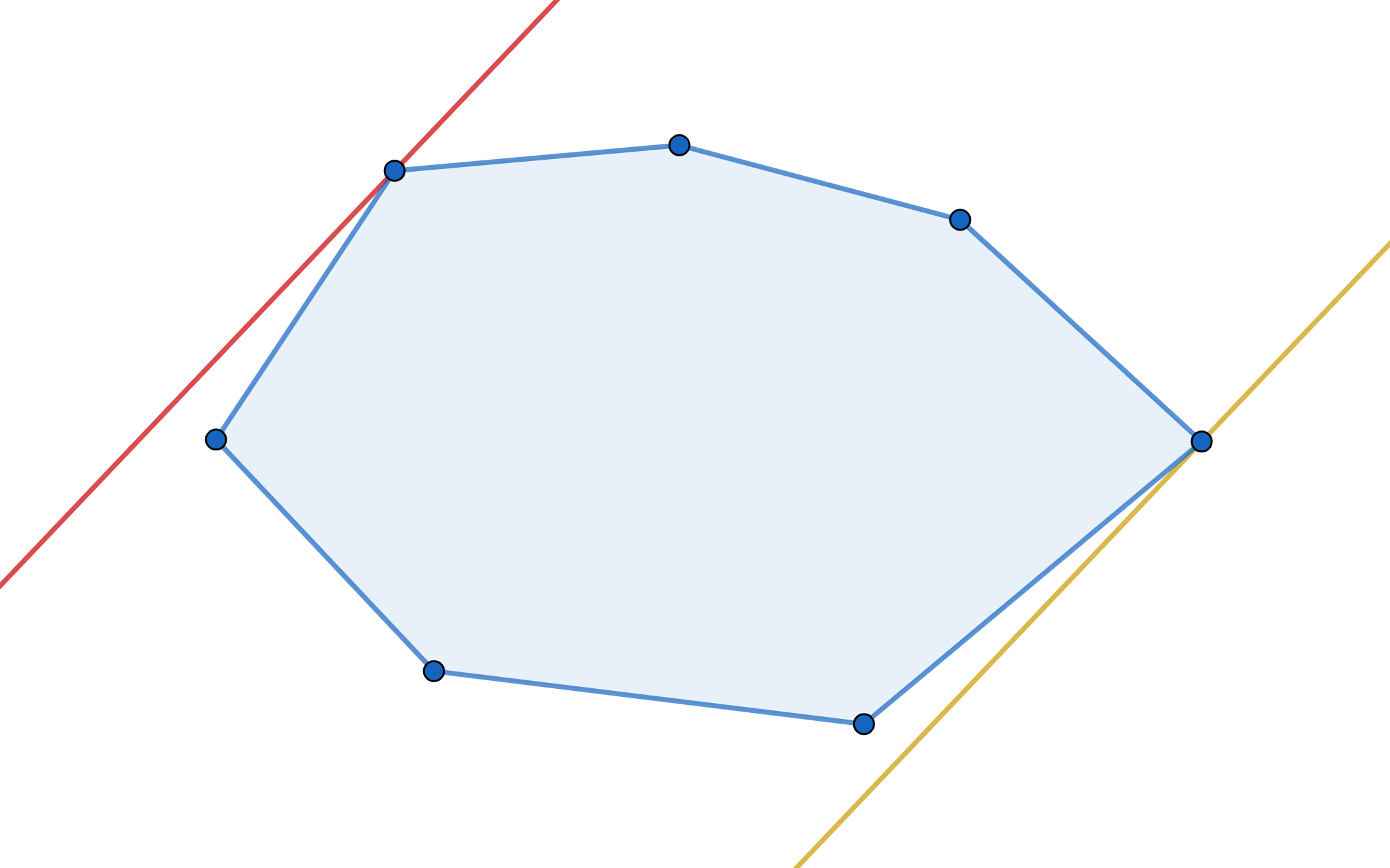 如何旋轉？
依照逆時針順序枚舉所有的點，對於每個點找到最遠的對踵點，距離最遠的即為最遠點對
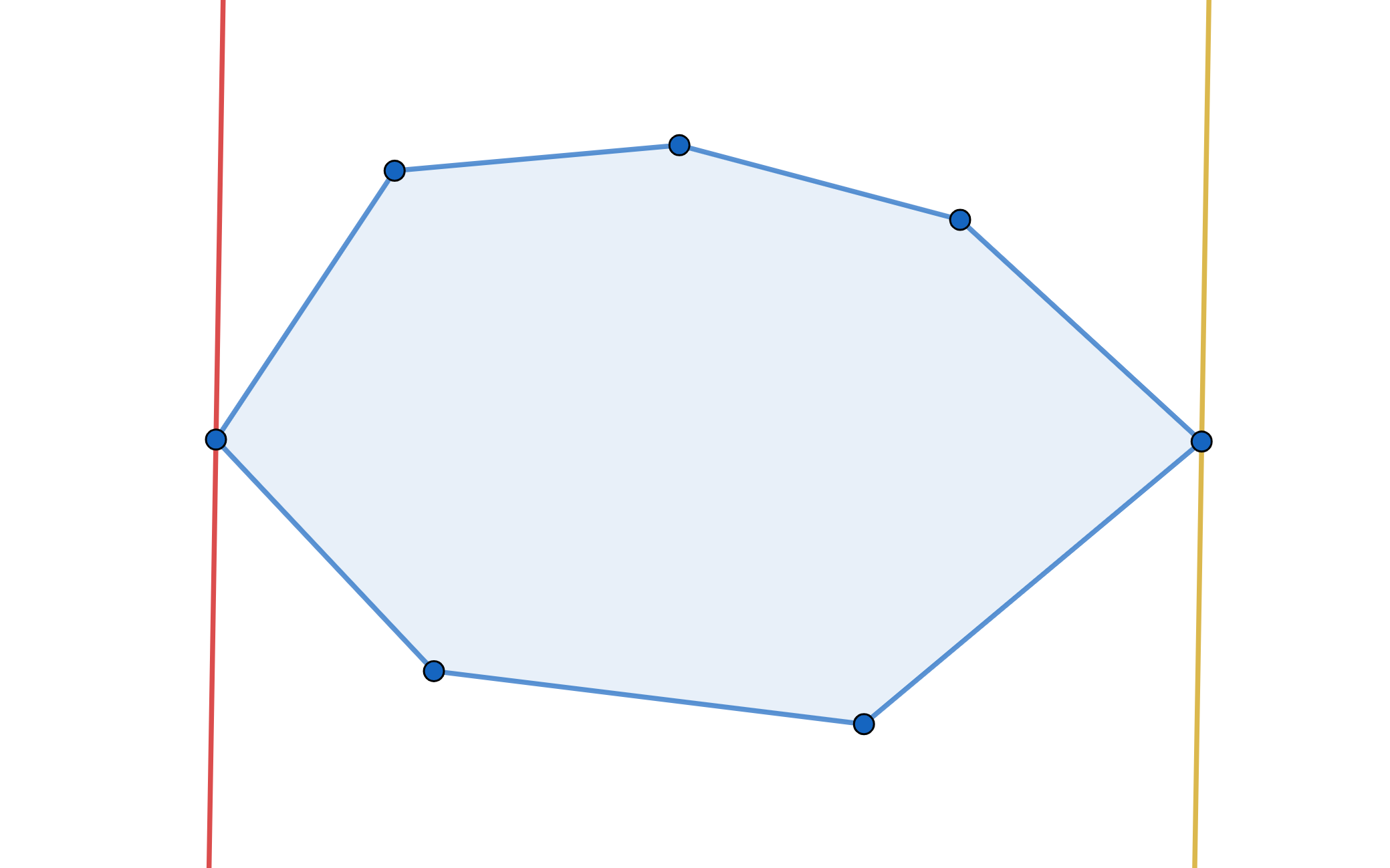 如何旋轉？
依照逆時針順序枚舉所有的點，對於每個點找到最遠的對踵點，距離最遠的即為最遠點對
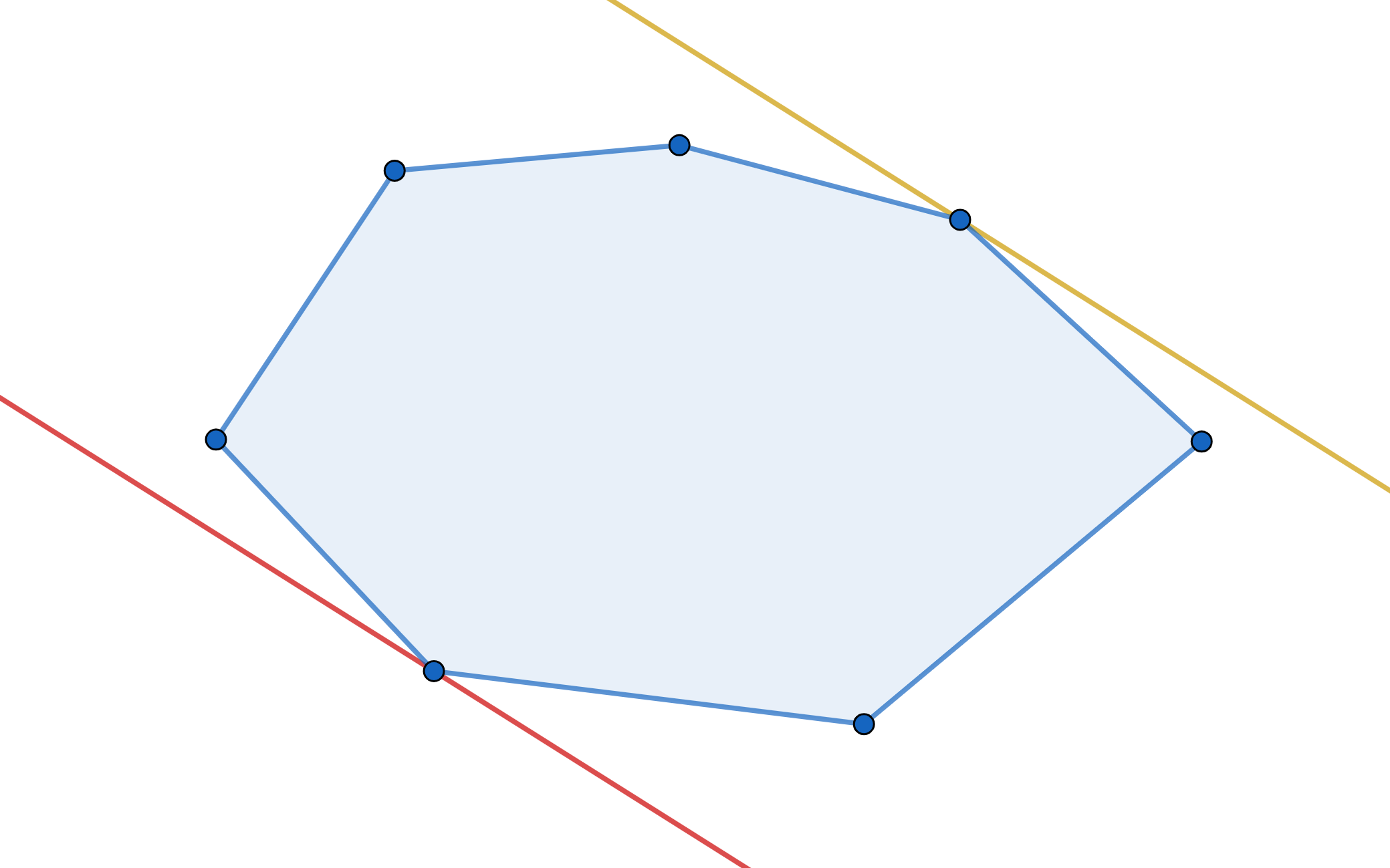 如何旋轉？
依照逆時針順序枚舉所有的點，對於每個點找到最遠的對踵點，距離最遠的即為最遠點對
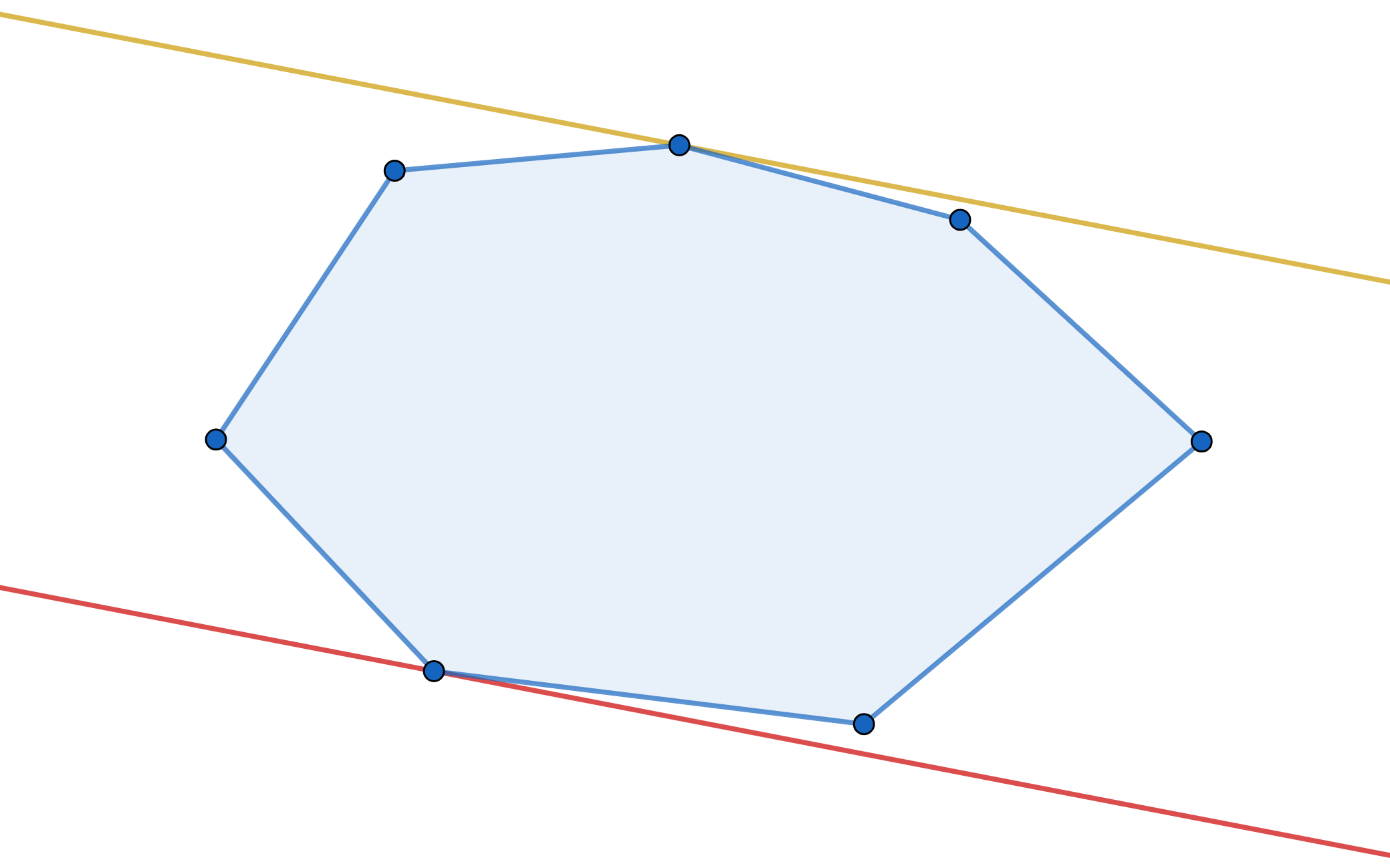 如何旋轉？
依照逆時針順序枚舉所有的點，對於每個點找到最遠的對踵點，距離最遠的即為最遠點對
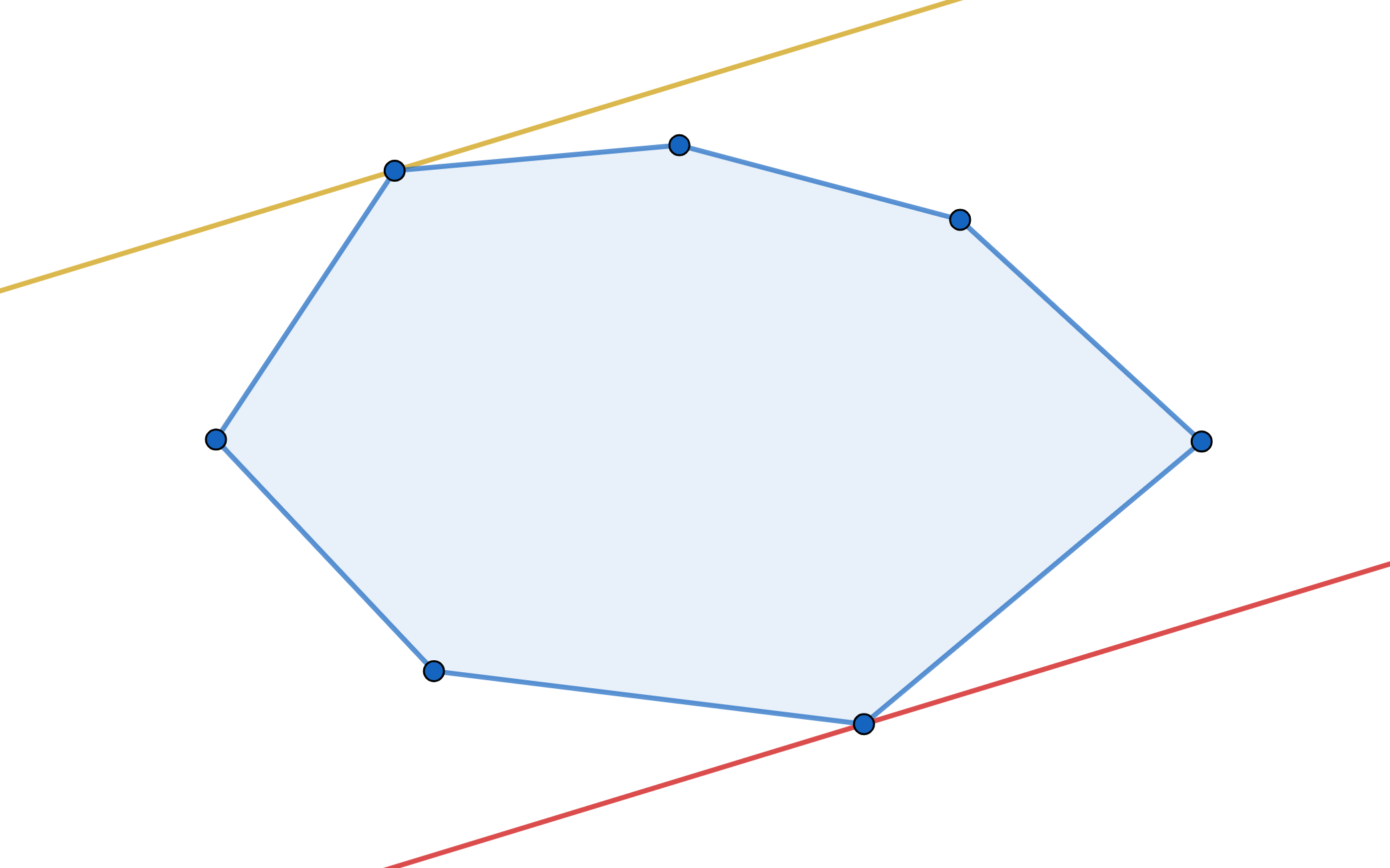 如何旋轉？
依照逆時針順序枚舉所有的點，對於每個點找到最遠的對踵點，距離最遠的即為最遠點對
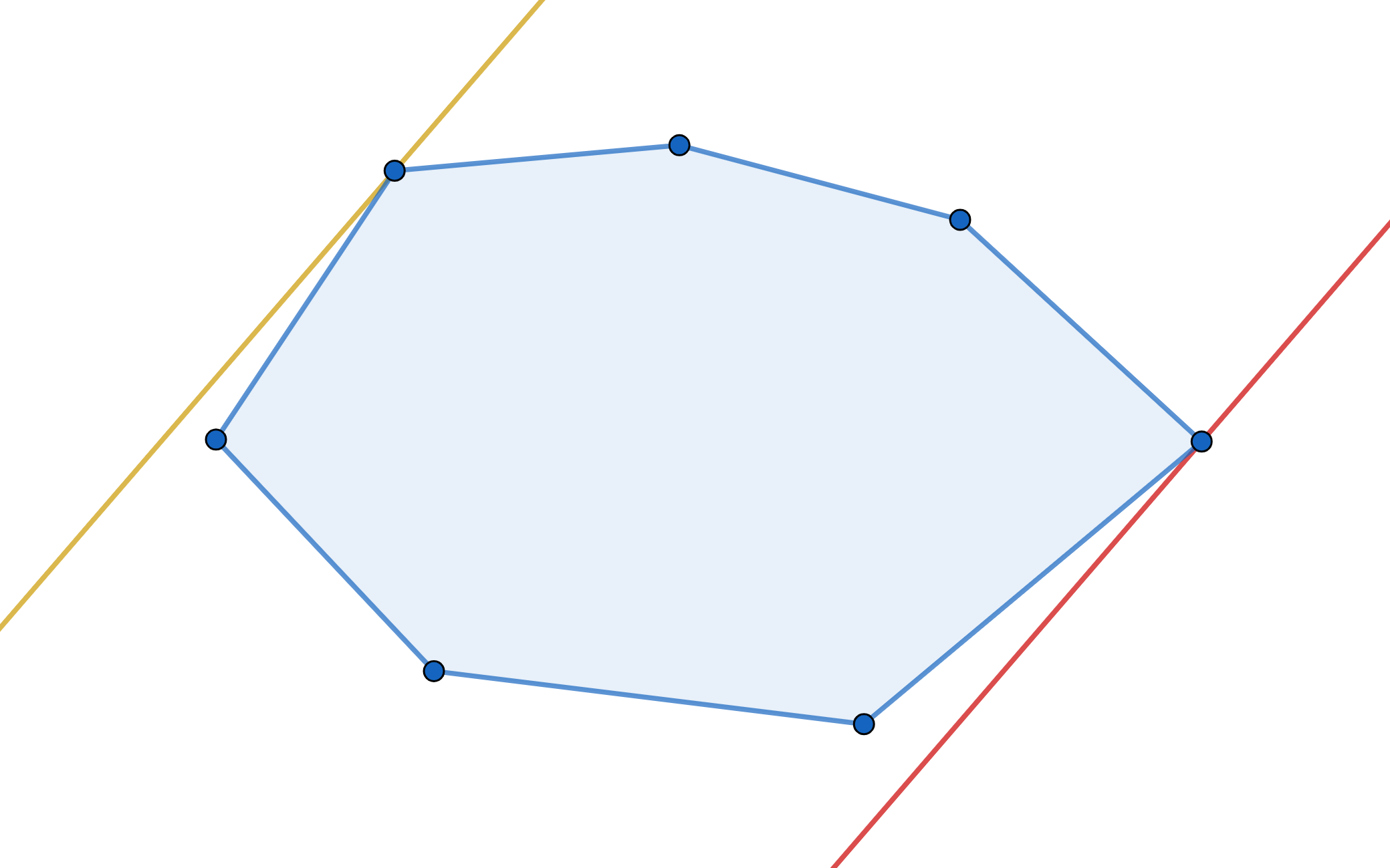 旋轉卡尺
旋轉卡尺
枚舉點的順序是逆時針旋轉，因此最遠點對也是逆時針旋轉
只要從上一個點的最遠點對逆時針旋轉即可找到現在這個點的最遠點
旋轉卡尺
逆時針枚舉所有點
每次枚舉從上一個最遠點開始，向逆時針方向找最遠點
計算距離，找出最大的都是答案
旋轉卡尺
程式碼
abs2 函數計算兩點距離之平方
最後回傳長度前再開根號
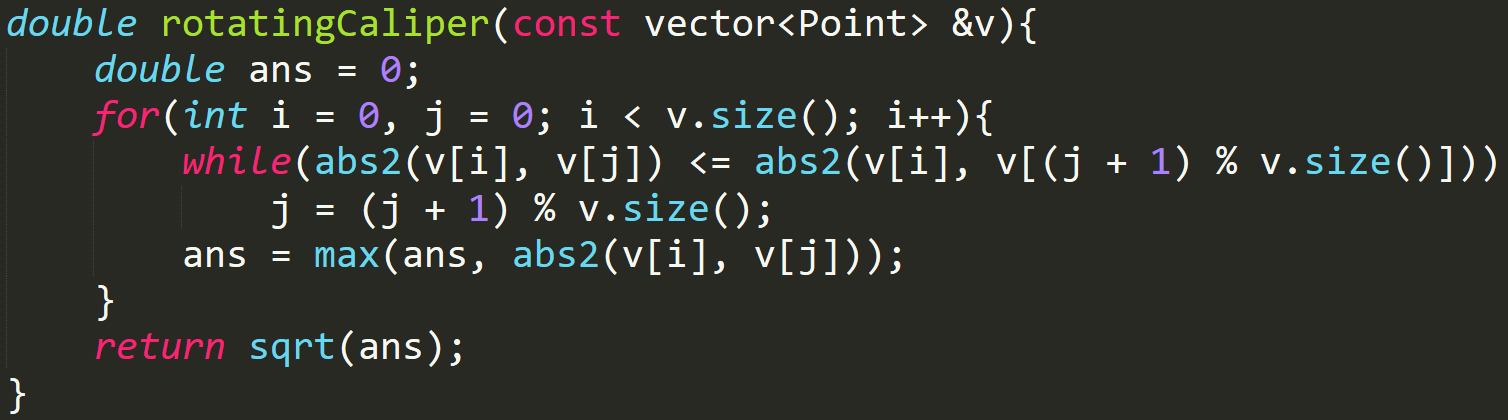 Questions?
Multiplication algorithm
快 還要更快
Multiplication algorithm
Gauss′s complex multiplication algorithm
Karatsuba algorithm
複數乘法
對於 a + bi, c + di
複數乘法
對於 a + bi, c + di

相乘得 (ac – bd) + (bc + ad)i
複數乘法
對於 a + bi, c + di

相乘得 (ac – bd) + (bc + ad)i

一般需要計算 ac, bd, bc, ad 共四次乘法
才能計算出兩數相乘
複數乘法
(ac – bd) + (bc + ad)i

對於 (ac – bd) = ac + bc – bc – bd
複數乘法
(ac – bd) + (bc + ad)i

對於 (ac – bd) = ac + bc – bc – bd

令
k1 = ac + bc = c(a+b)
k2 = bc + bd = b(c+d)
複數乘法
(ac – bd) + (bc + ad)i

對於 (bc + ad) = ac + bc + ad – ac
複數乘法
(ac – bd) + (bc + ad)i

對於 (bc + ad) = ac + bc + ad – ac

令
k1 = ac + bc = c(a+b)
k3 = ad - ac = a(d-c)
複數乘法
(ac – bd) + (bc + ad)i

= (k1-k2) + (k1+k3)i

k1 = ac + bc = c(a+b)
k2 = bc + bd = b(c+d)
k3 = ad - ac = a(d-c)
複數乘法
(ac – bd) + (bc + ad)i

= (k1-k2) + (k1+k3)i

總共只需要三次乘法

似乎變快了一點
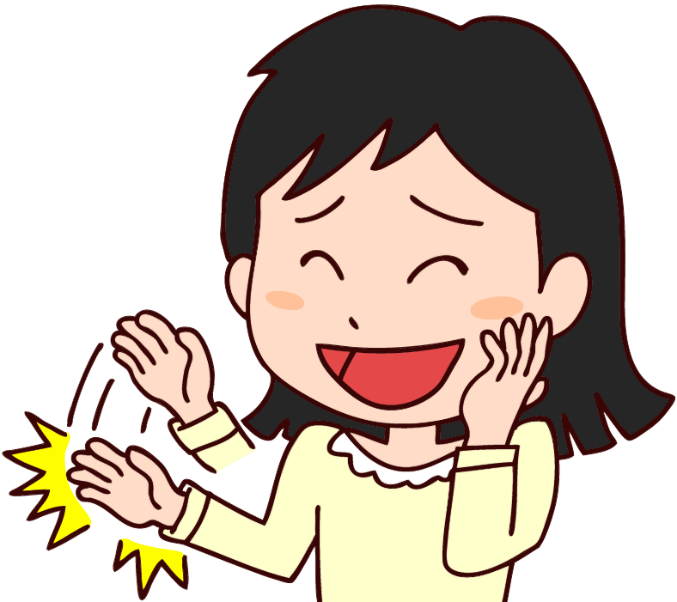 Multiplication algorithm
Gauss′s complex multiplication algorithm
Karatsuba algorithm
Karatsuba algorithm
對於剛剛的複數乘法

似乎對於整數 x, y 相乘有些啟示
Karatsuba algorithm
對於剛剛的複數乘法

似乎對於整數 x, y 相乘有些啟示

也就是令
x = am + b
y = cm + d
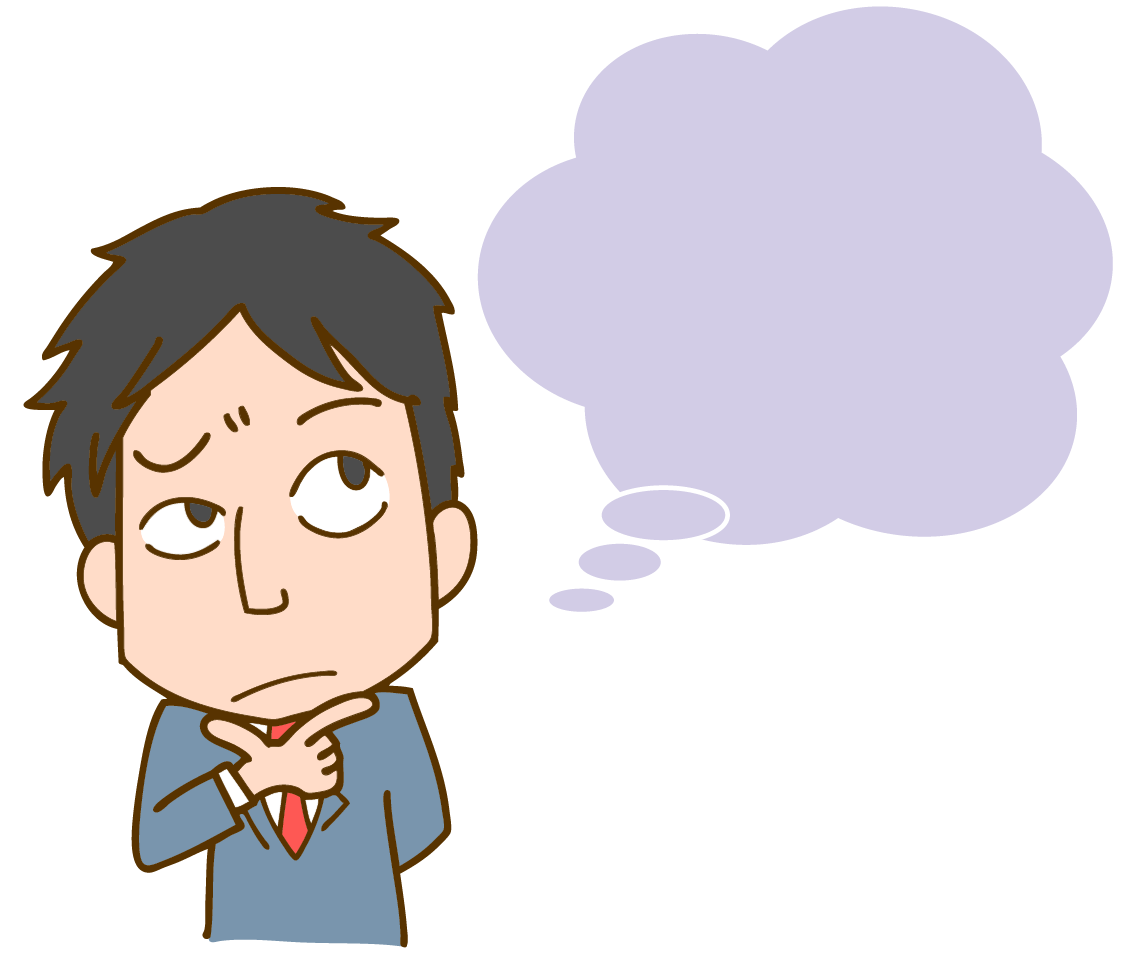 a + bi
Karatsuba algorithm
x = am + b
y = cm + d

xy = acm2 + (ad + bc)m + bd
Karatsuba algorithm
xy = acm2 + (ad + bc)m + bd
其中
(ad + bc) = ad + ac + bc + bd – bd – ac
          = (a + b)(c + d) – bd – ac
Karatsuba algorithm
xy = acm2 + (ad + bc)m + bd

(ad + bc) = ad + ac + bc + bd – bd – ac
          = (a + b)(c + d) – bd – ac
z1 = ac
z2 = bd
z3 = (a + b)(c + d)
Karatsuba algorithm
xy = acm2 + (ad + bc)m + bd

也就是說
xy = z1m2 + (z3-z1-z2)m + z2
z1 = ac
z2 = bd
z3 = (a + b)(c + d)
Karatsuba algorithm
xy = acm2 + (ad + bc)m + bd

也就是說
xy = z1m2 + (z3-z1-z2)m + z2
z1 = ac
z2 = bd
z3 = (a + b)(c + d)
Karatsuba algorithm
xy = z1m2 + (z3-z1-z2)m + z2

假設數字長度為 n

總共只需要三次乘法
相較於直式乘法複雜度 O(n2)
這個算法有複雜度 3⋅O(n2)
Karatsuba algorithm
到底在幹三小?
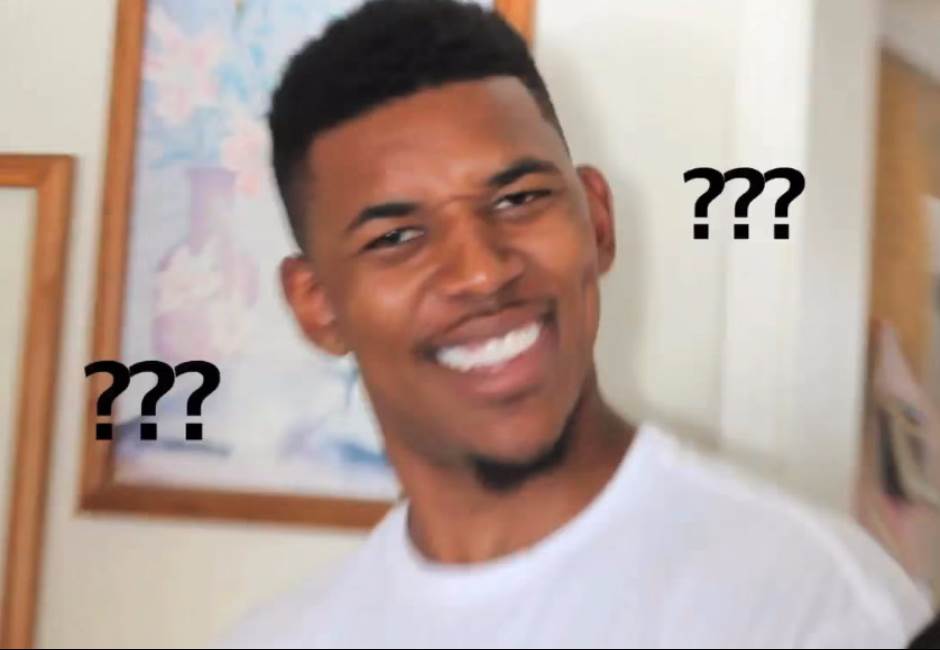 分治法
對於上述演算法，
凡是遇到乘法運算，都使用同樣的演算法

感恩分治 讚嘆分治
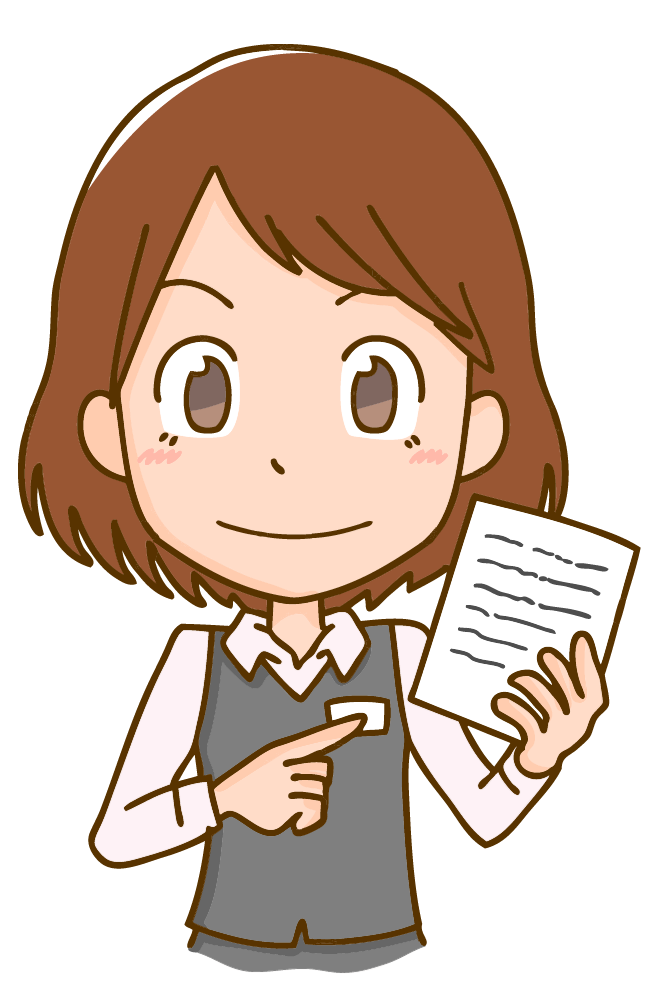 分治法
對於上述演算法，
凡是遇到乘法運算，都使用同樣的演算法
並且對於數字的分割，總是分成均等的兩半

例如 6789 分成 67 和 89
6789 = 67⋅100 + 89
分治法
int k(int x, int y) {  if(x < 10 || y < 10) return x*y;  int len = min(log10(x), log10(y));  int m = pow(10, len/2 + 1);  auto [a, b] = div(x, m); // since c++17  auto [c, d] = div(y, m);  int z1 = k(a, c), z2 = k(b, d), z3 = k(a+b, c+d);
  return z1*m*m + (z3-z1-z2)*m + z2;}
分治法
時間成本 T(n)

T(n) = 3⋅T(n/2) + cn
T(1) = 1 + c1

複雜度為 O(3lgn) = O(nlg3)
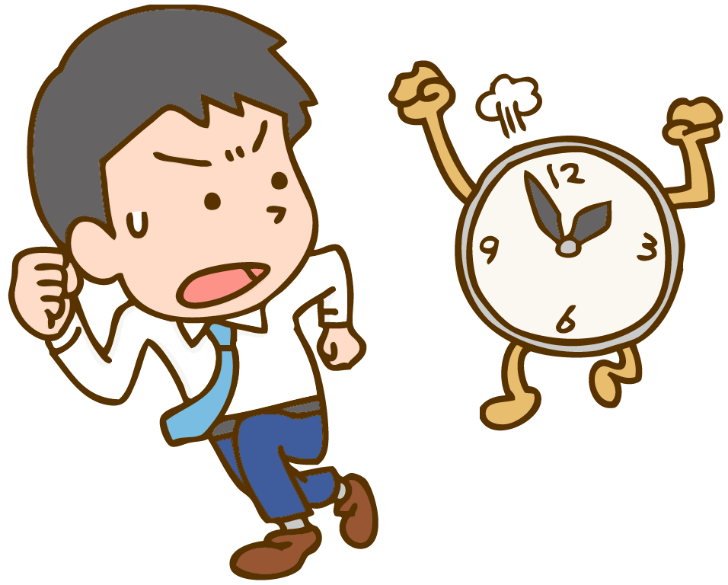 Floating-Point Precision
浮點數誤差以及競程處理技巧
形成原因：IEEE 754 的浮點數的儲存
用 0 跟 1 表示浮點數
表示方式：1.1101010(2) × 24(10)
優點：在精度內可以表達好，通常精度夠用
缺點：超出精度就無法表示
直接 WA
舉例
0.69(double) × 10 ≠ 6.9 (double) 
結果可能是 6.89999……
在 print 的時候不容易出錯，但在比較大小或判斷相等時常會出問題
解決方法
假設今天有個閾值是 6.9，6.899999 這樣的表示會有問題
解決方案一：四捨五入
解決方案二：自己用 int 做運算
解決方案三：乘上 1.000…001(數量根據精度調整) -> 較推薦
解決方法(比較大小)
if (0.69 * 10 * 1.000…1 >= 6.9) {
	do something 
}
這裡比較 0.69*10 是否大於等於 6.9
所以直接將左邊乘大一些，給他一點誤差空間
解決方法(比較相等)
if (abs((0.69*10) - 6.9) <= 6.9*1e-14) {
	do something 
}
這裡比較 0.69*10 是否等於 6.9
1e-14 是一個很小的數，需大於資料型態的精度
代表 0.69*10 跟 6.9 的差值是否小於自身的某個比例
AC Get